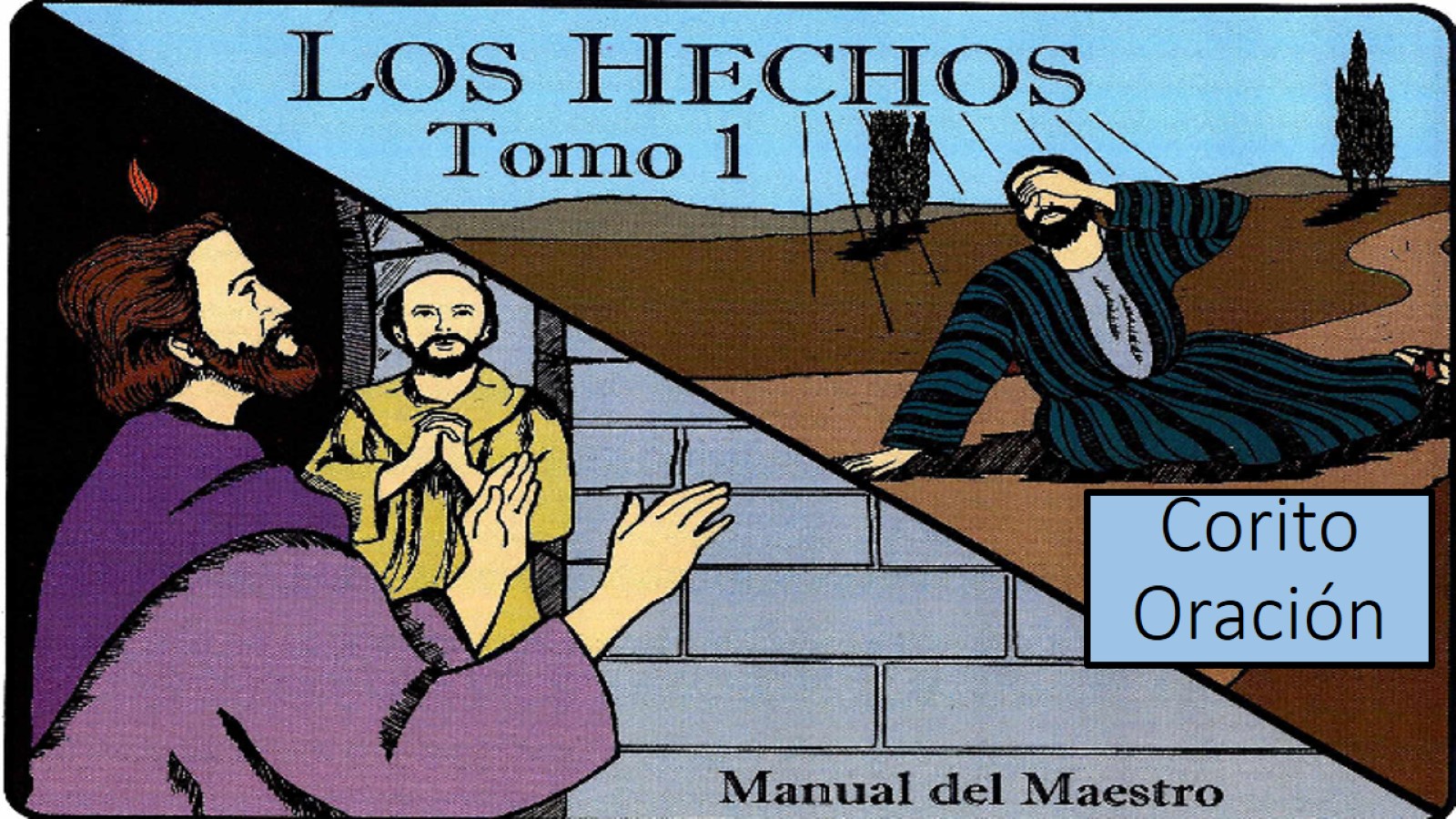 CoritoOración
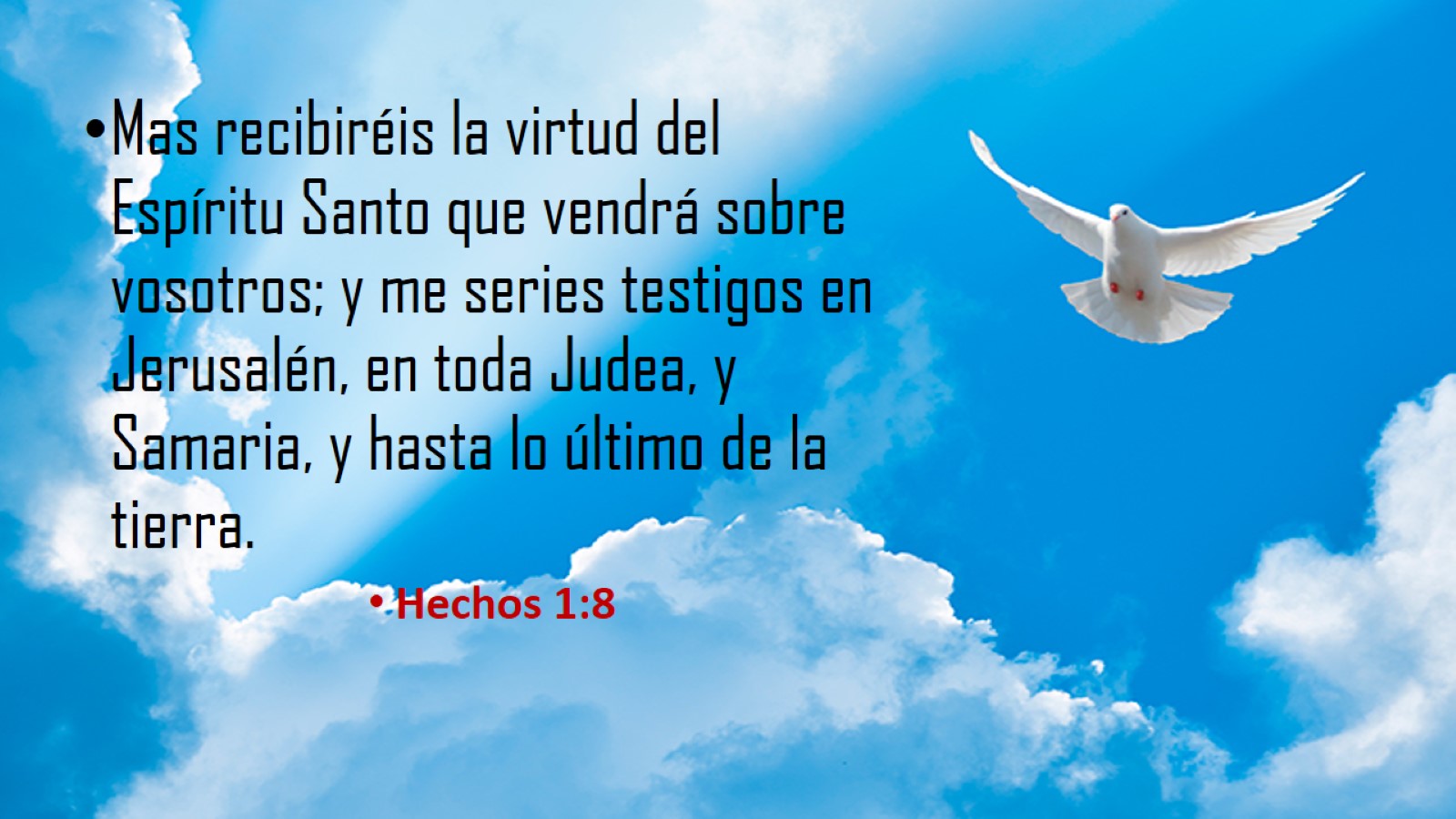 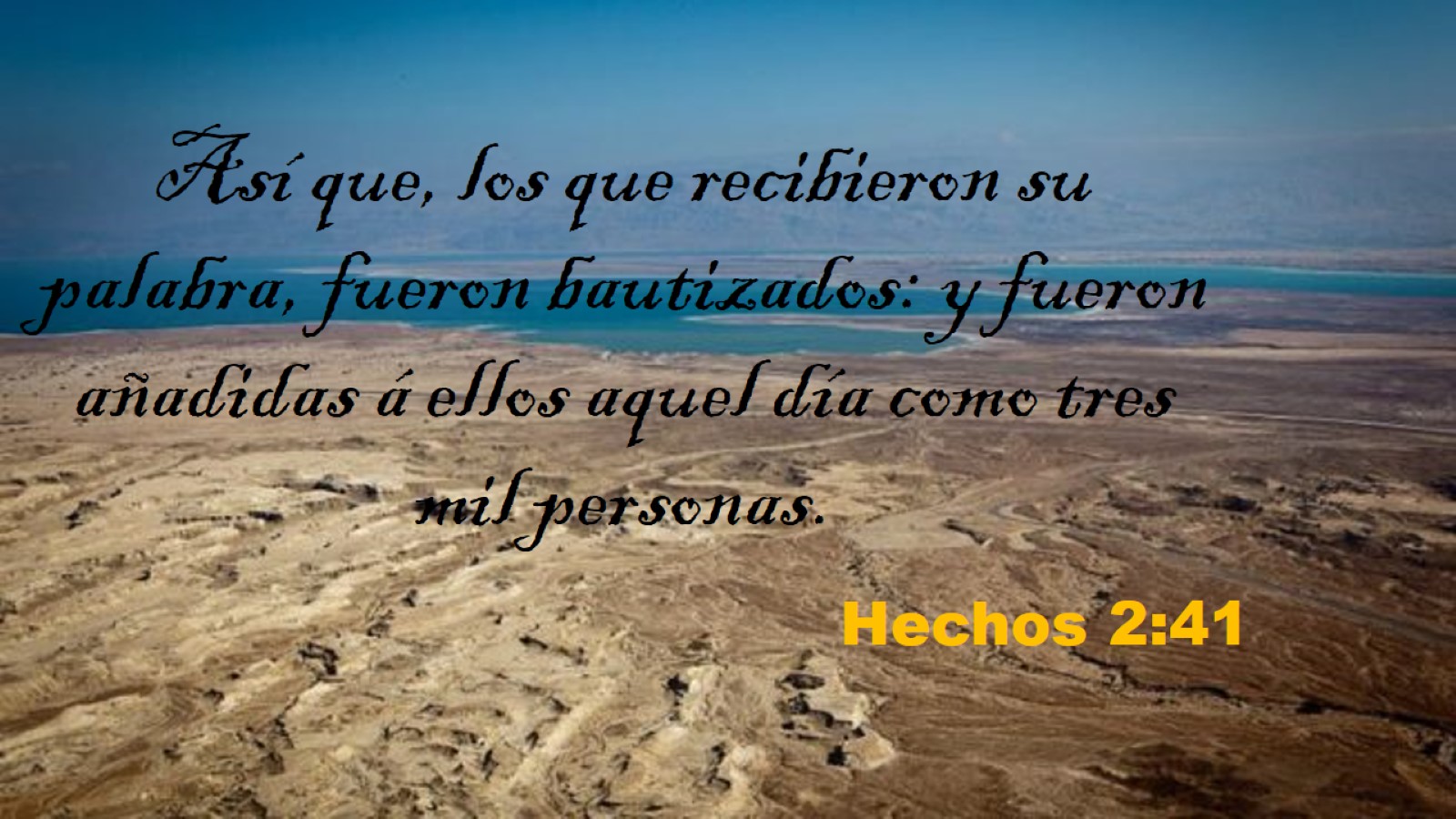 Así que, los que recibieron su palabra, fueron bautizados: y fueron añadidas á ellos aquel día como tres mil personas.
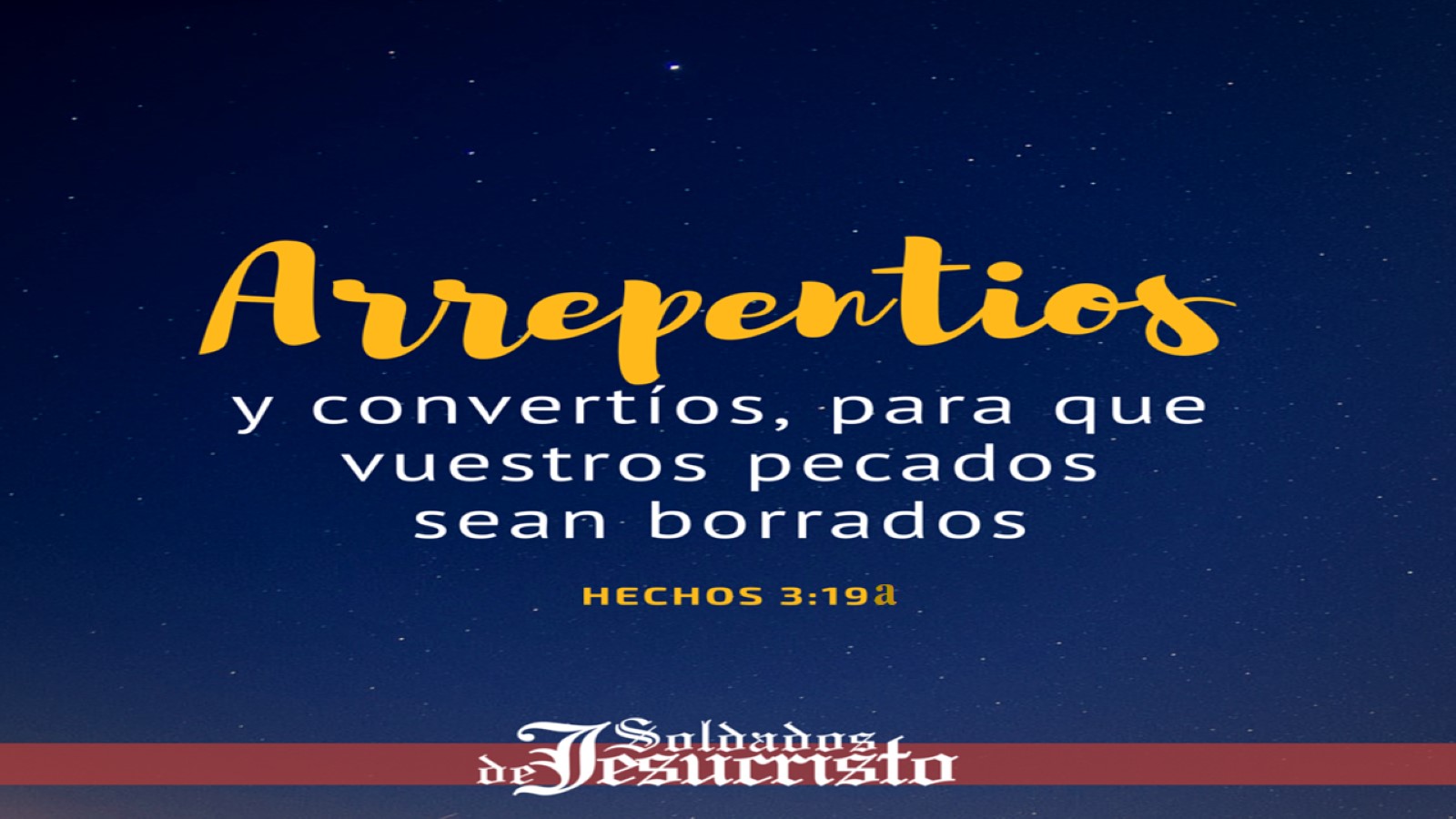 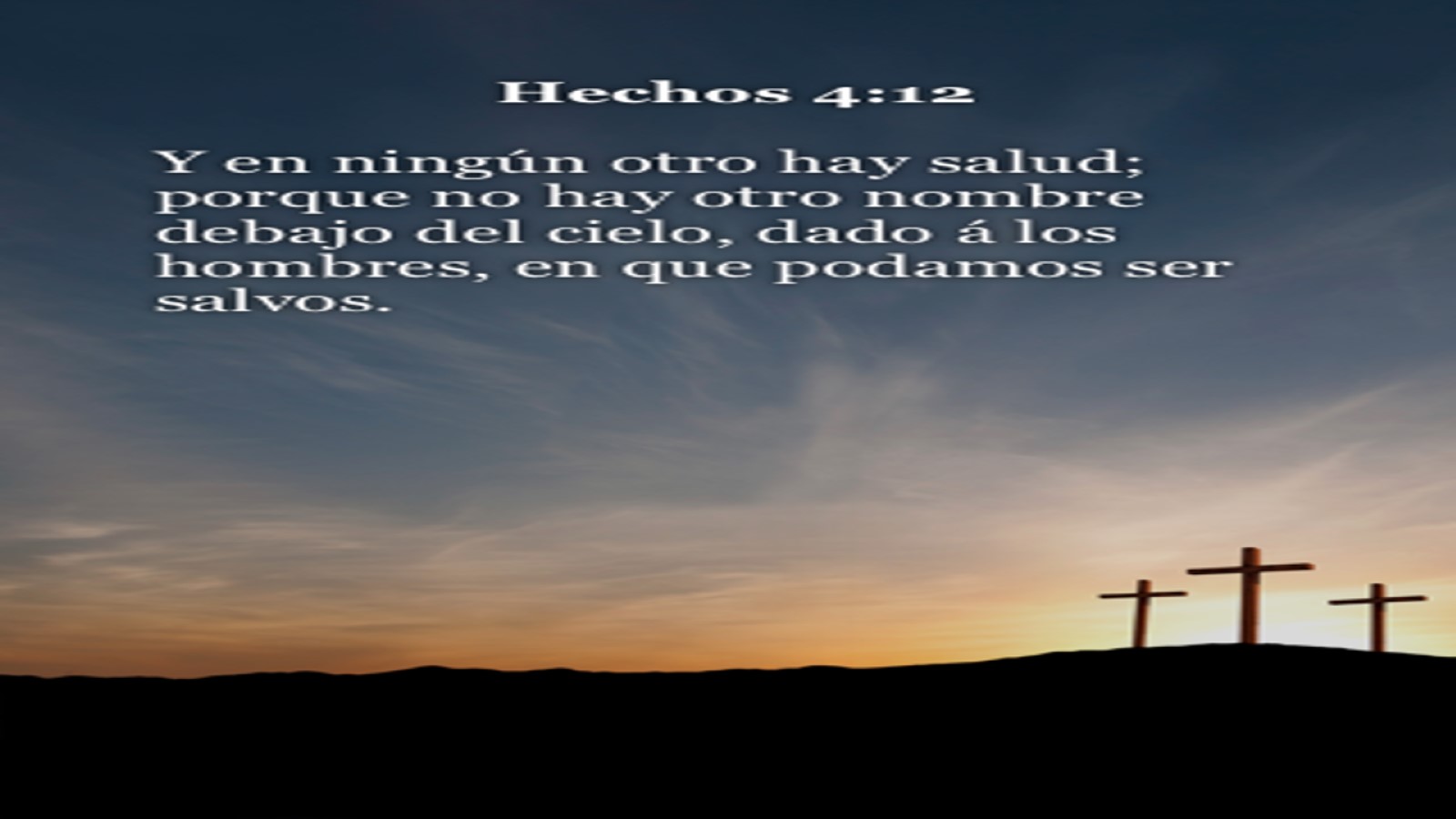 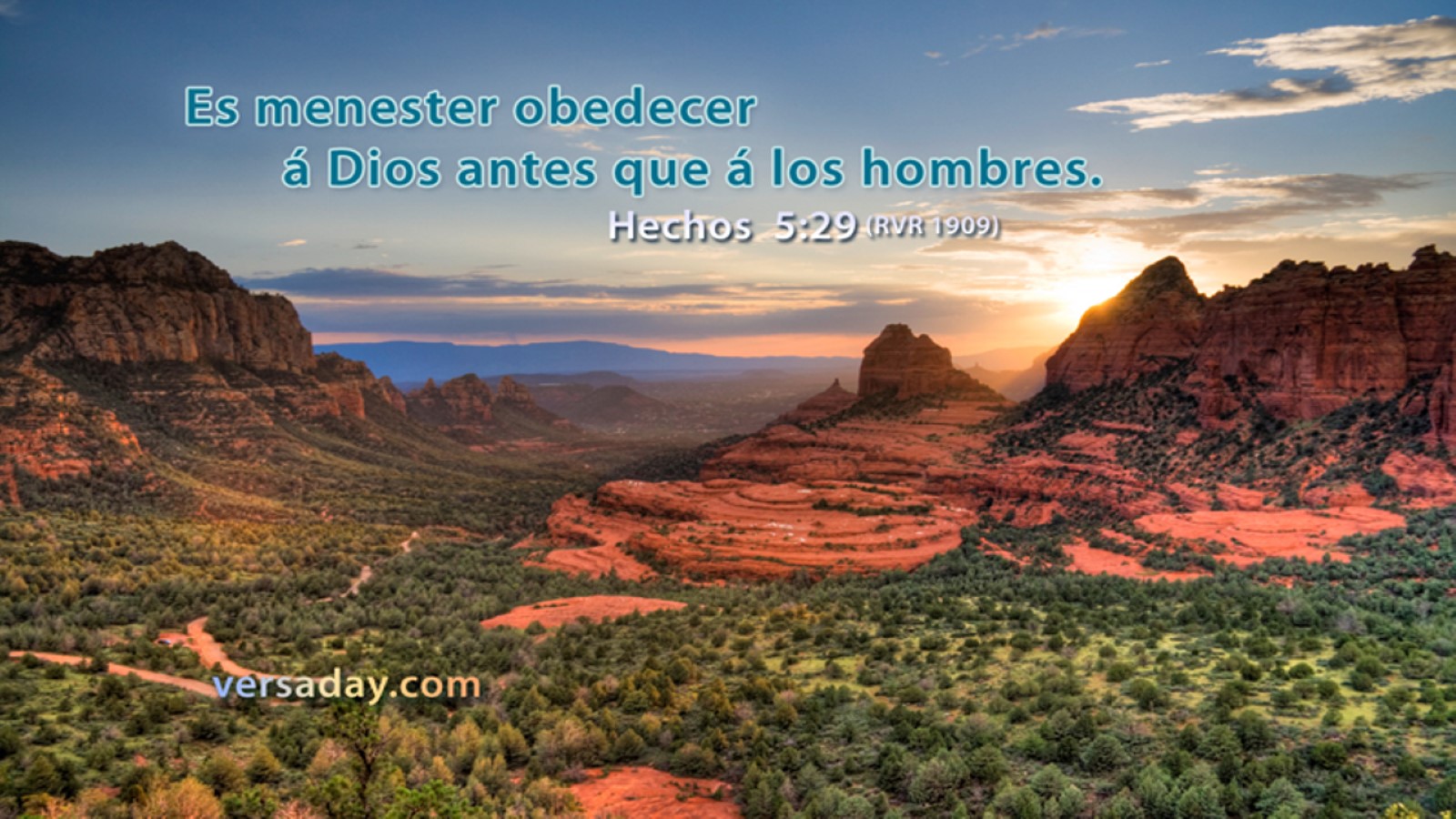 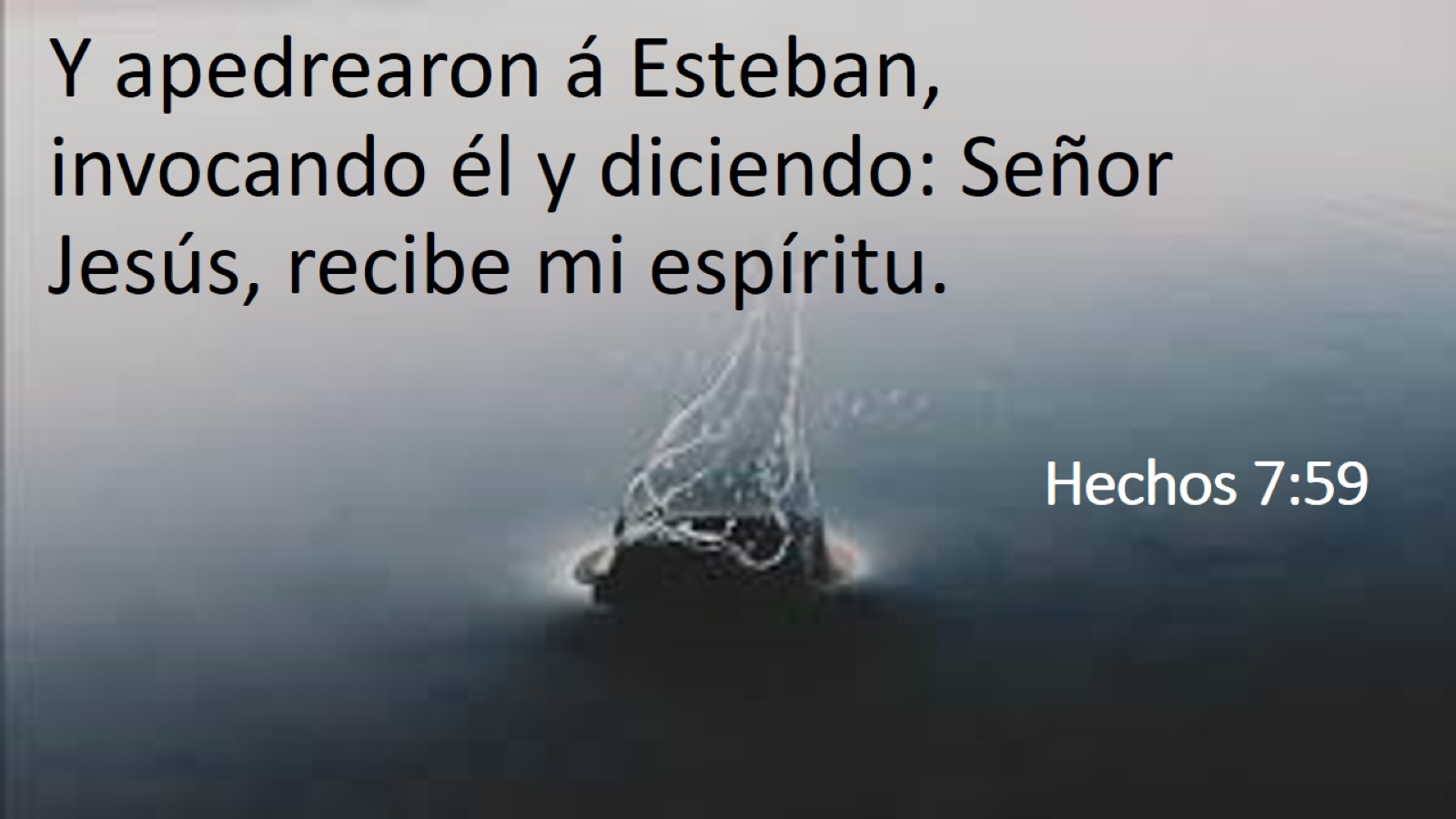 Hechos 7:59
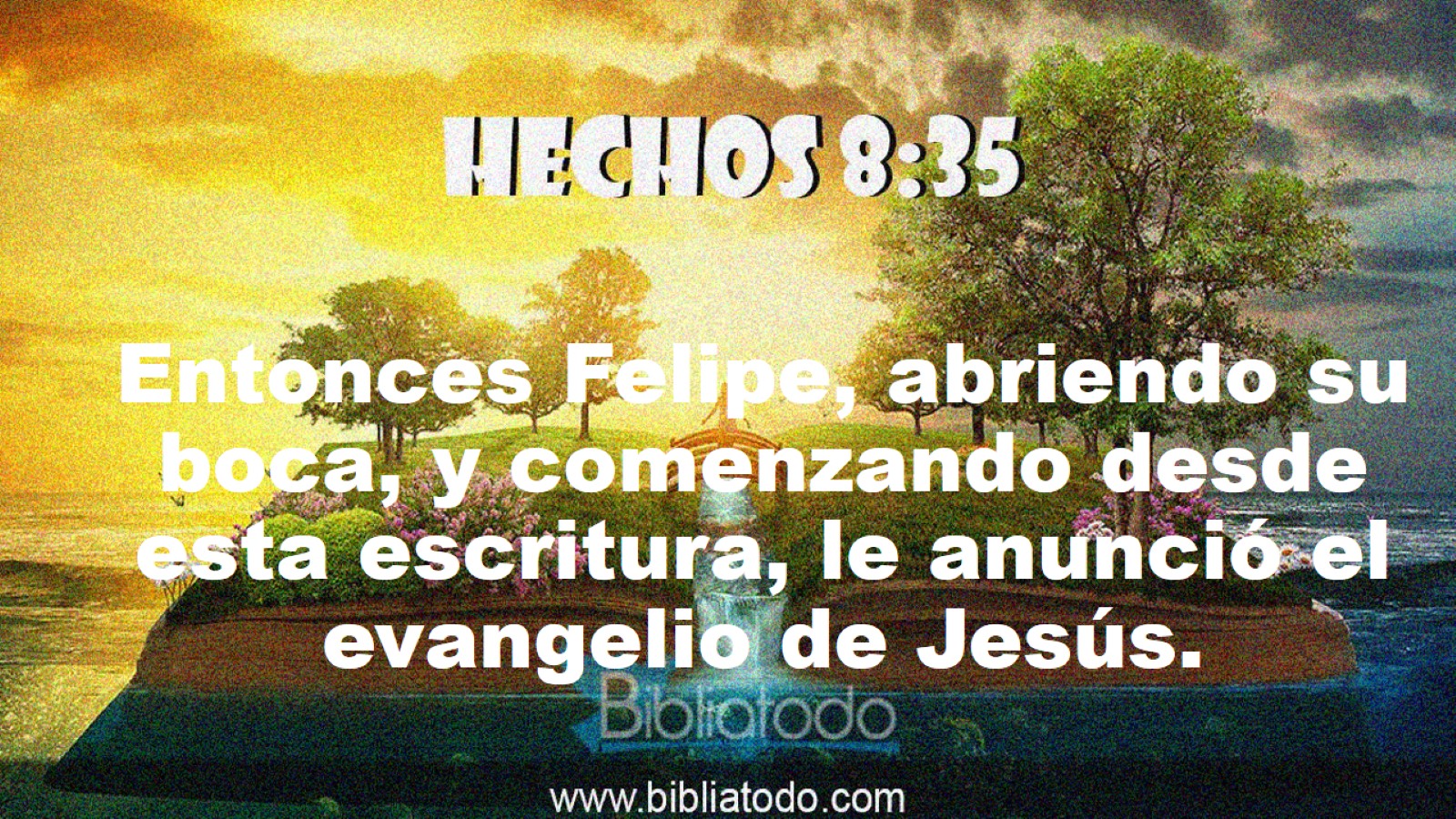 Entonces Felipe, abriendo su boca, y comenzando desde esta escritura, le anunció el evangelio de Jesús.
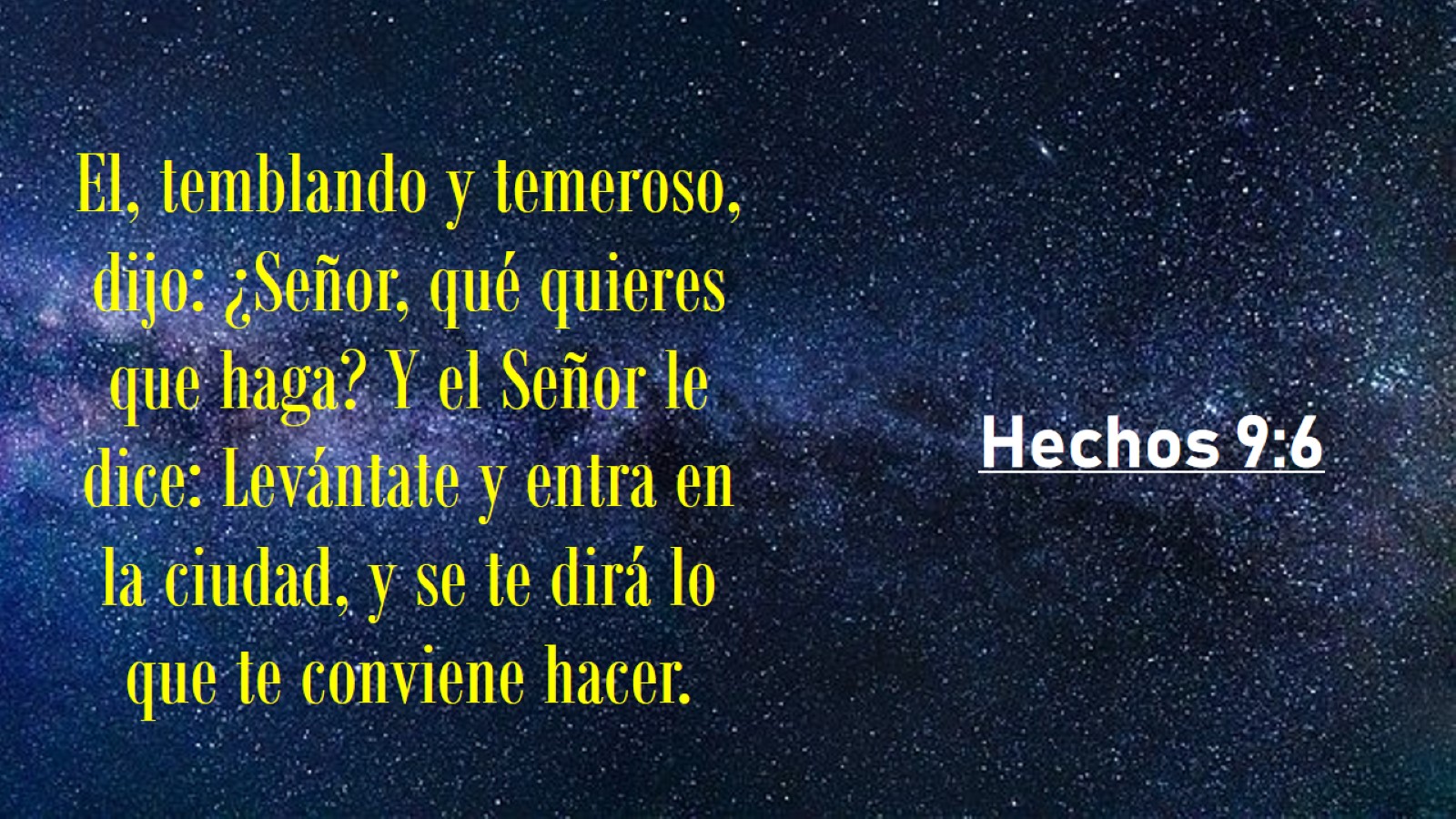 El, temblando y temeroso, dijo: ¿Señor, qué quieres que haga? Y el Señor le dice: Levántate y entra en la ciudad, y se te dirá lo que te conviene hacer.
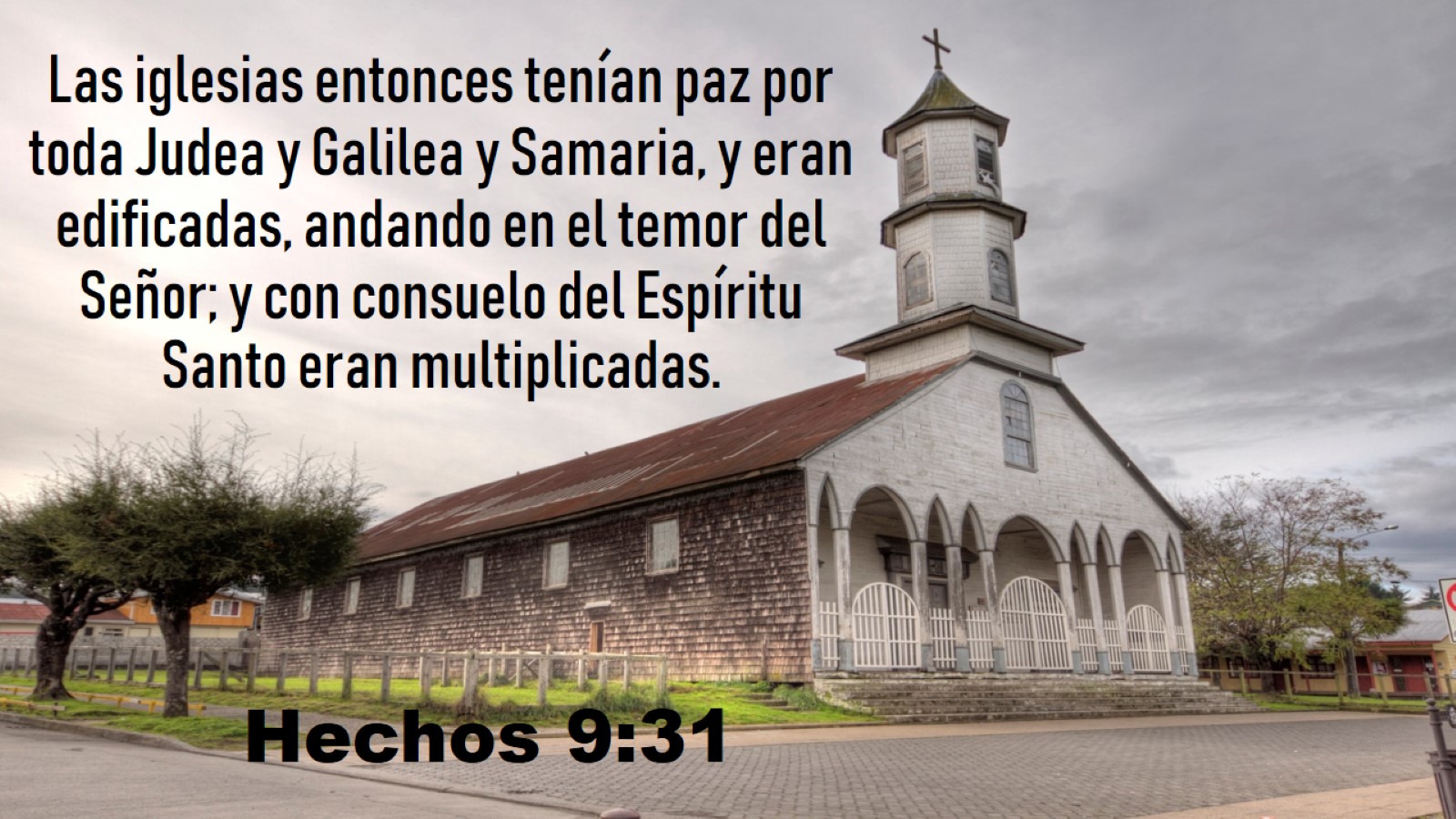 Las iglesias entonces tenían paz por toda Judea y Galilea y Samaria, y eran edificadas, andando en el temor del Señor; y con consuelo del Espíritu Santo eran multiplicadas.
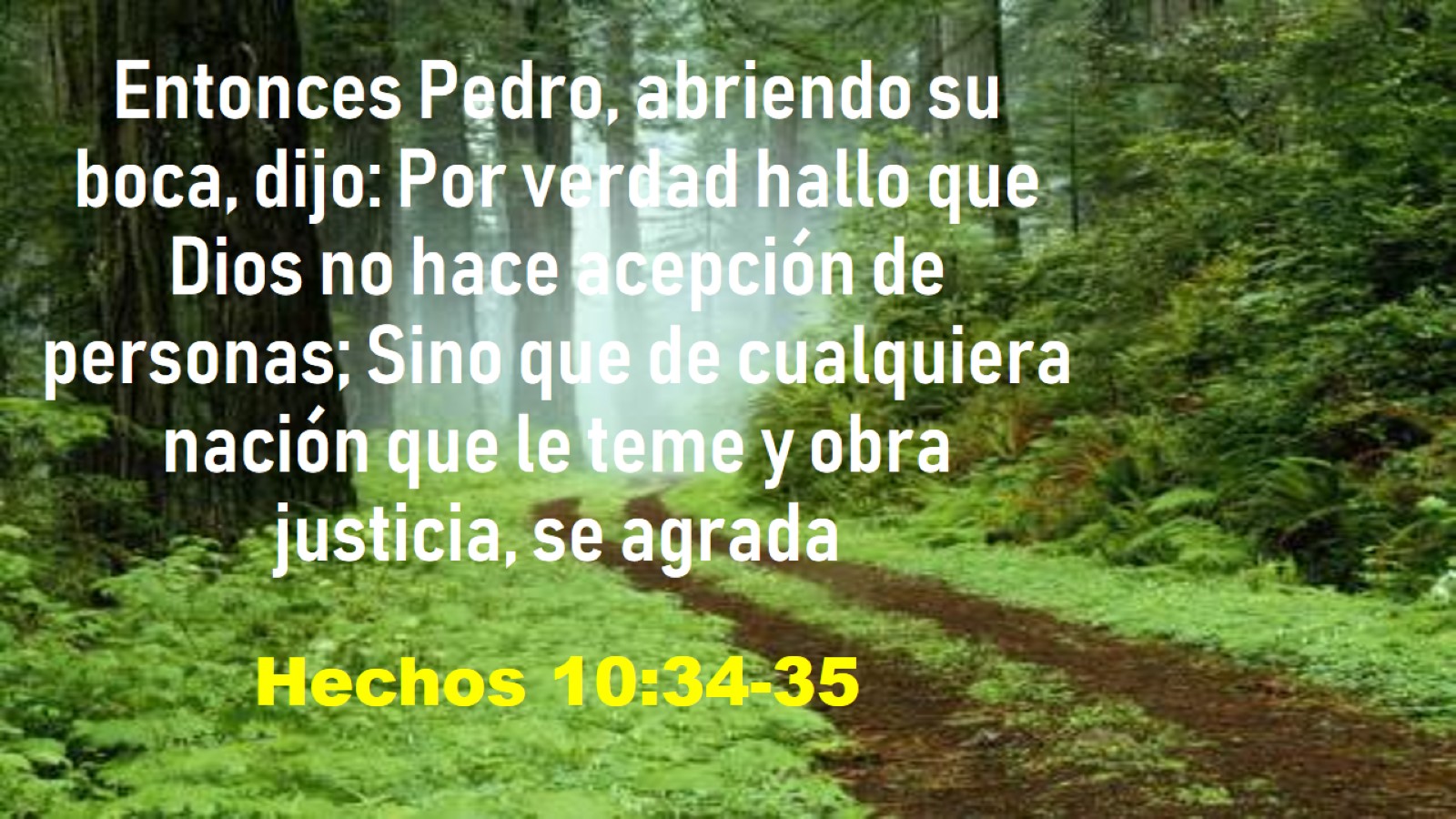 Entonces Pedro, abriendo su boca, dijo: Por verdad hallo que Dios no hace acepción de personas; Sino que de cualquiera nación que le teme y obra justicia, se agrada
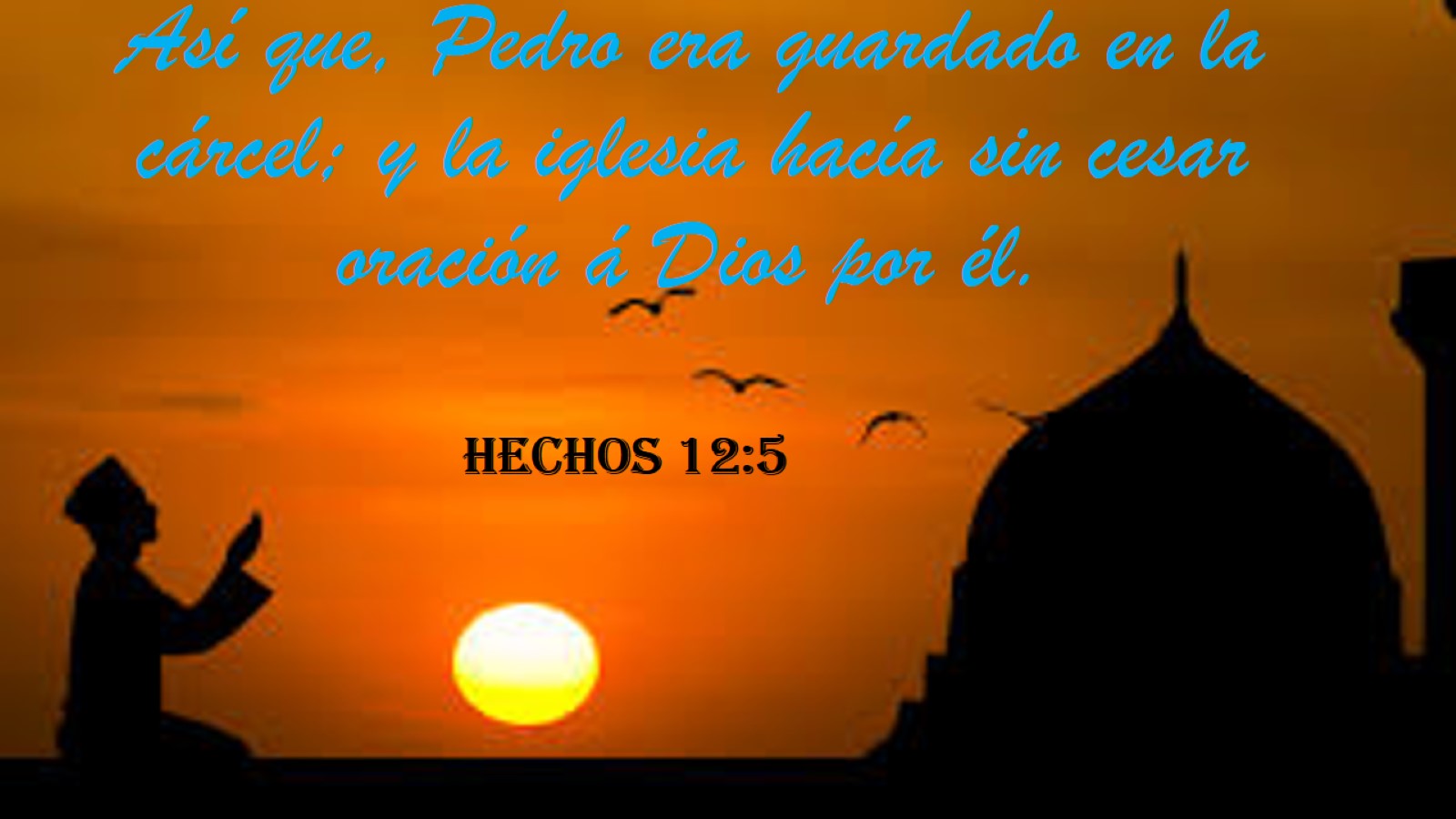 Así que, Pedro era guardado en la cárcel; y la iglesia hacía sin cesar oración á Dios por él.
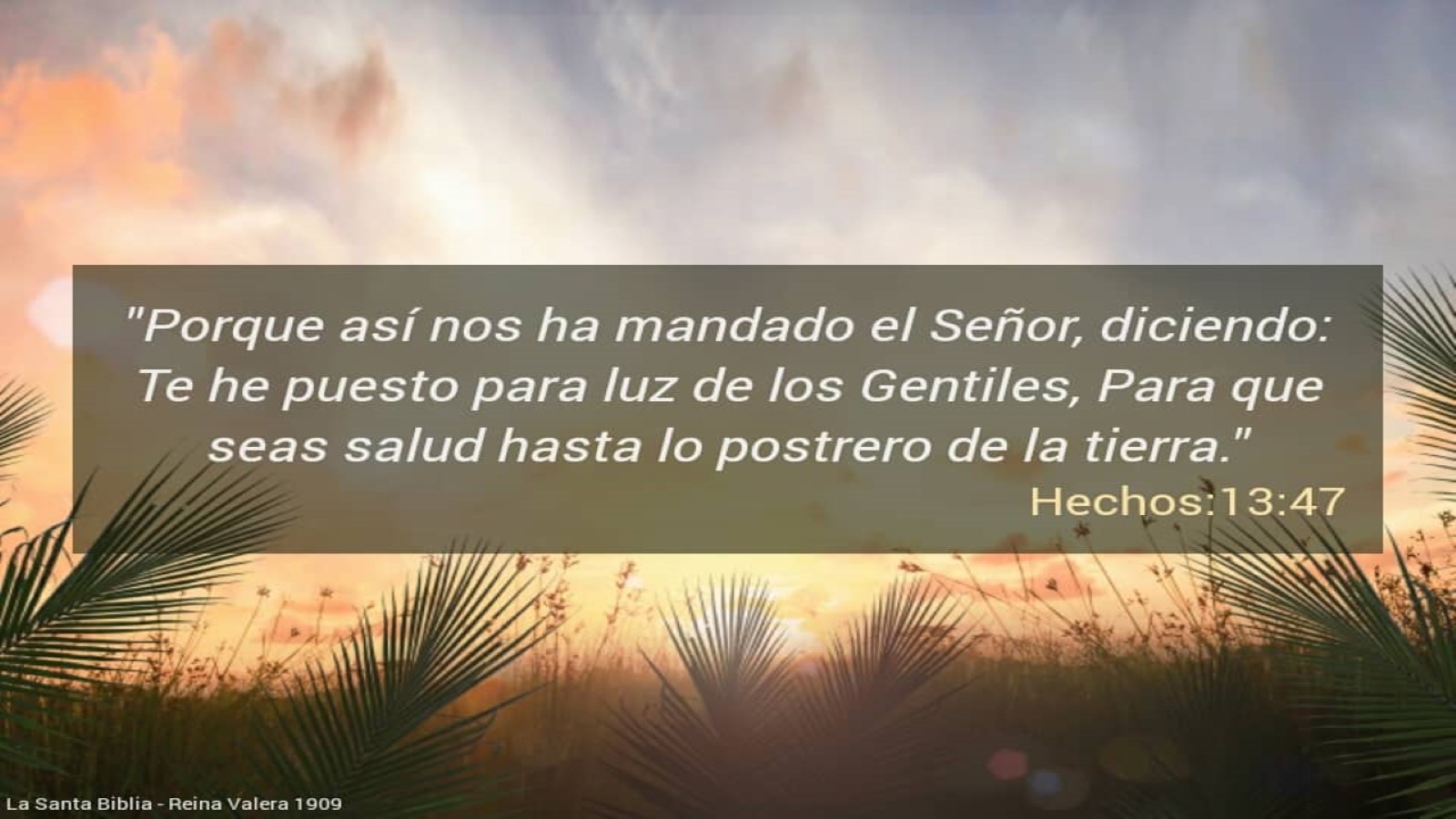 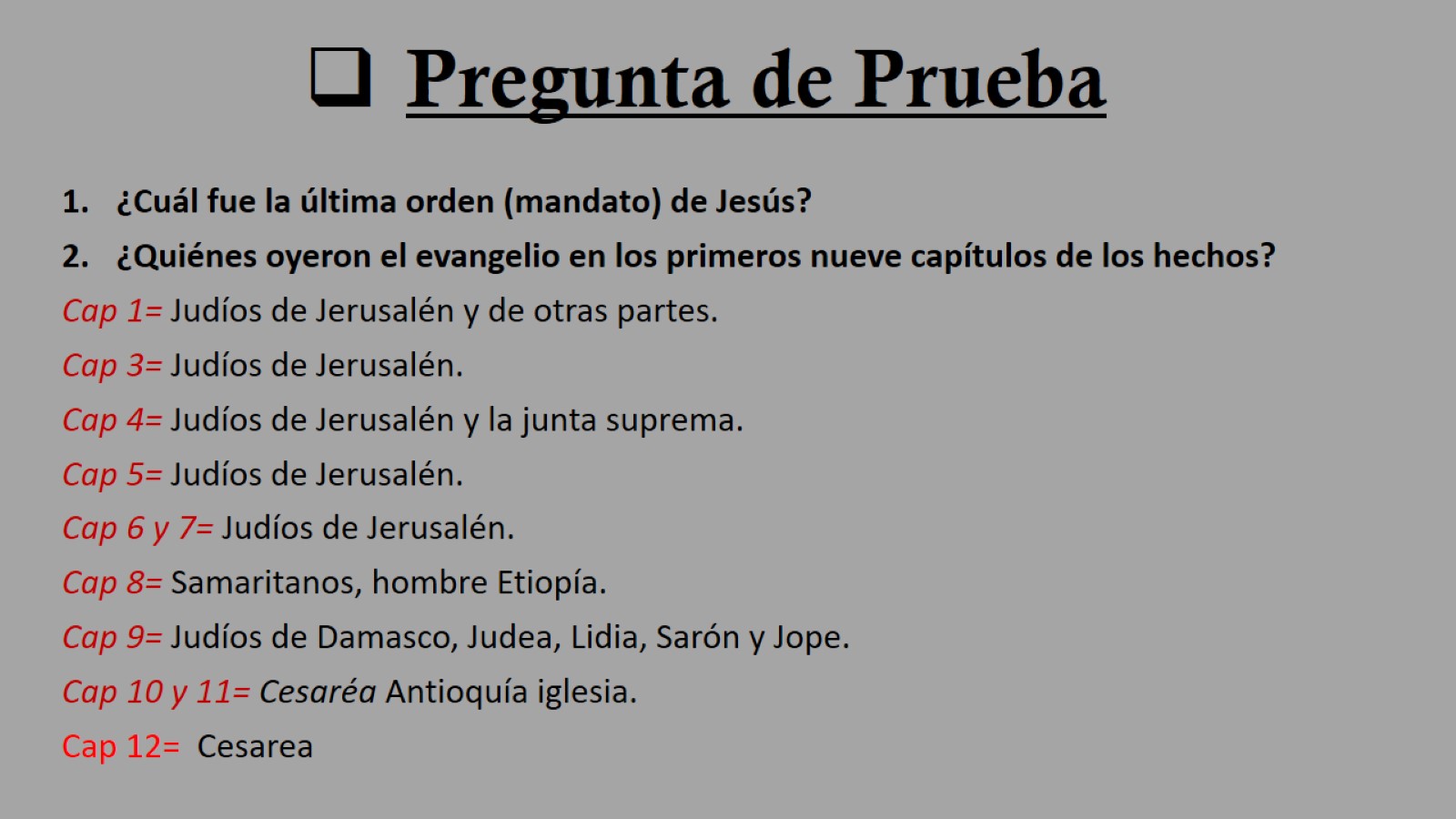 Pregunta de Prueba
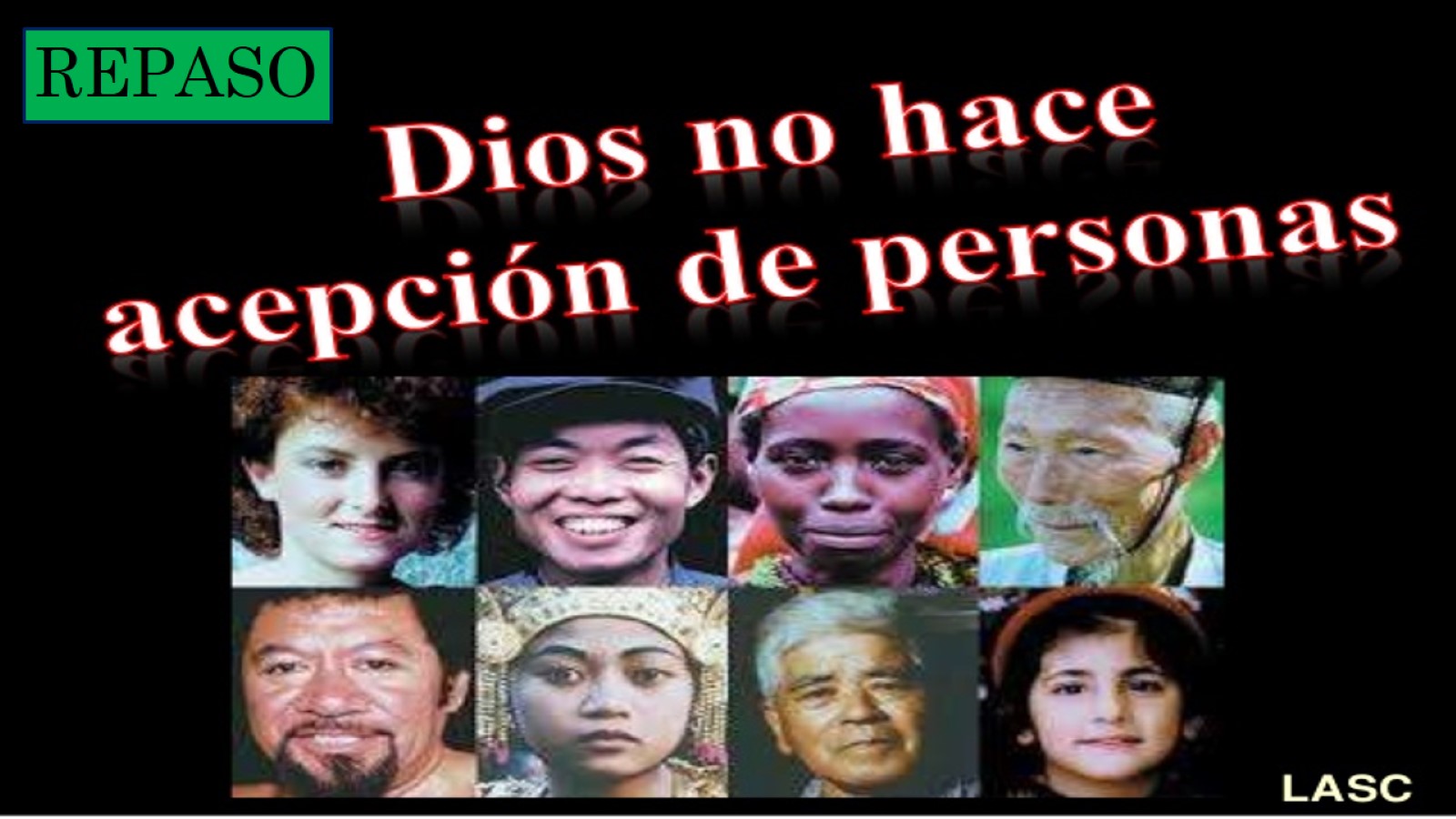 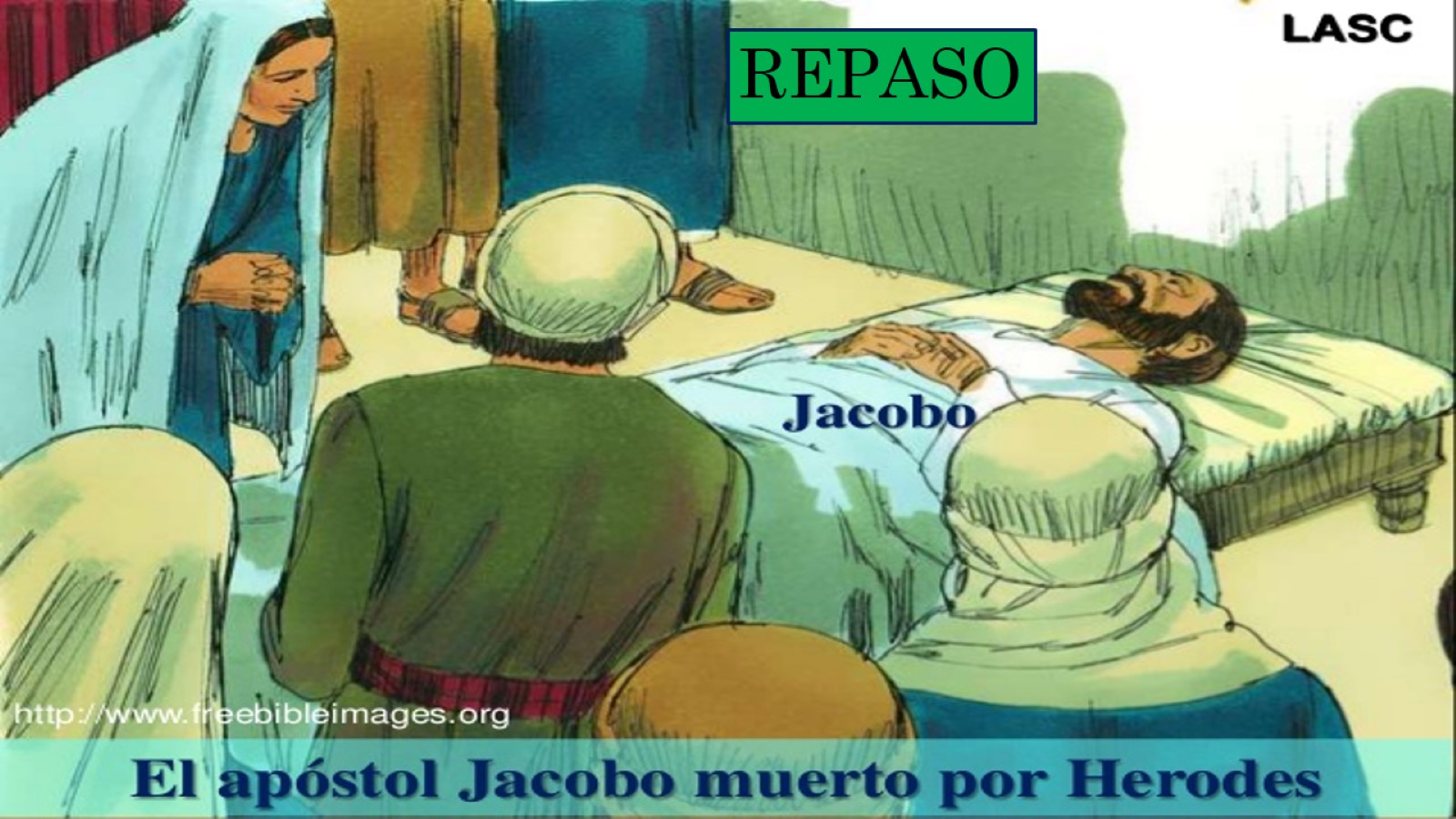 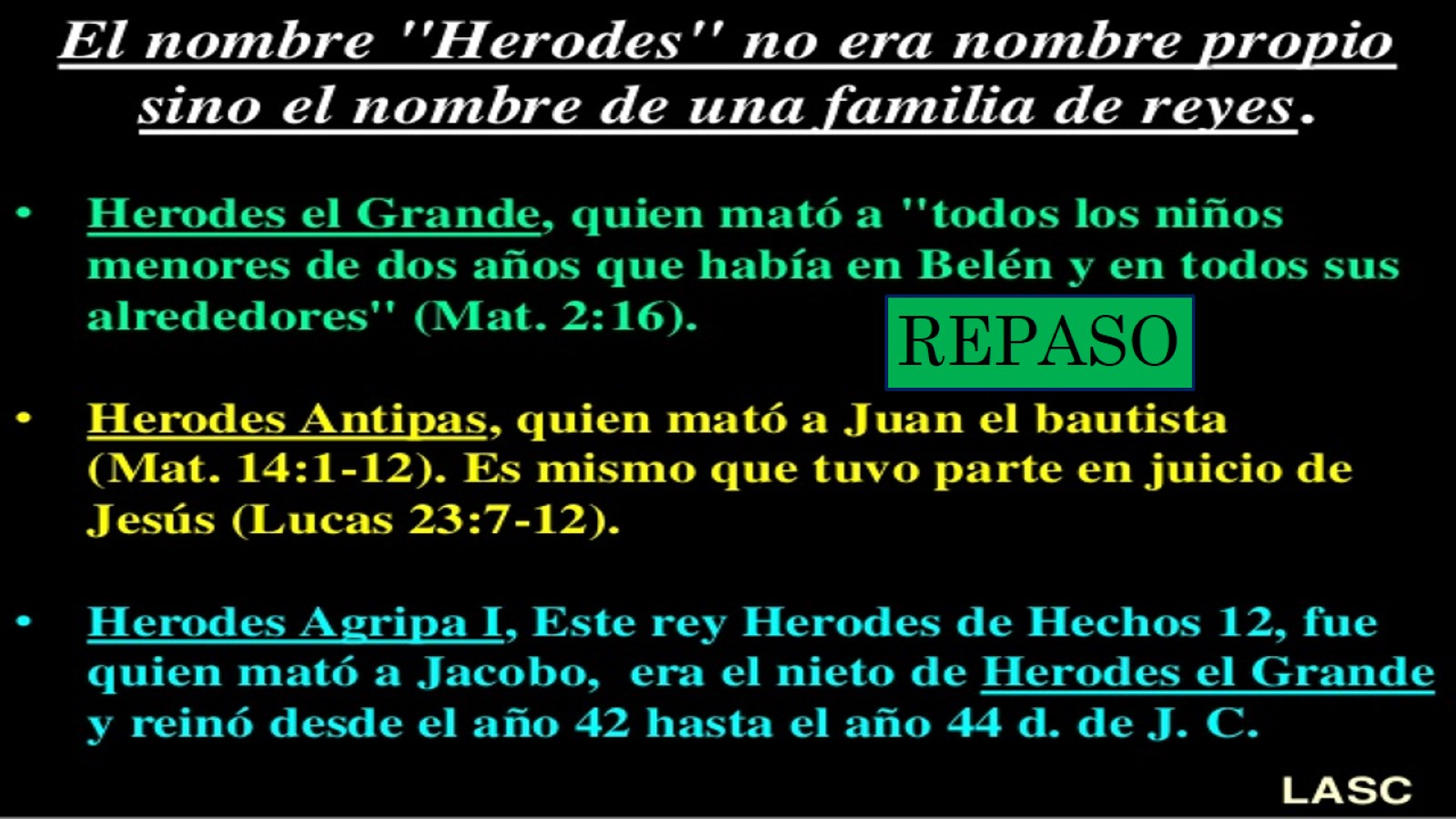 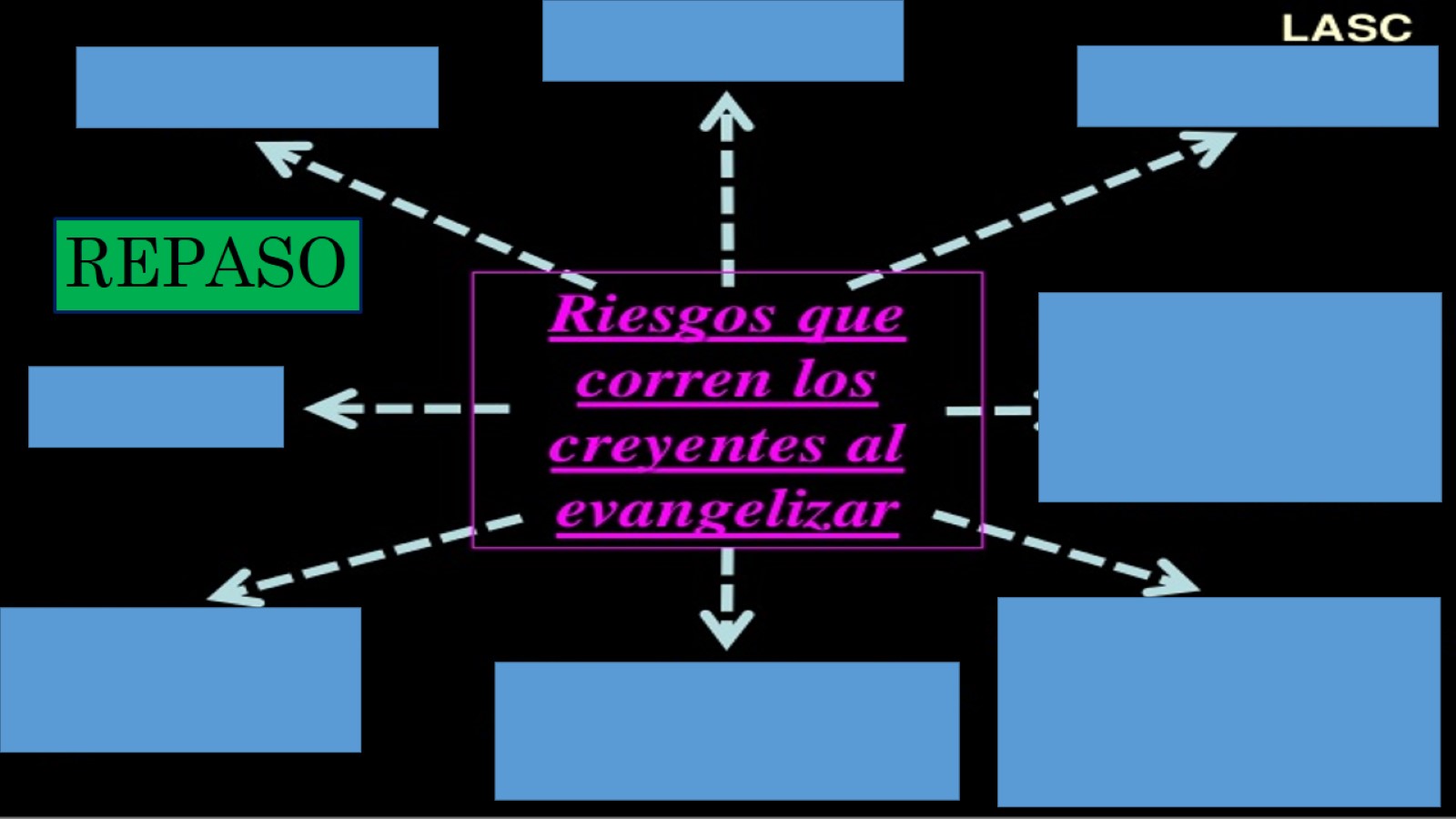 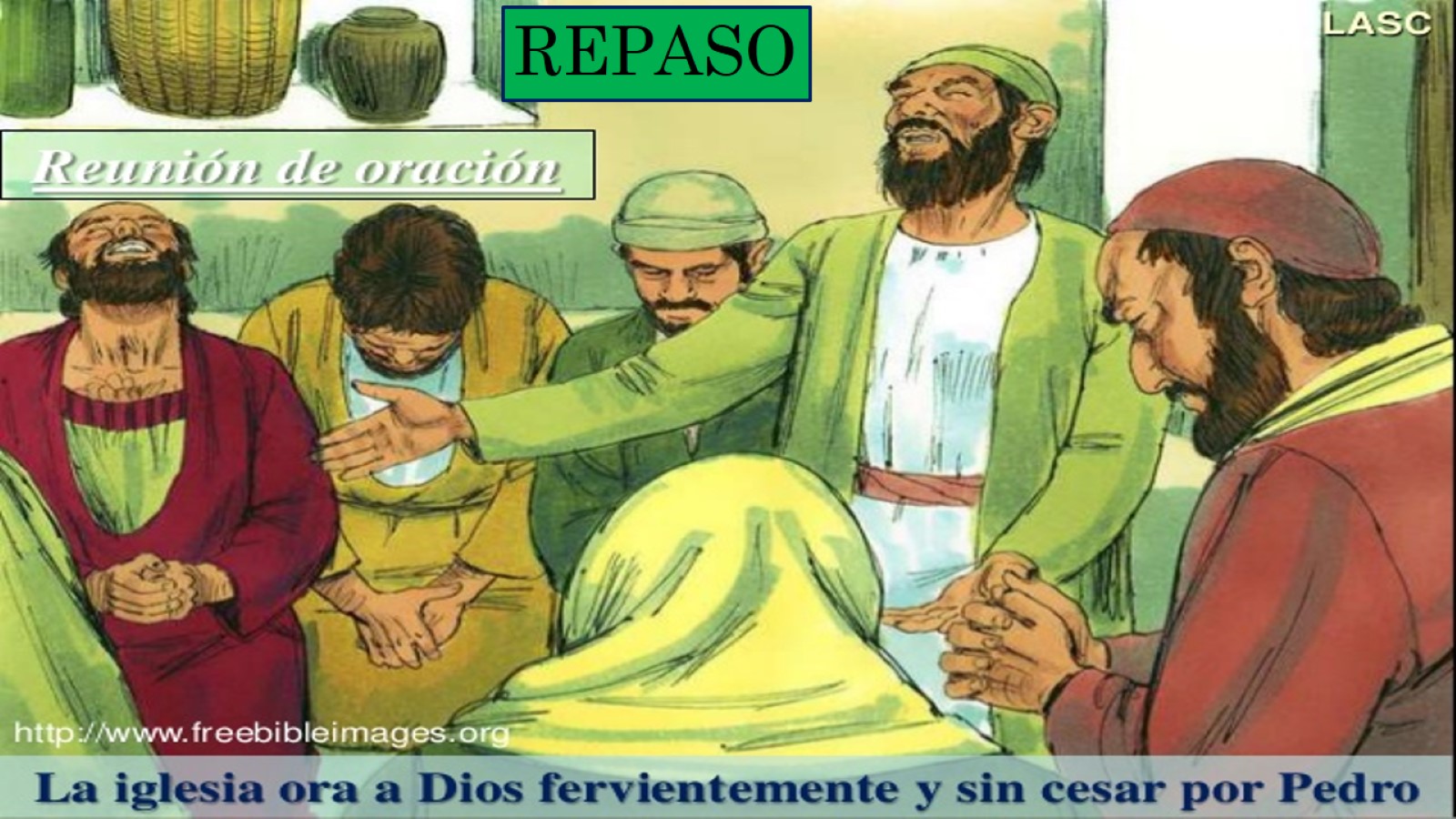 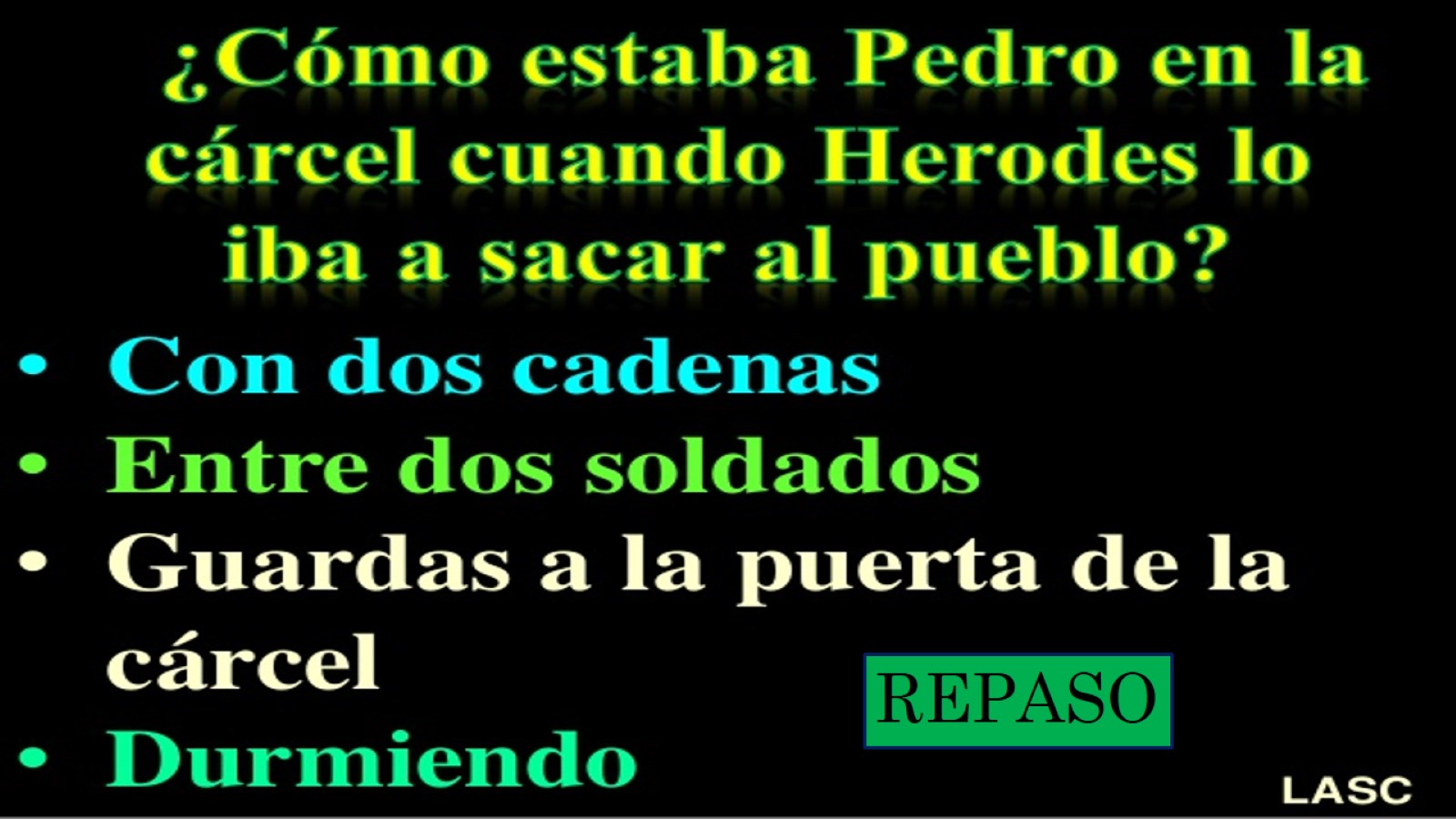 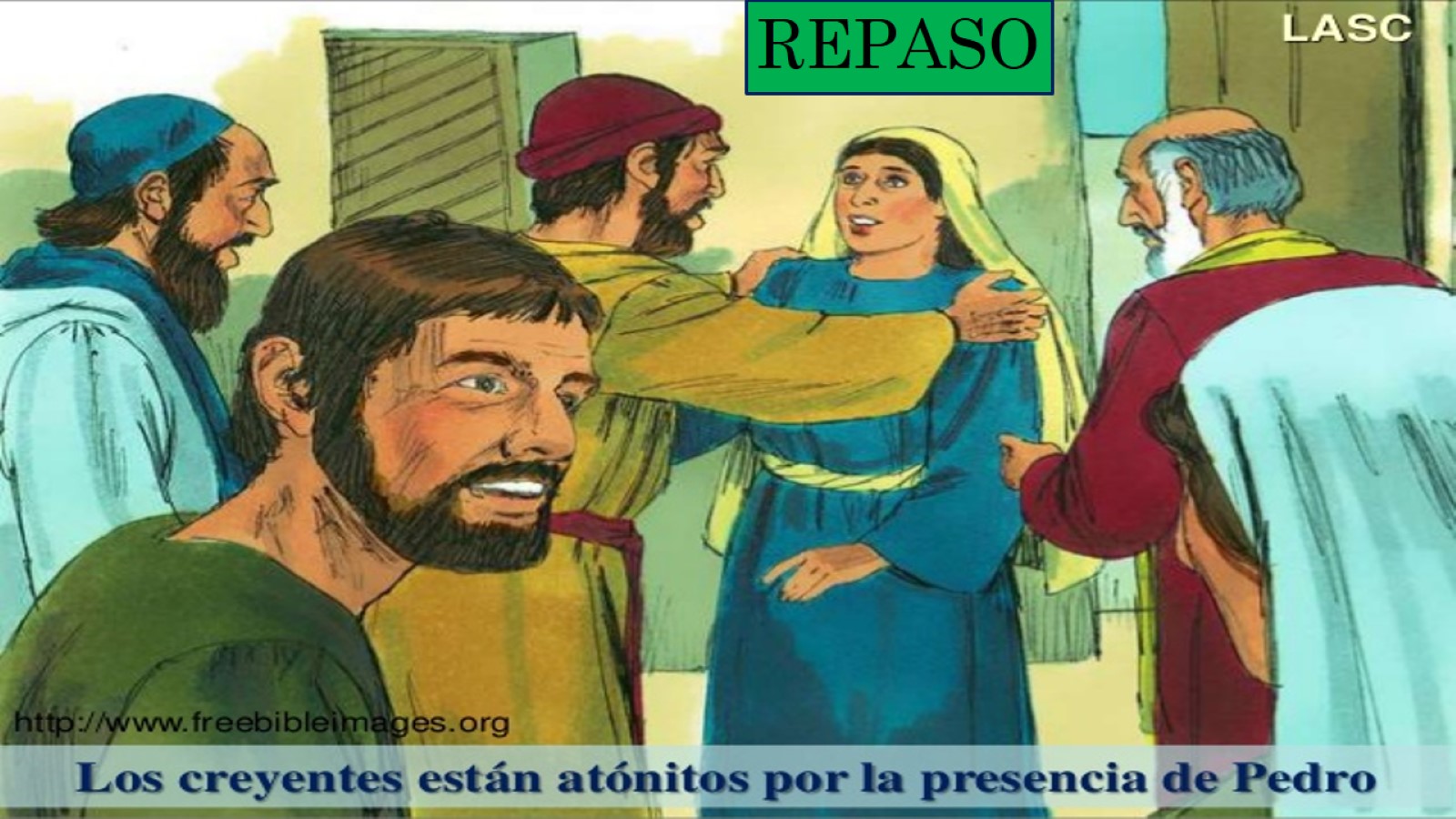 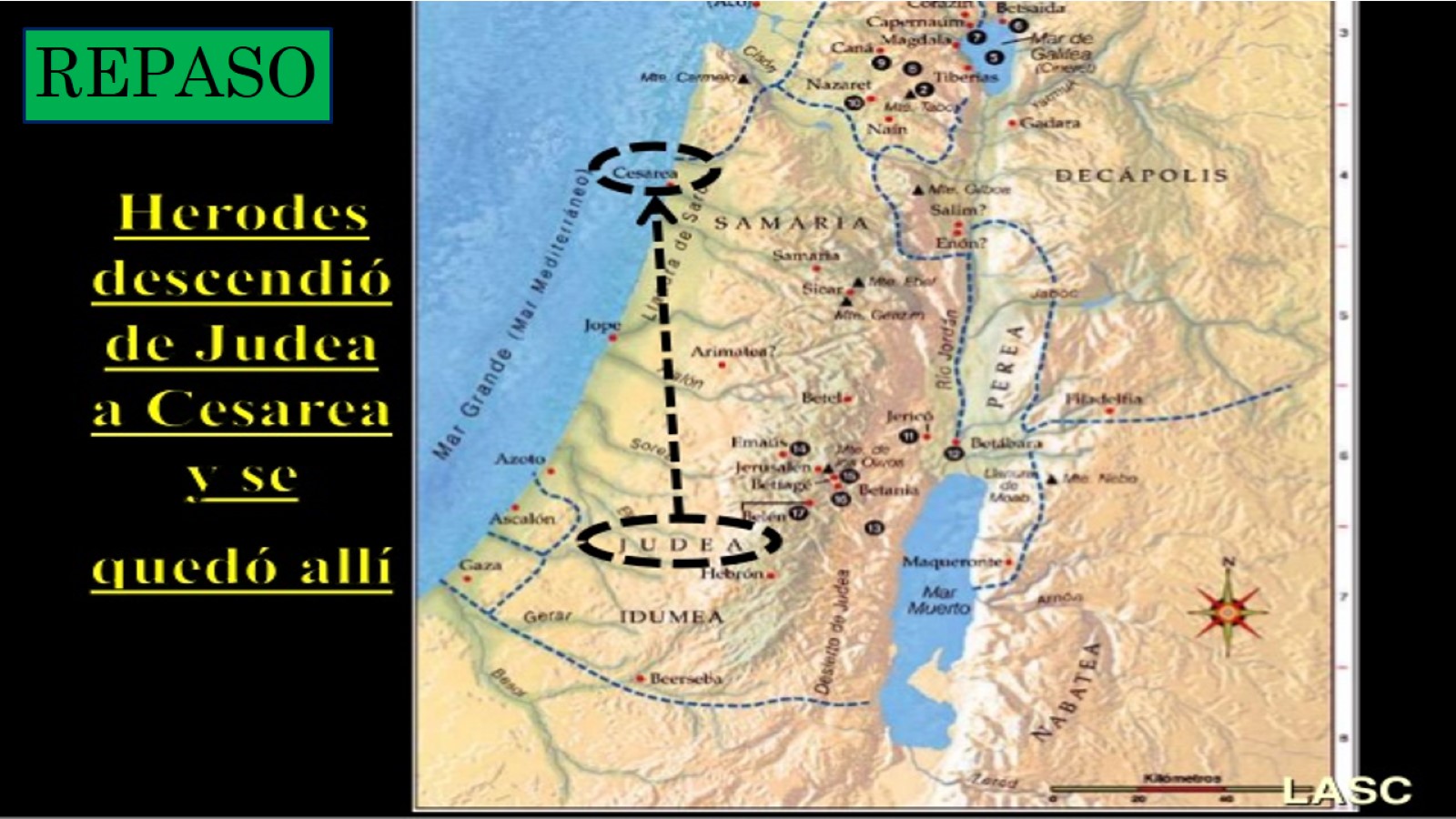 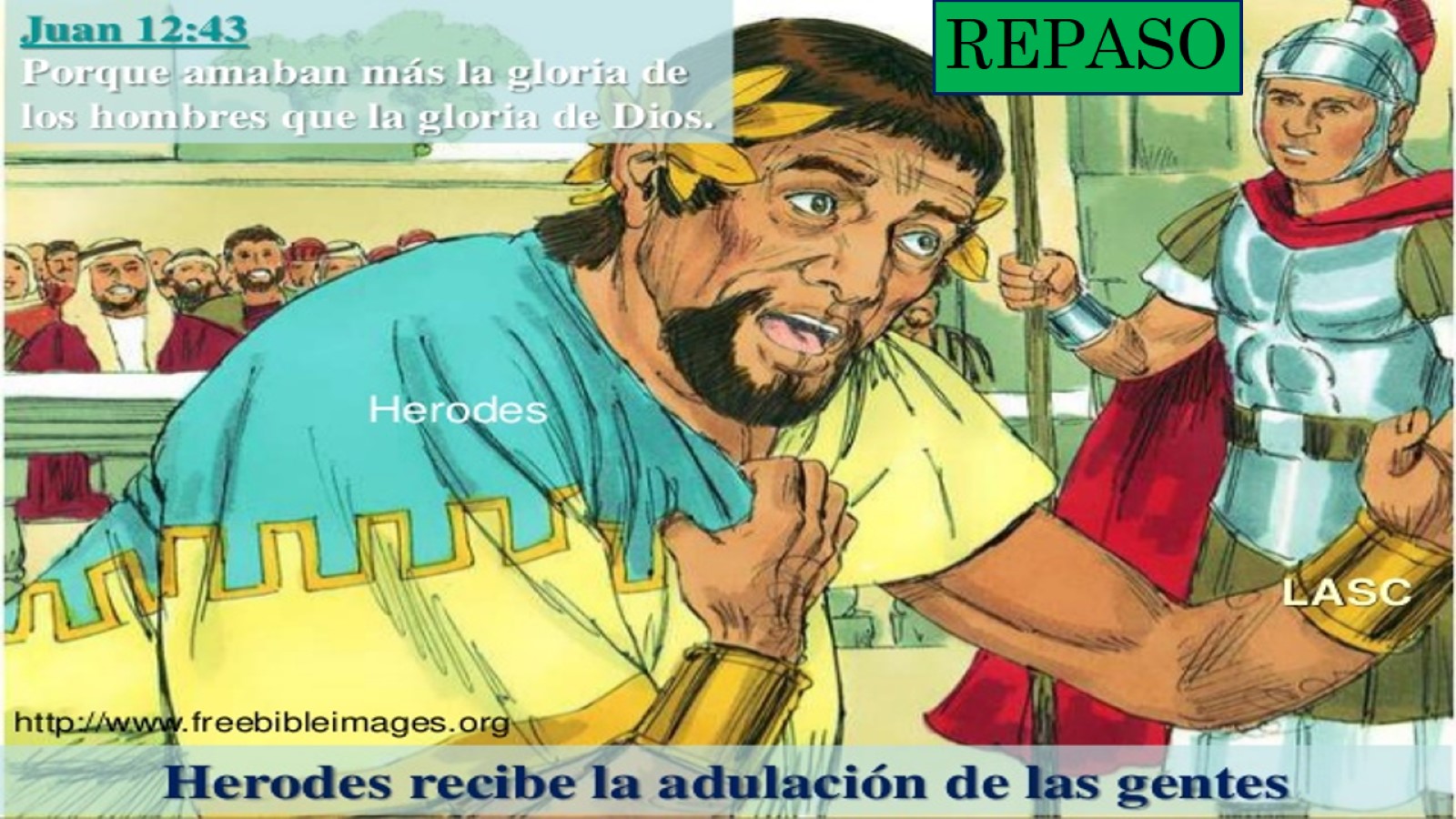 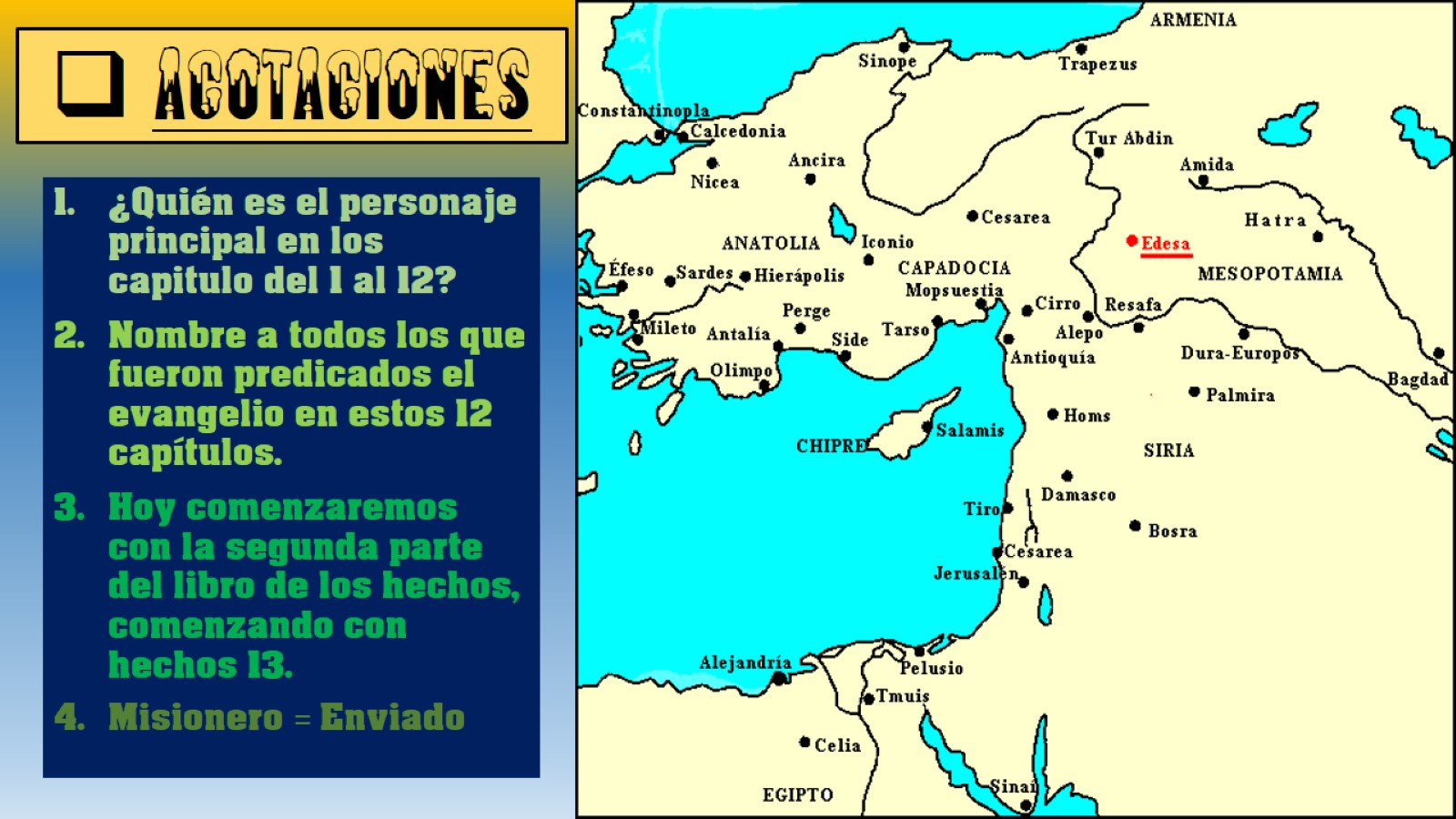 Acotaciones
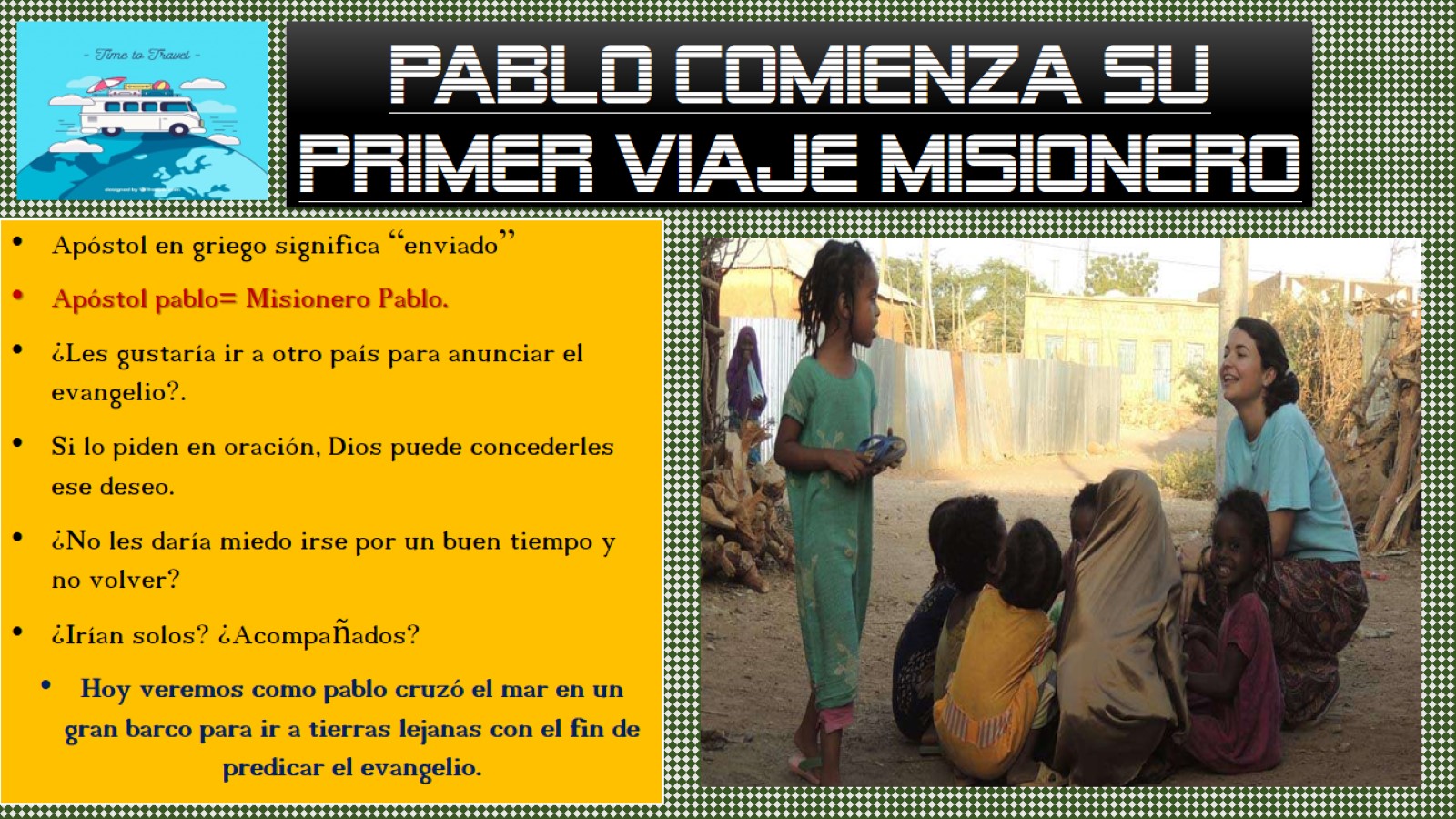 Pablo comienza su primer viaje misionero
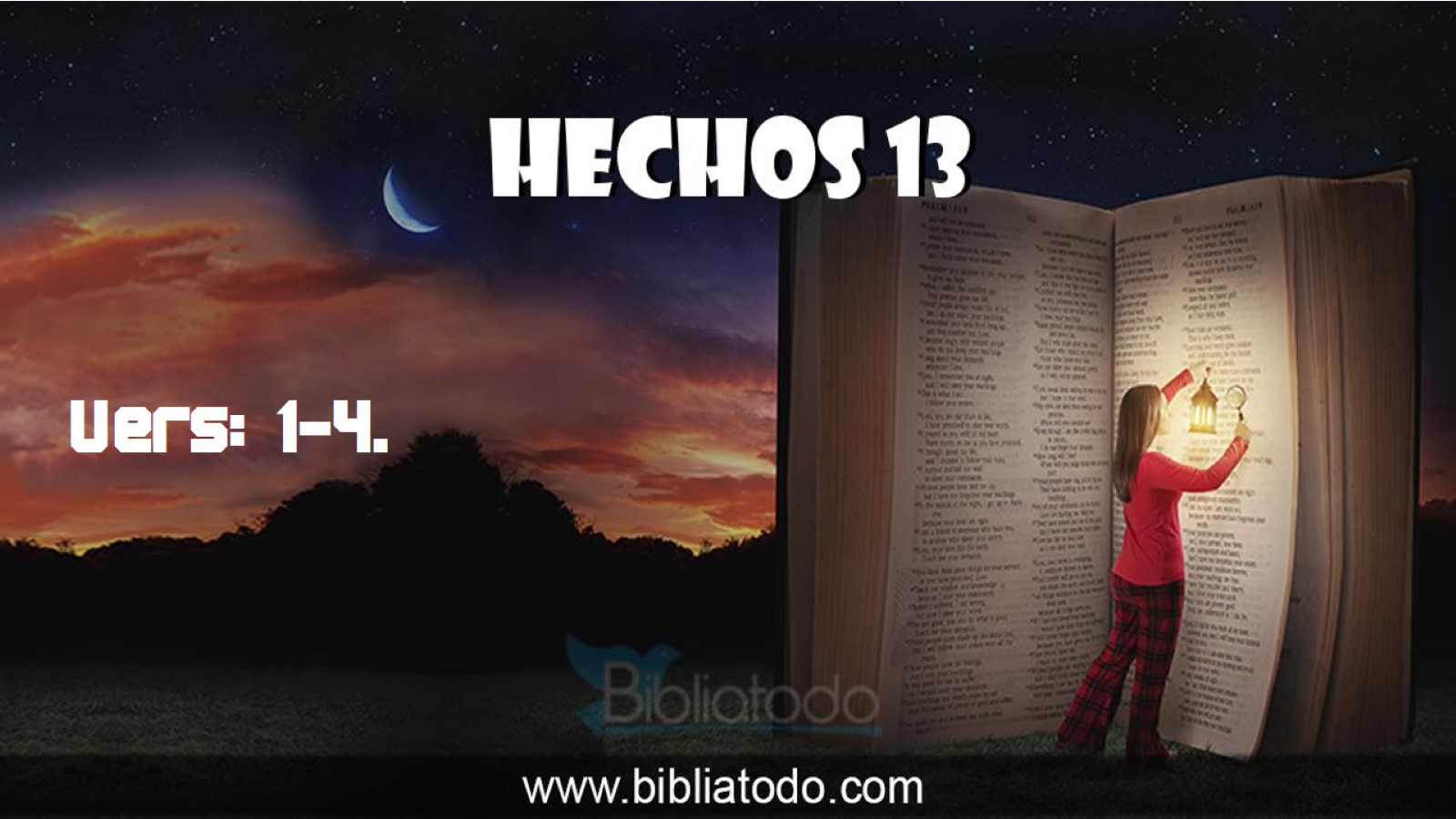 Vers: 1-4.
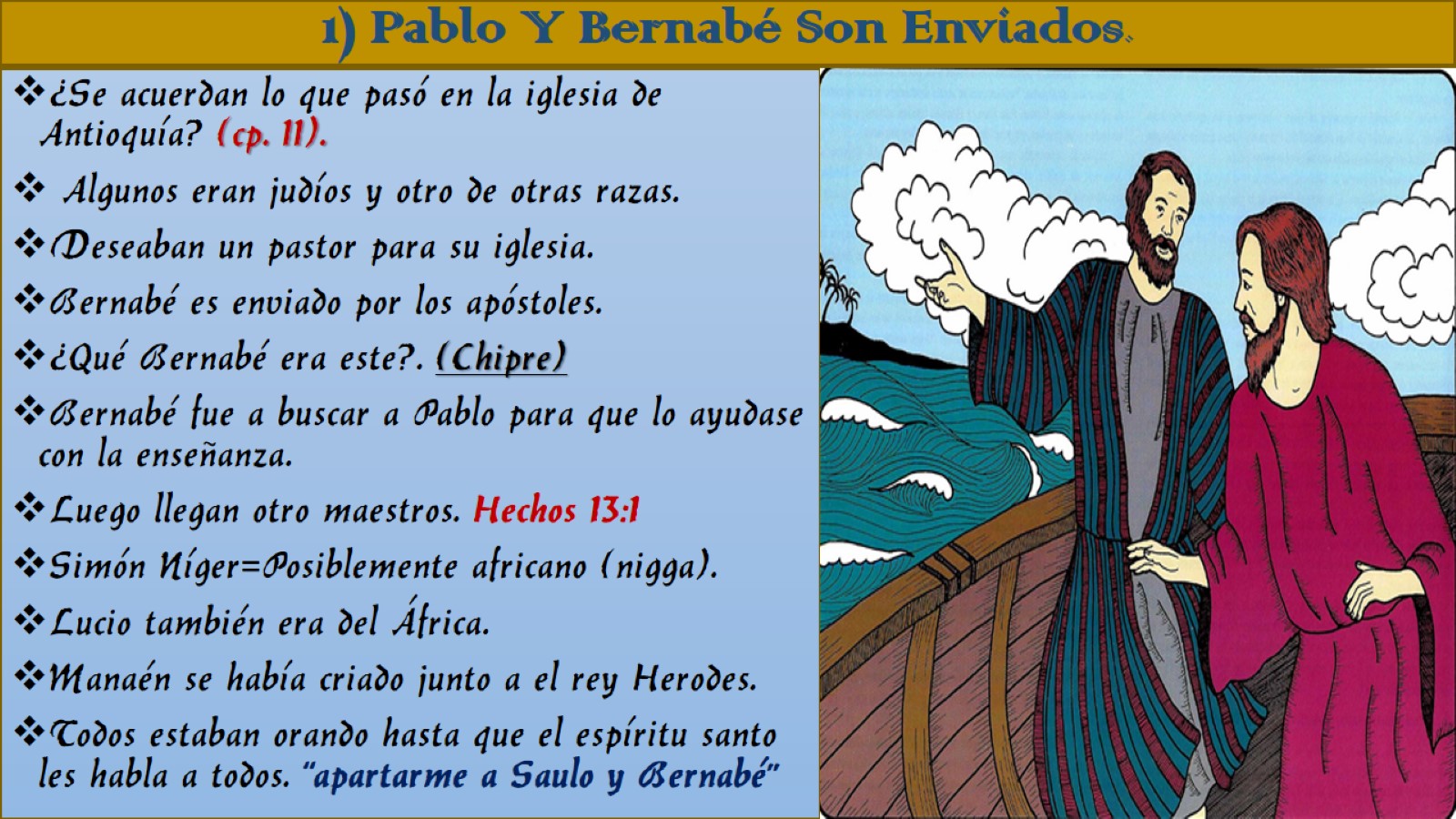 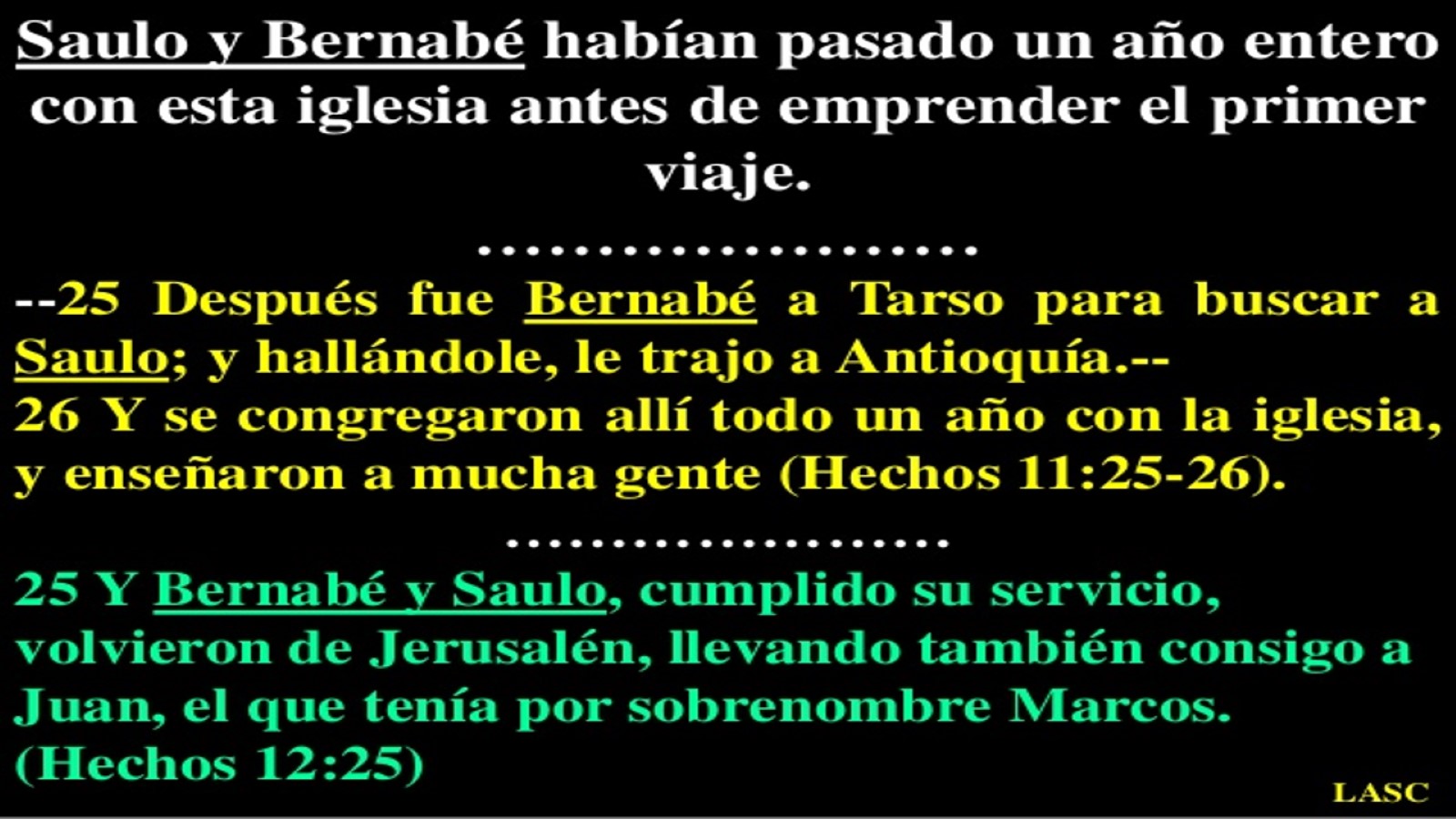 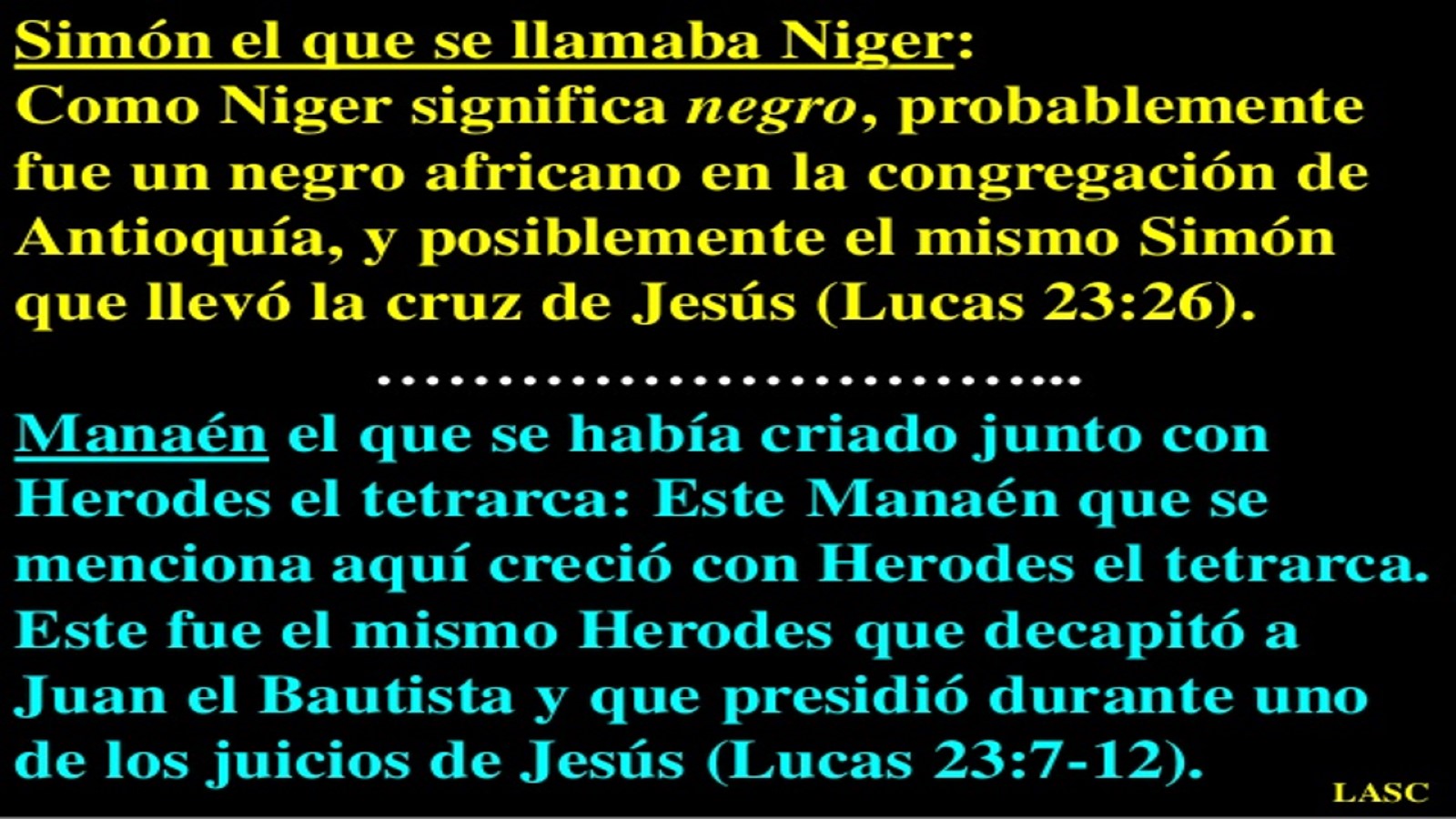 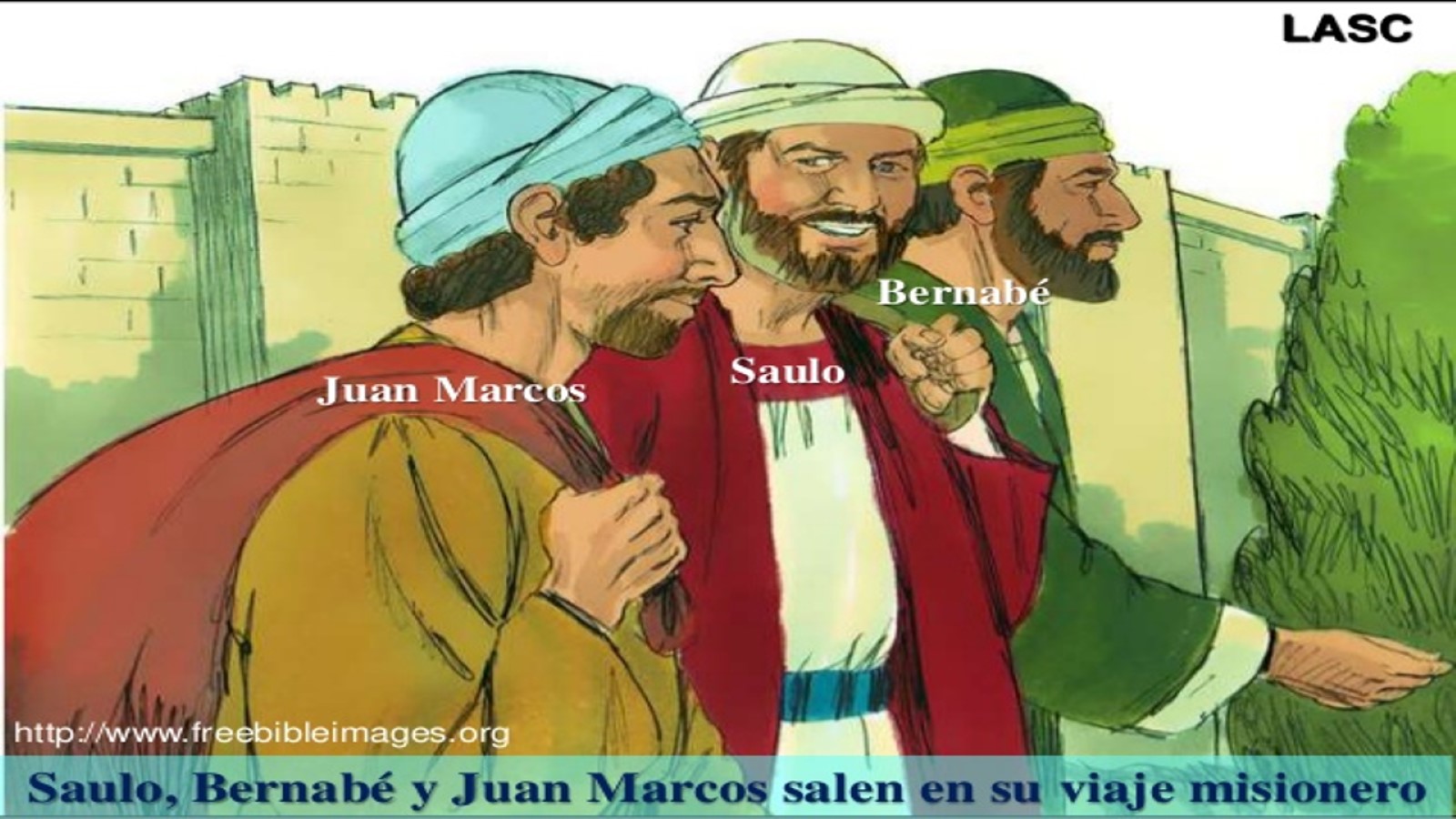 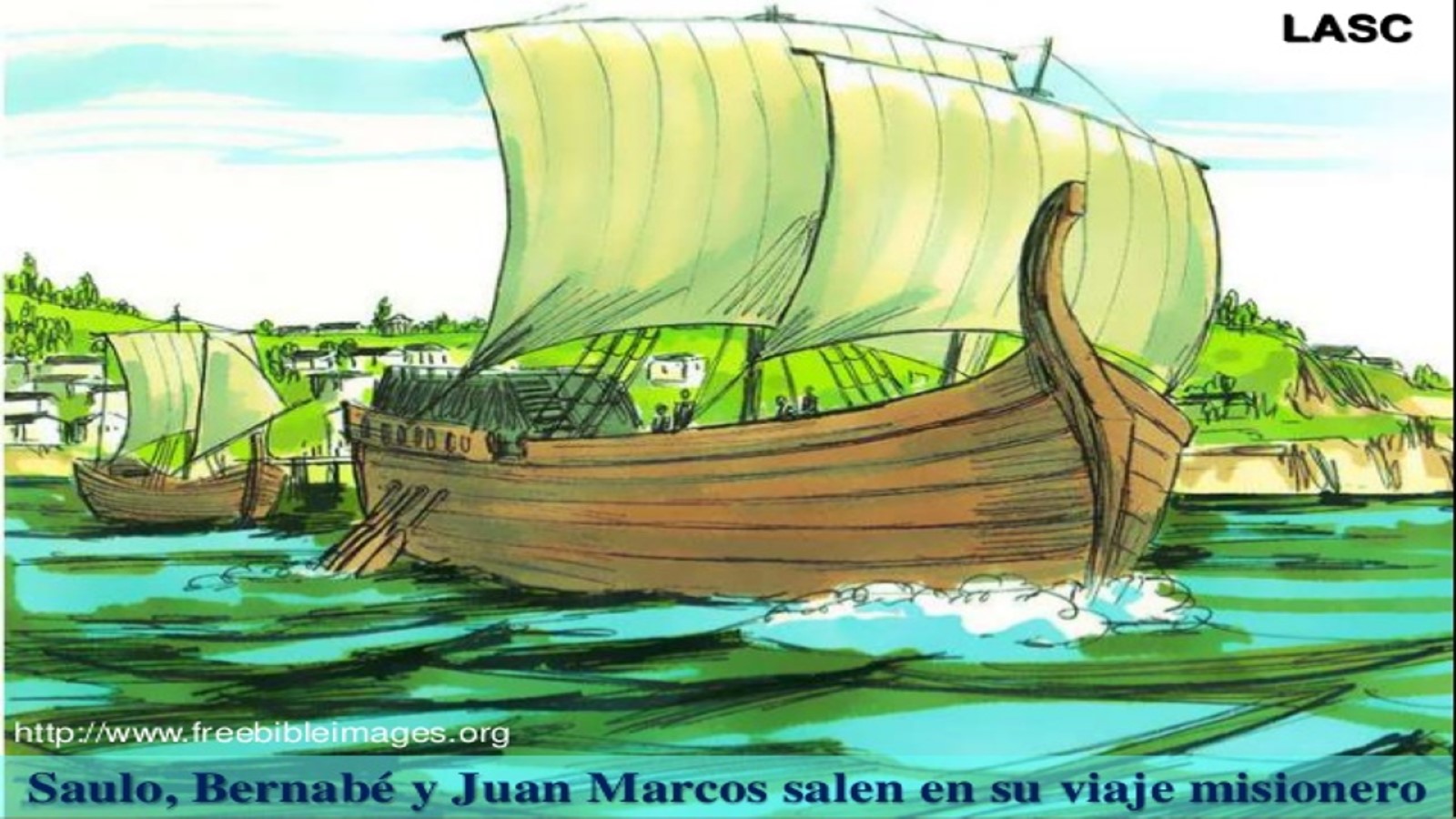 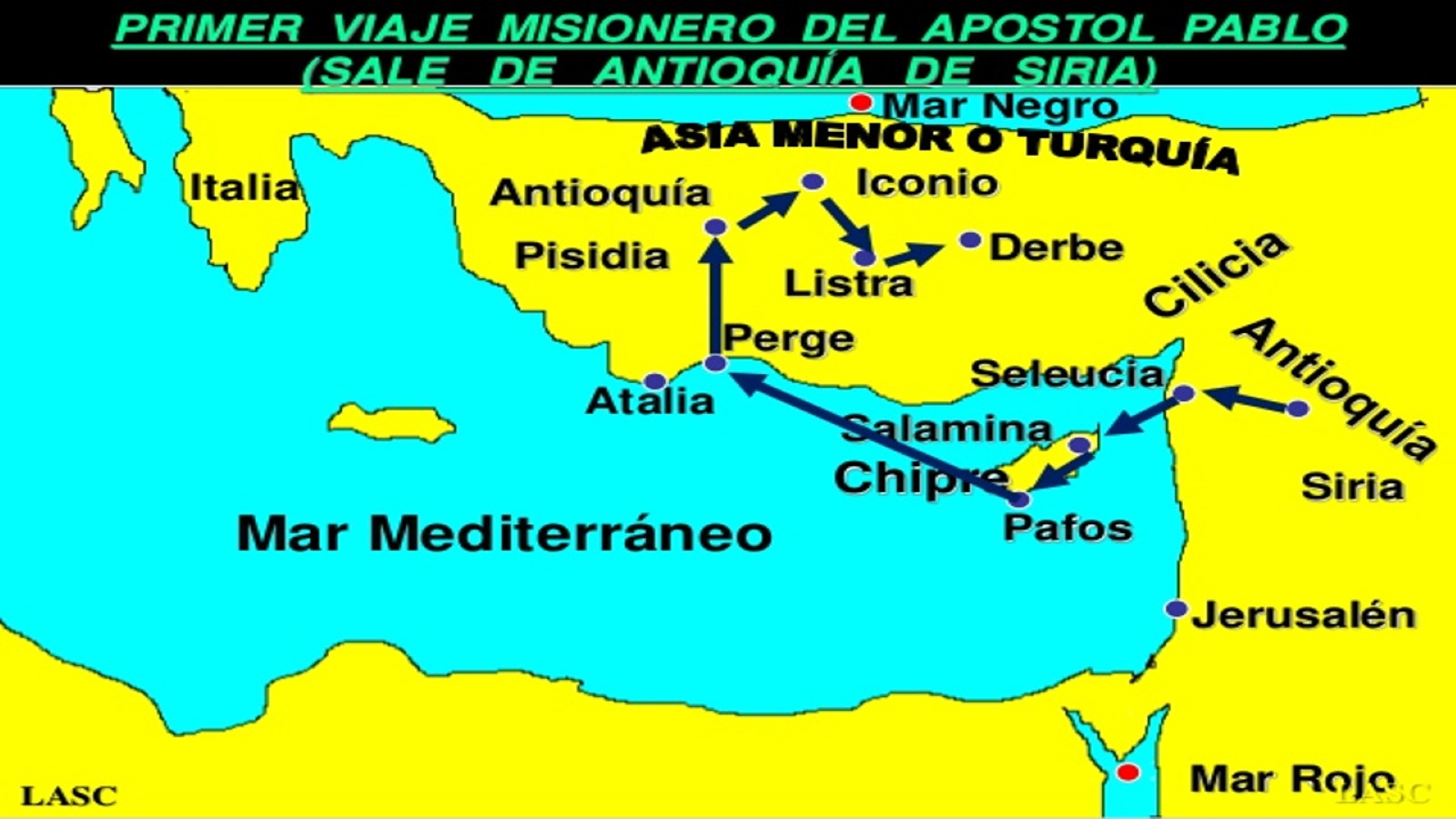 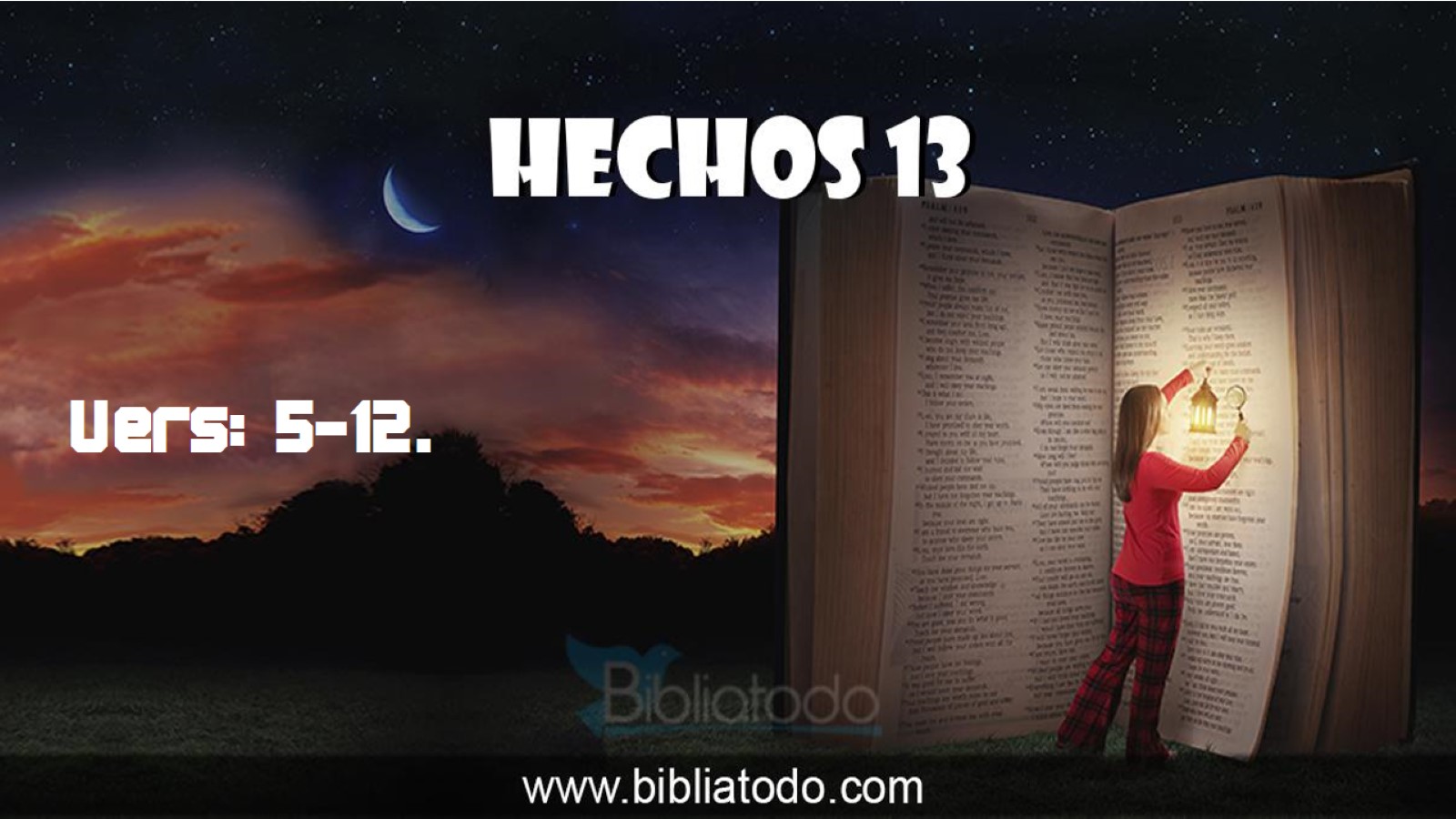 Vers: 5-12.
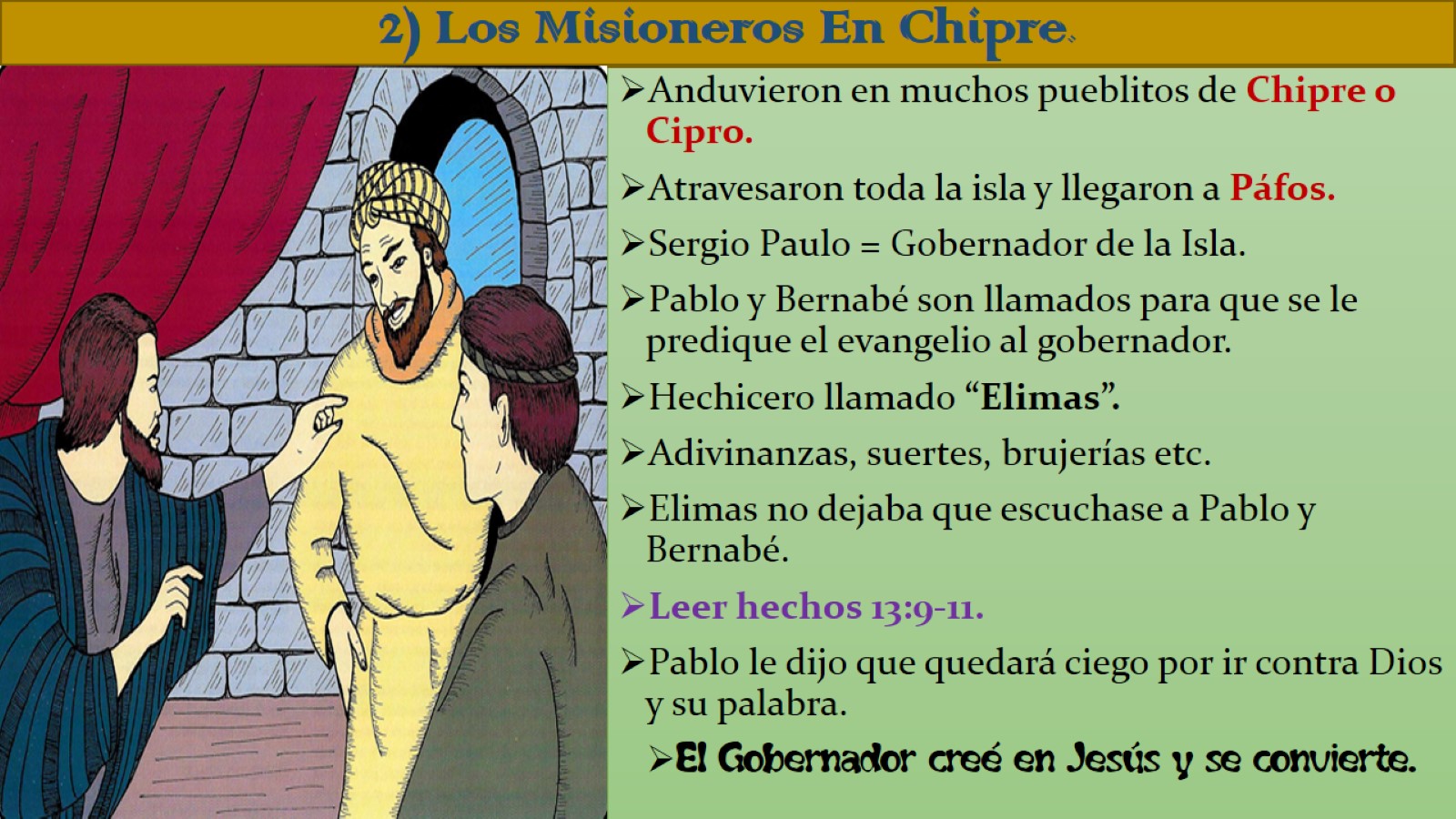 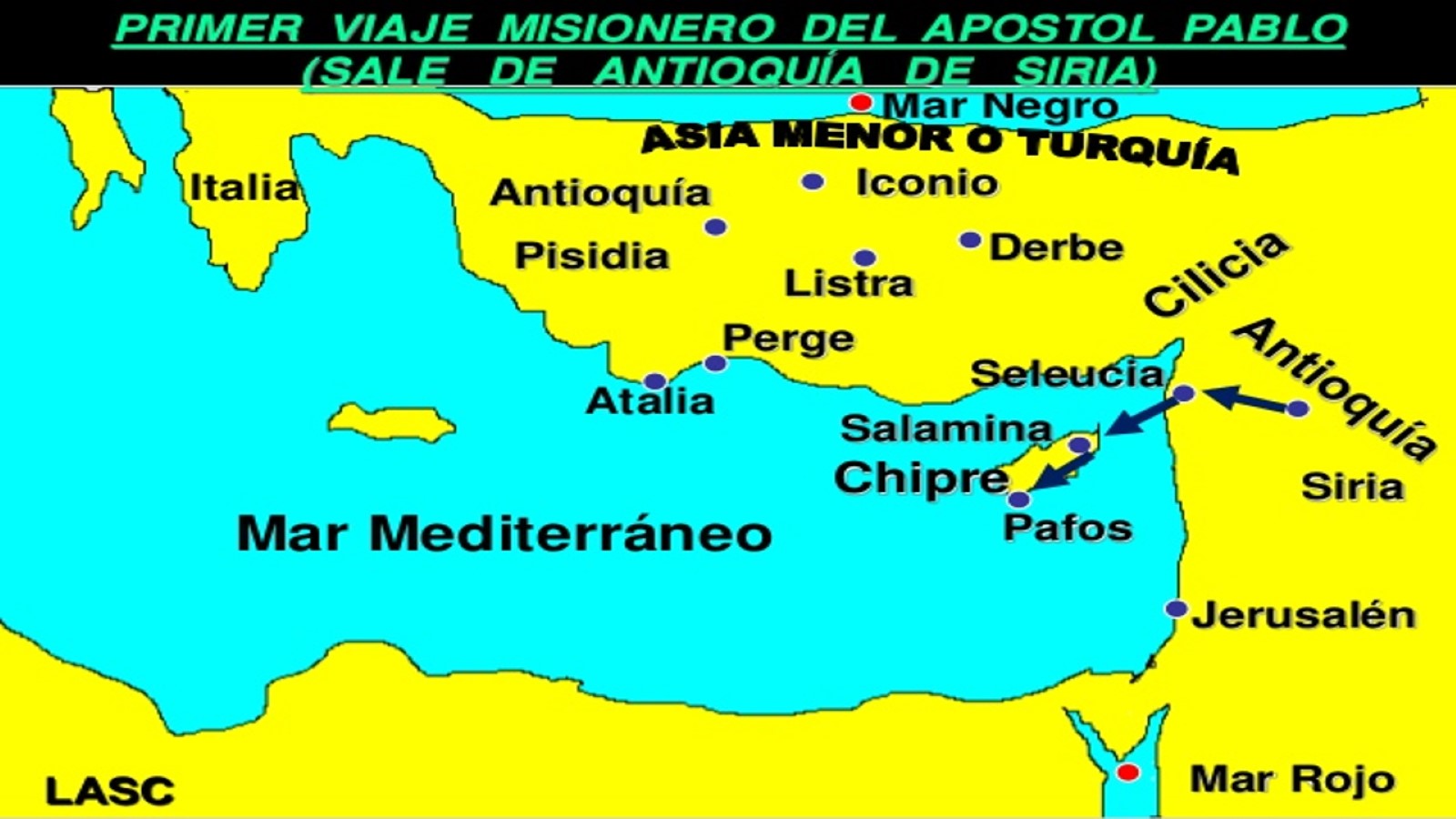 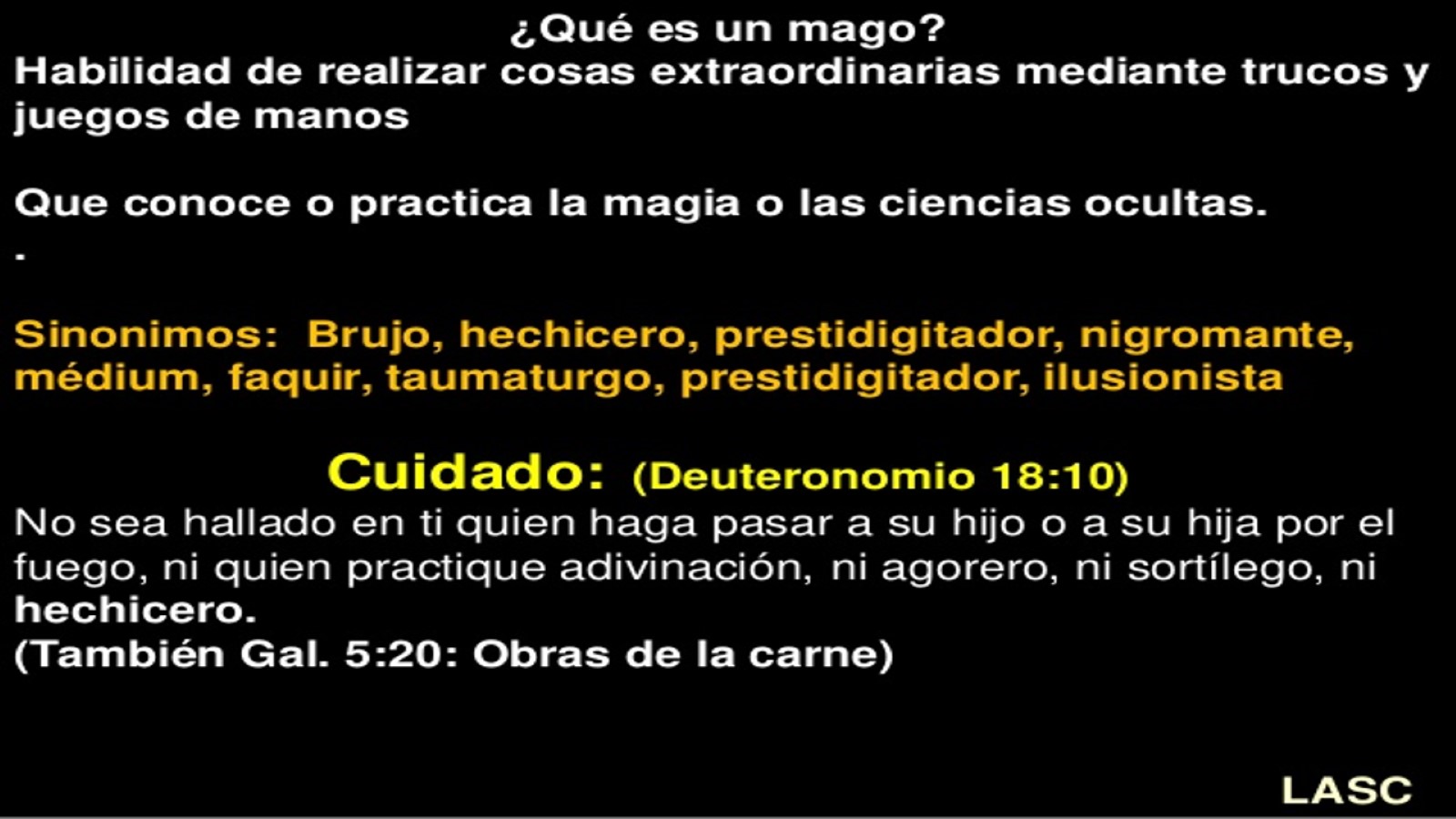 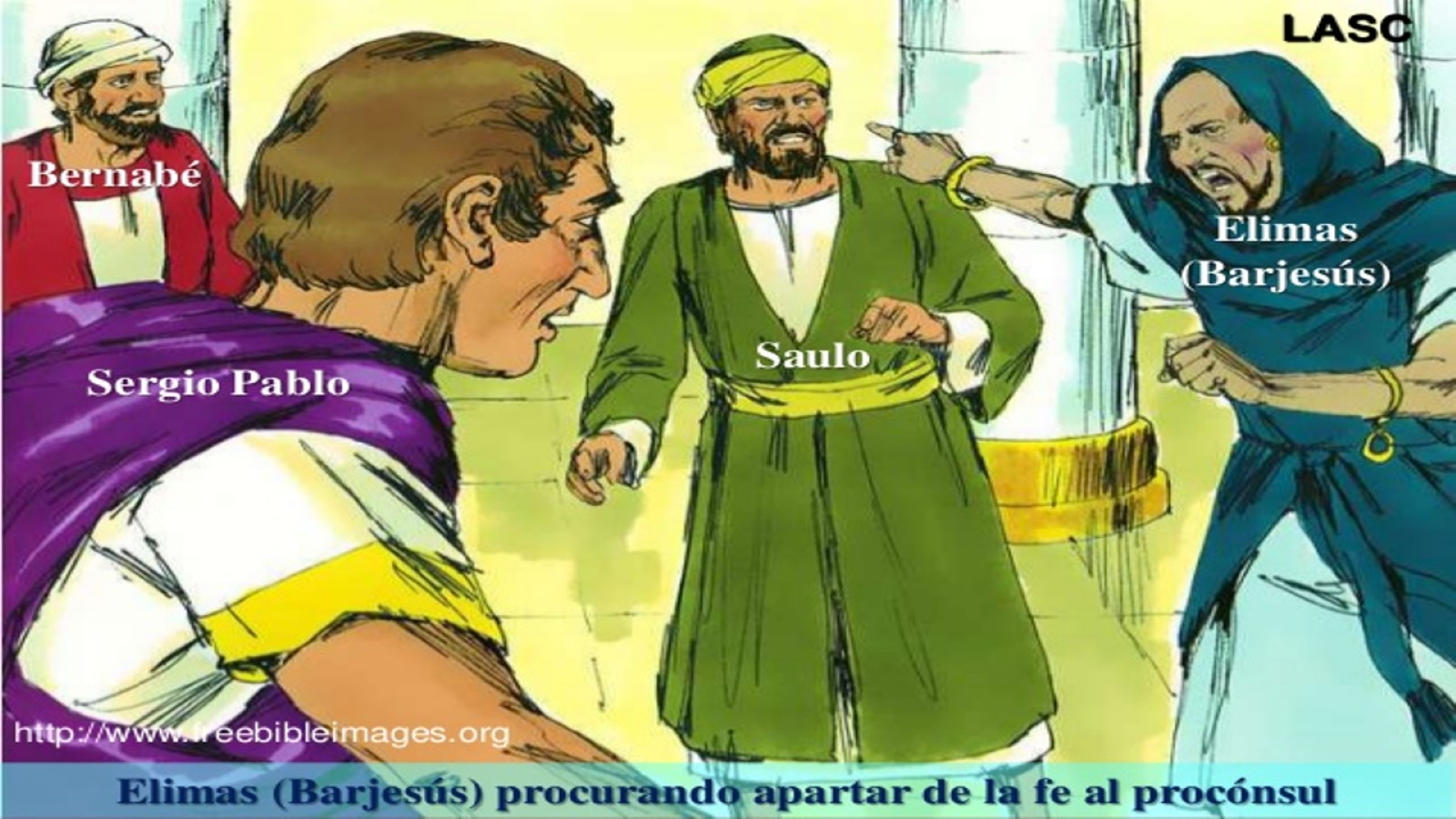 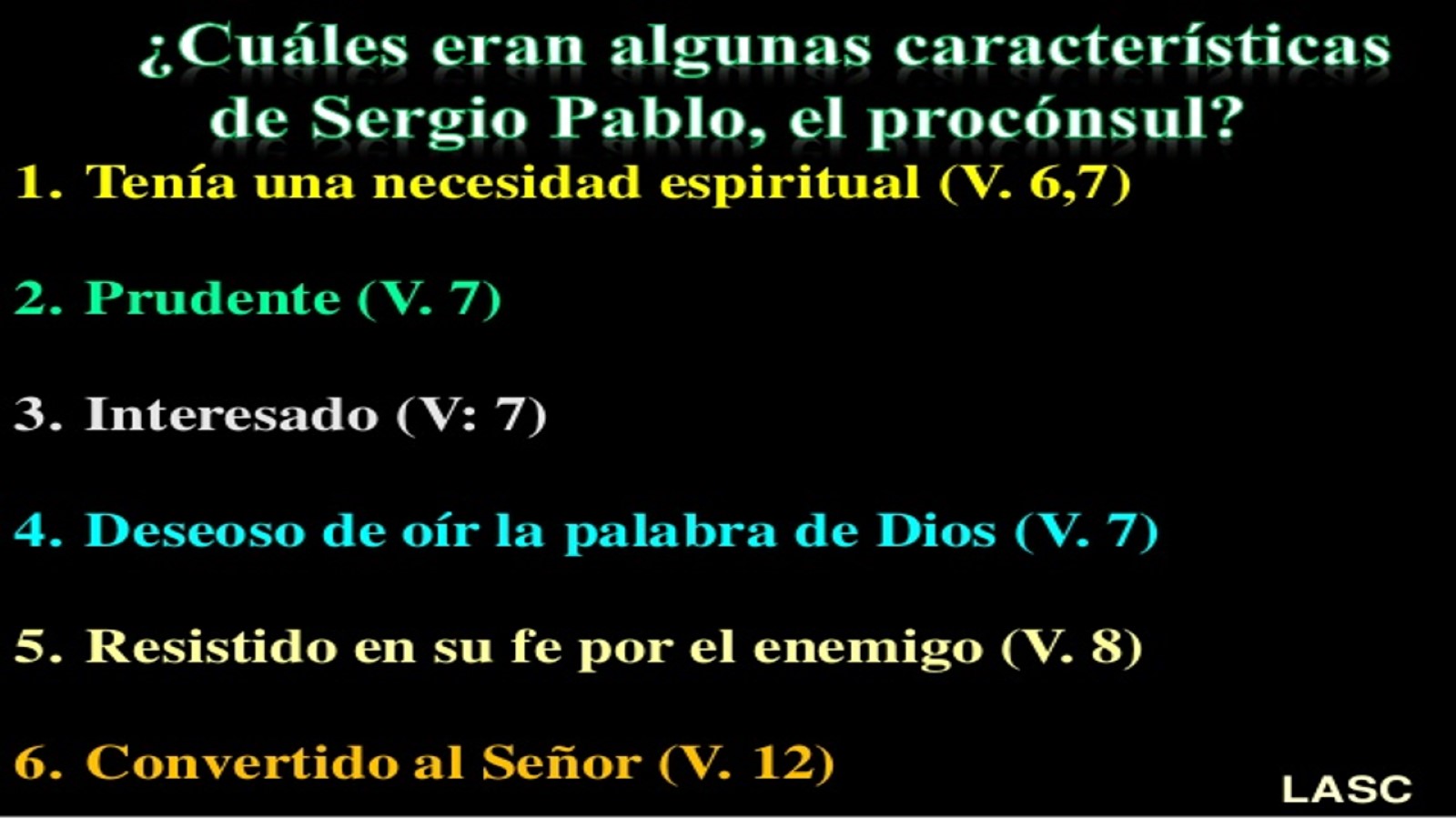 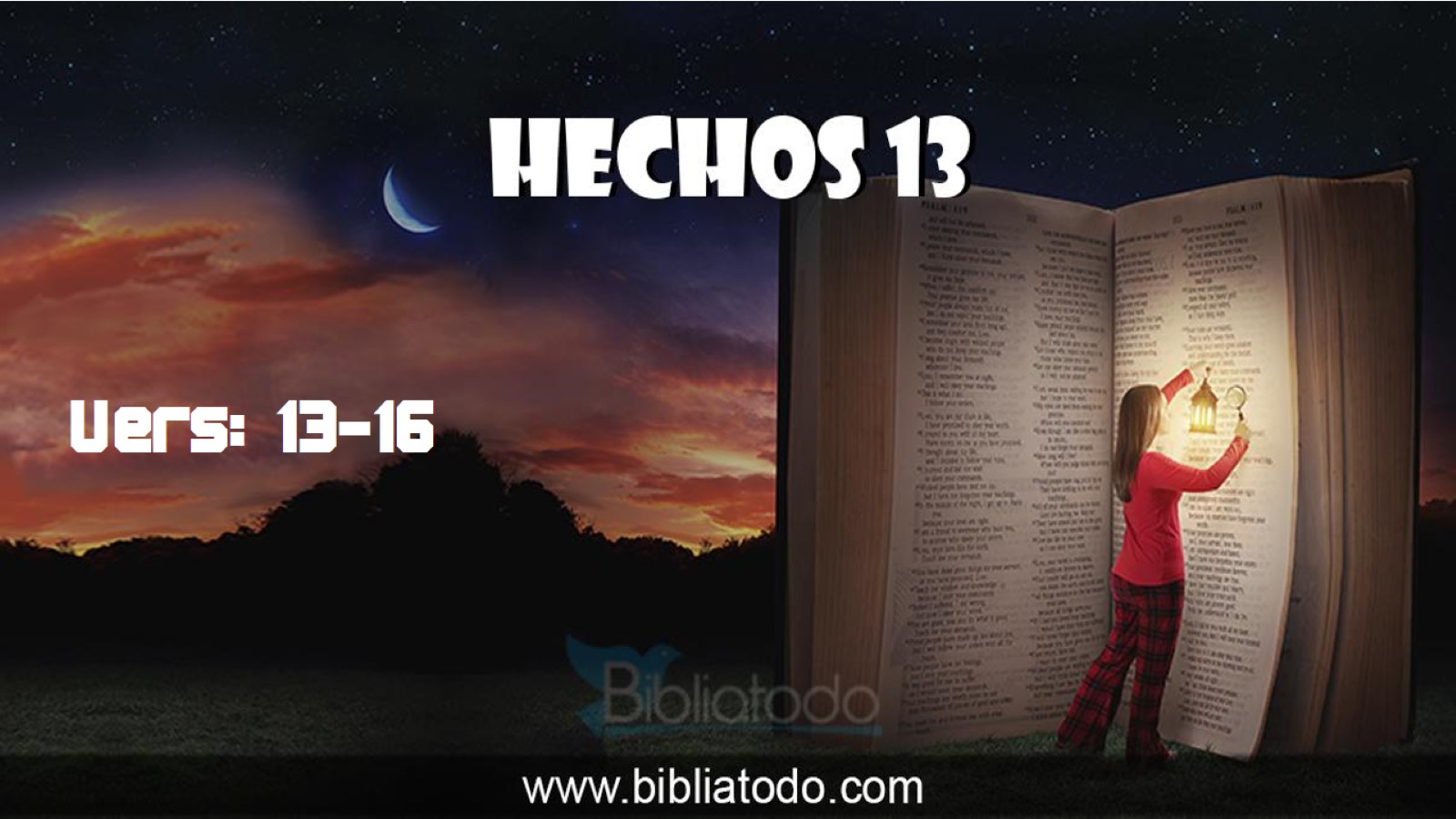 Vers: 13-16
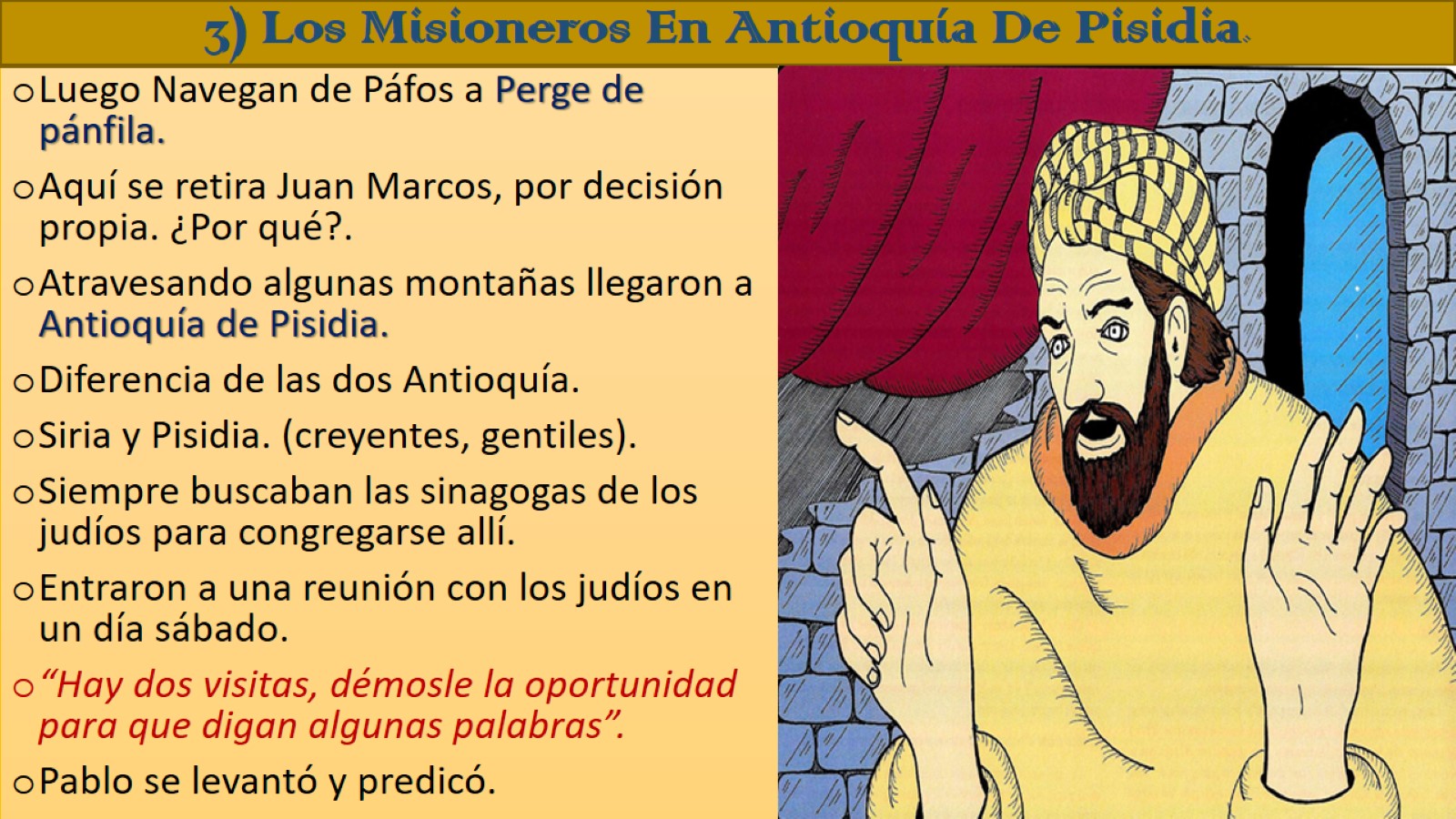 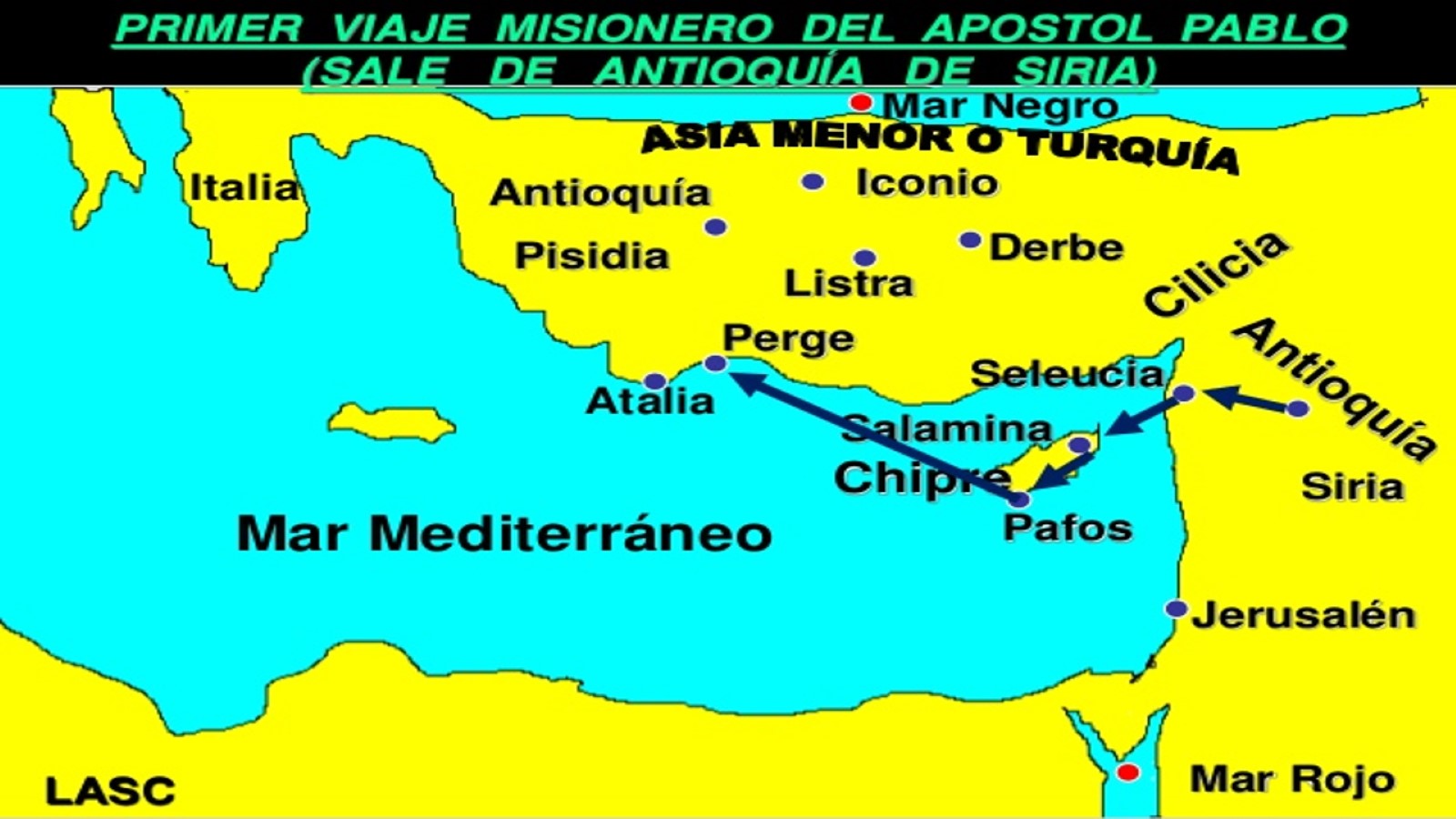 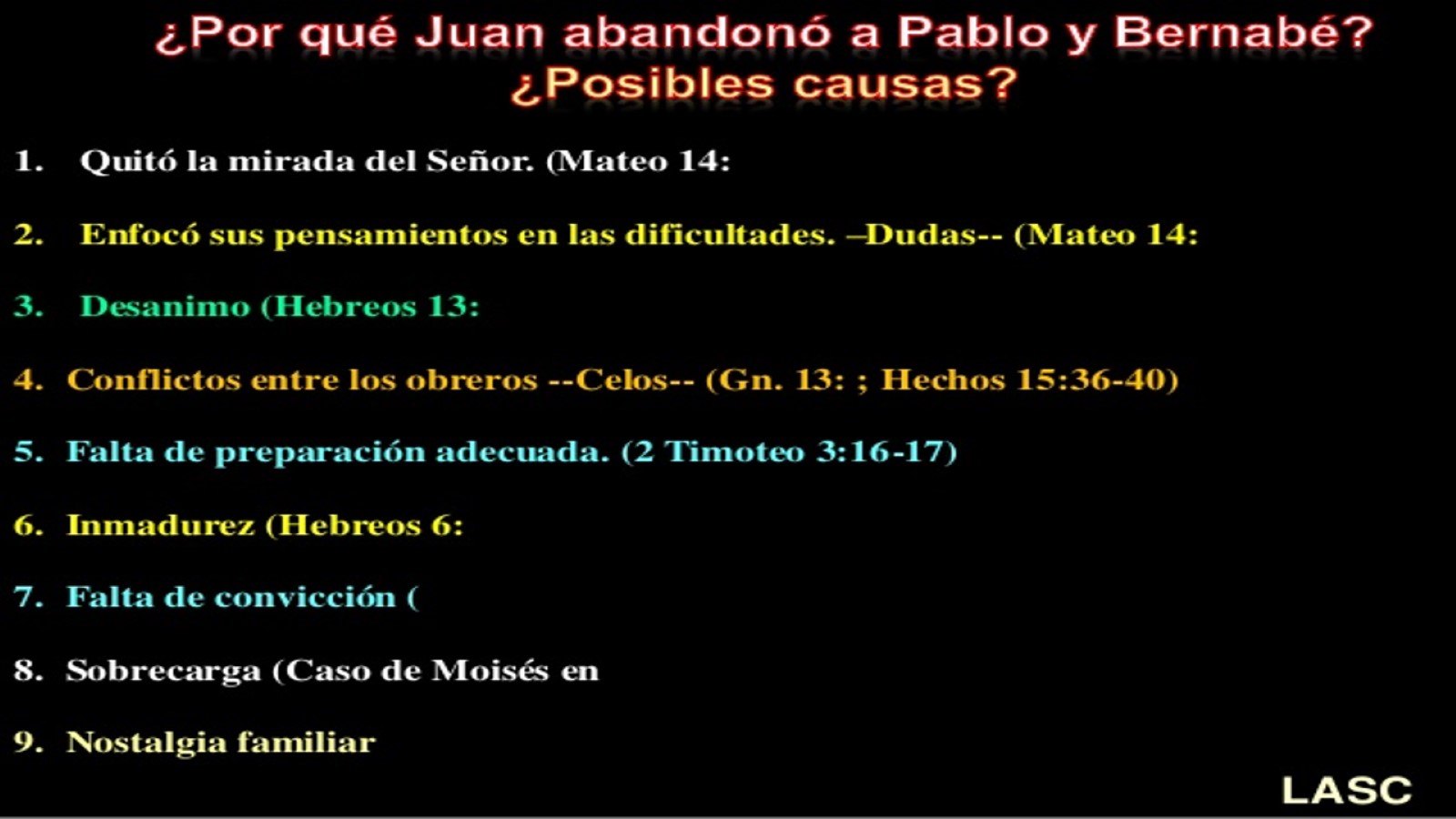 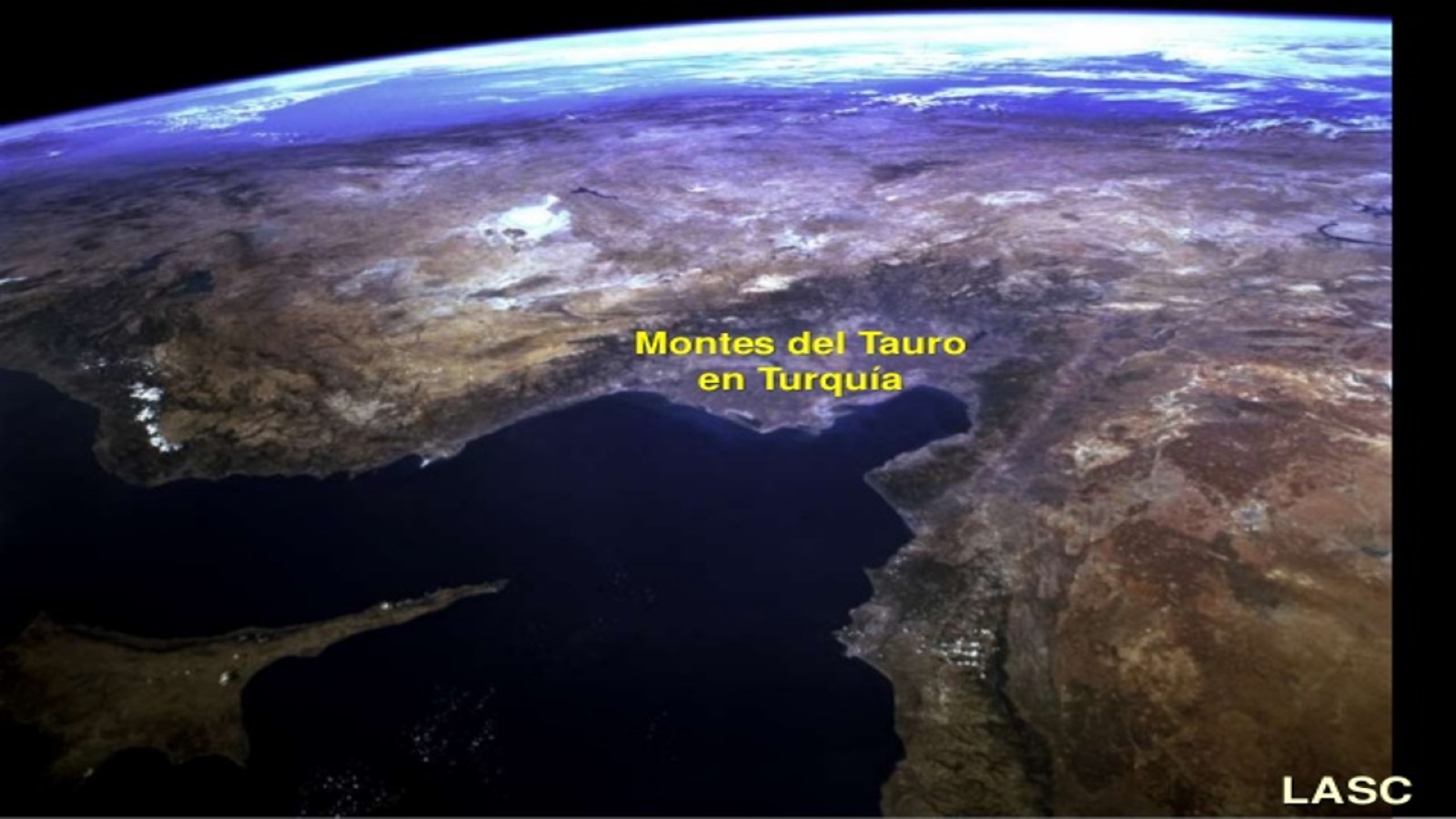 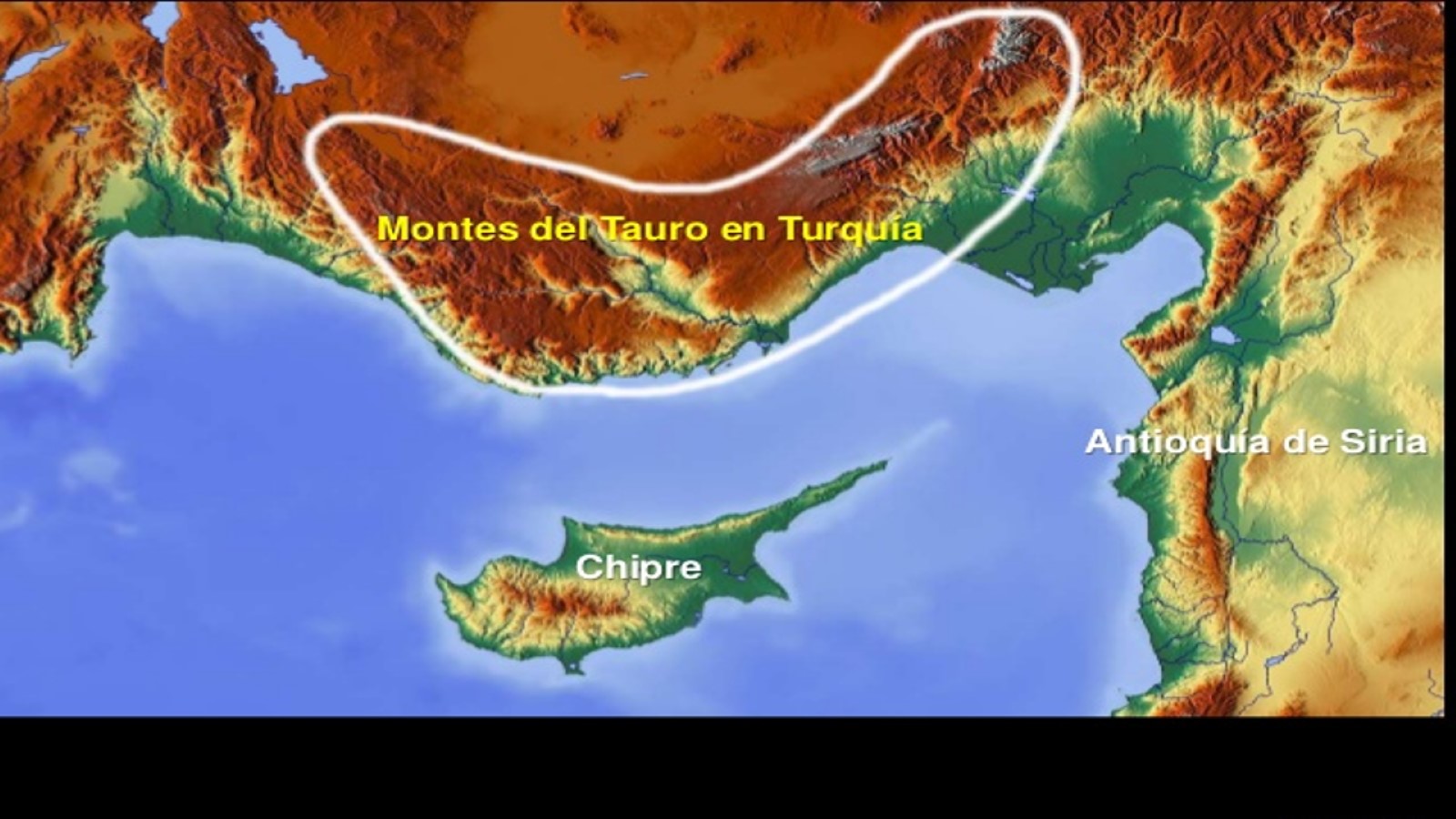 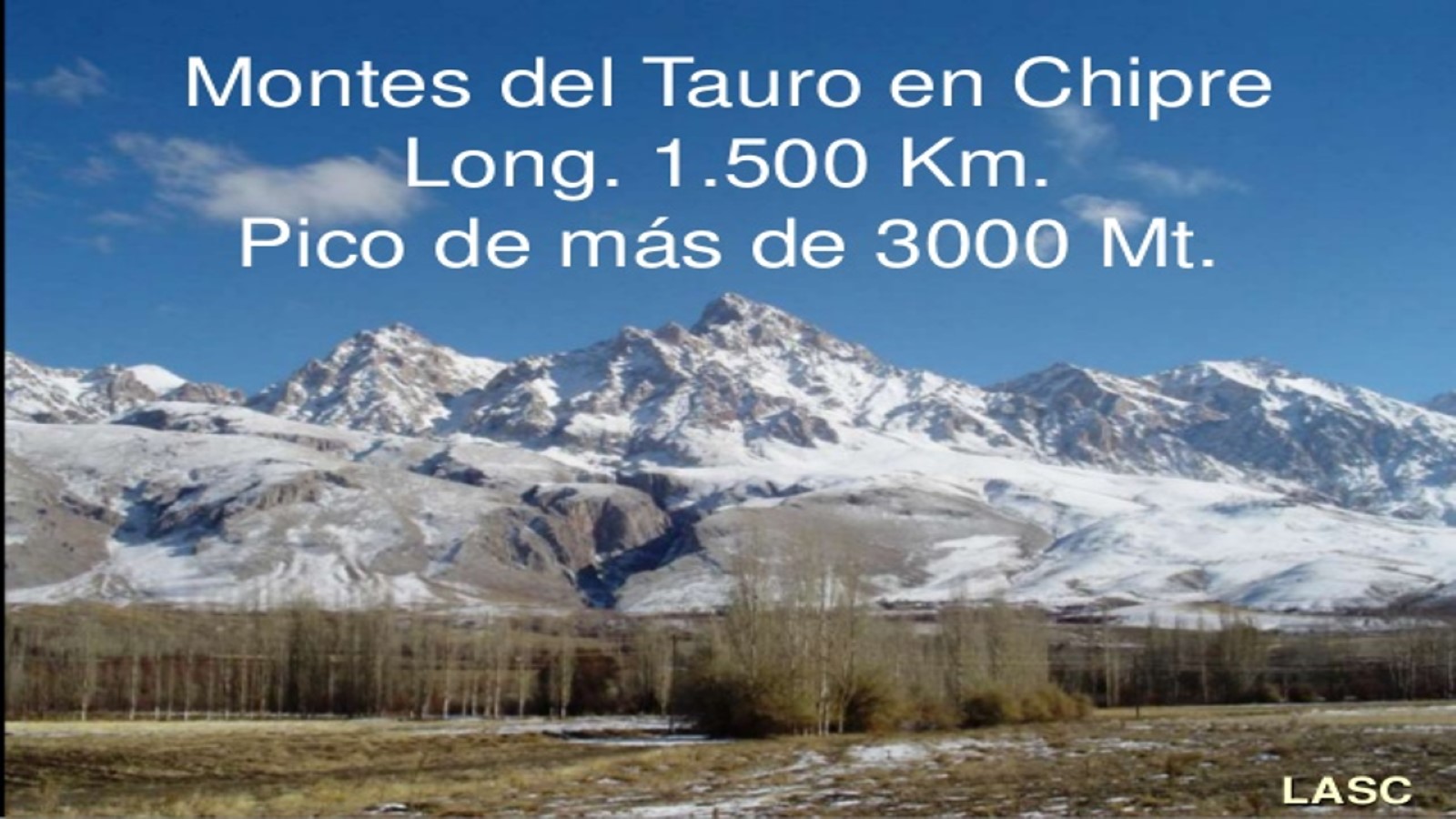 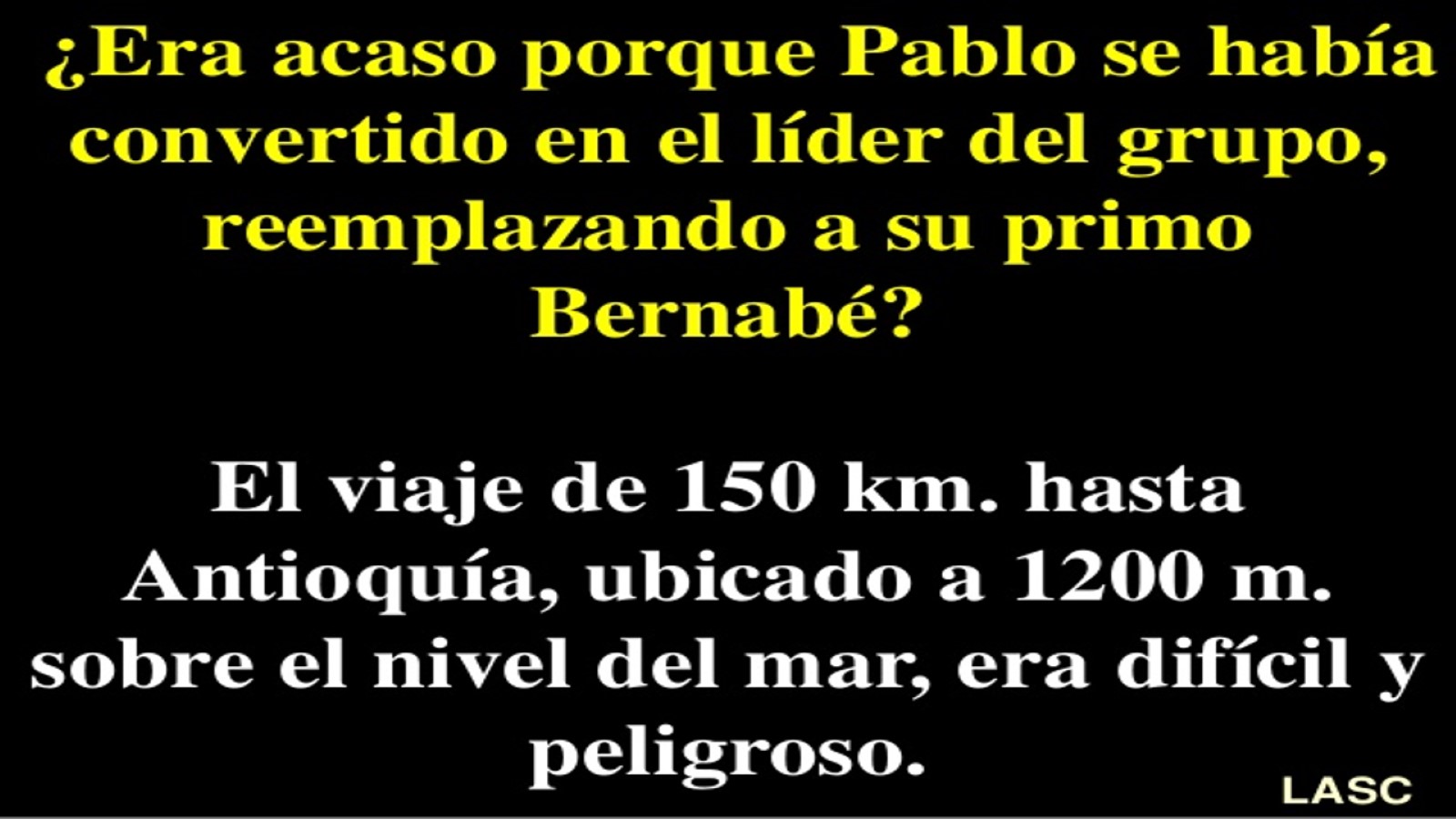 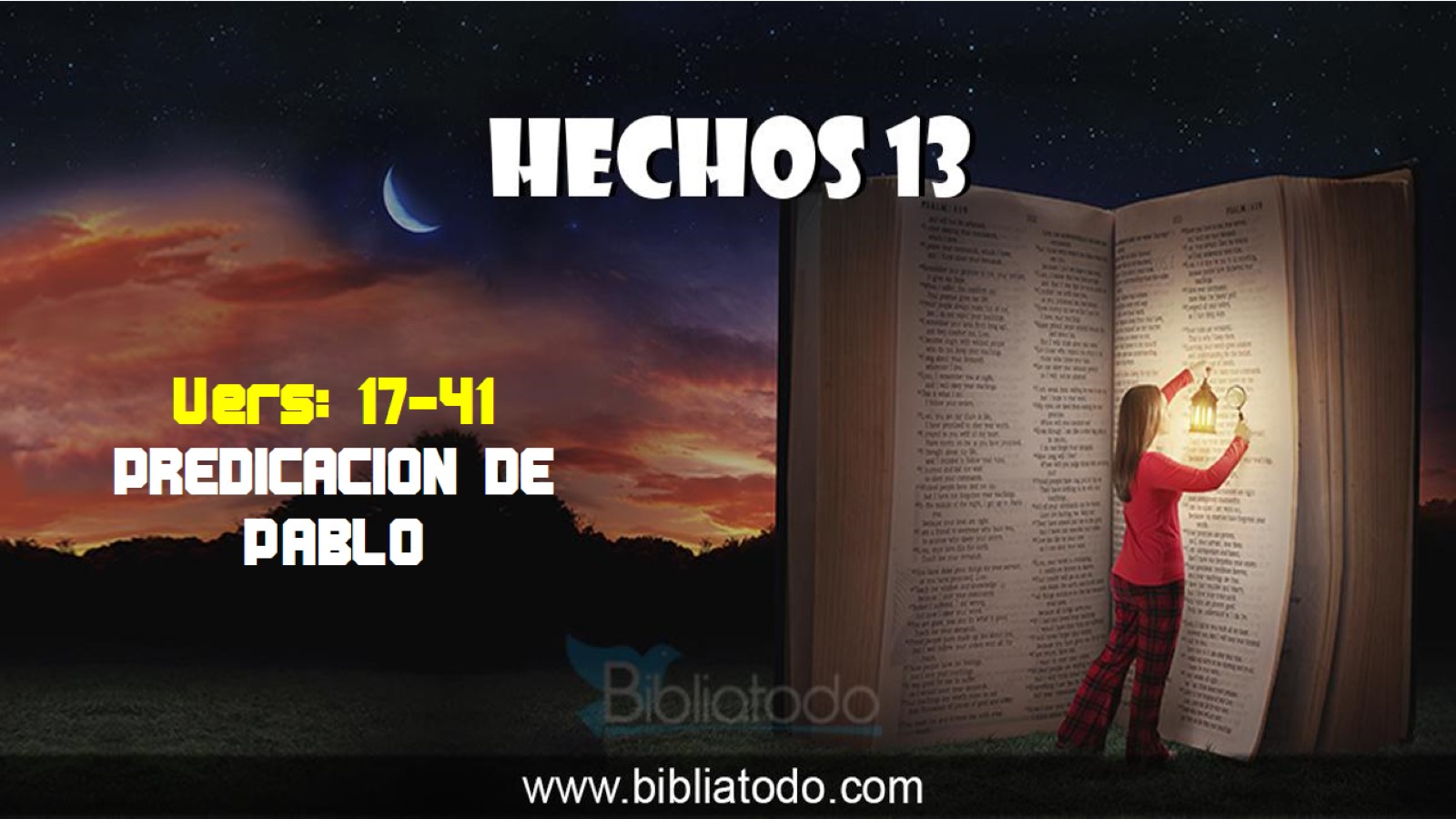 Vers: 17-41PREDICACION DE PABLO
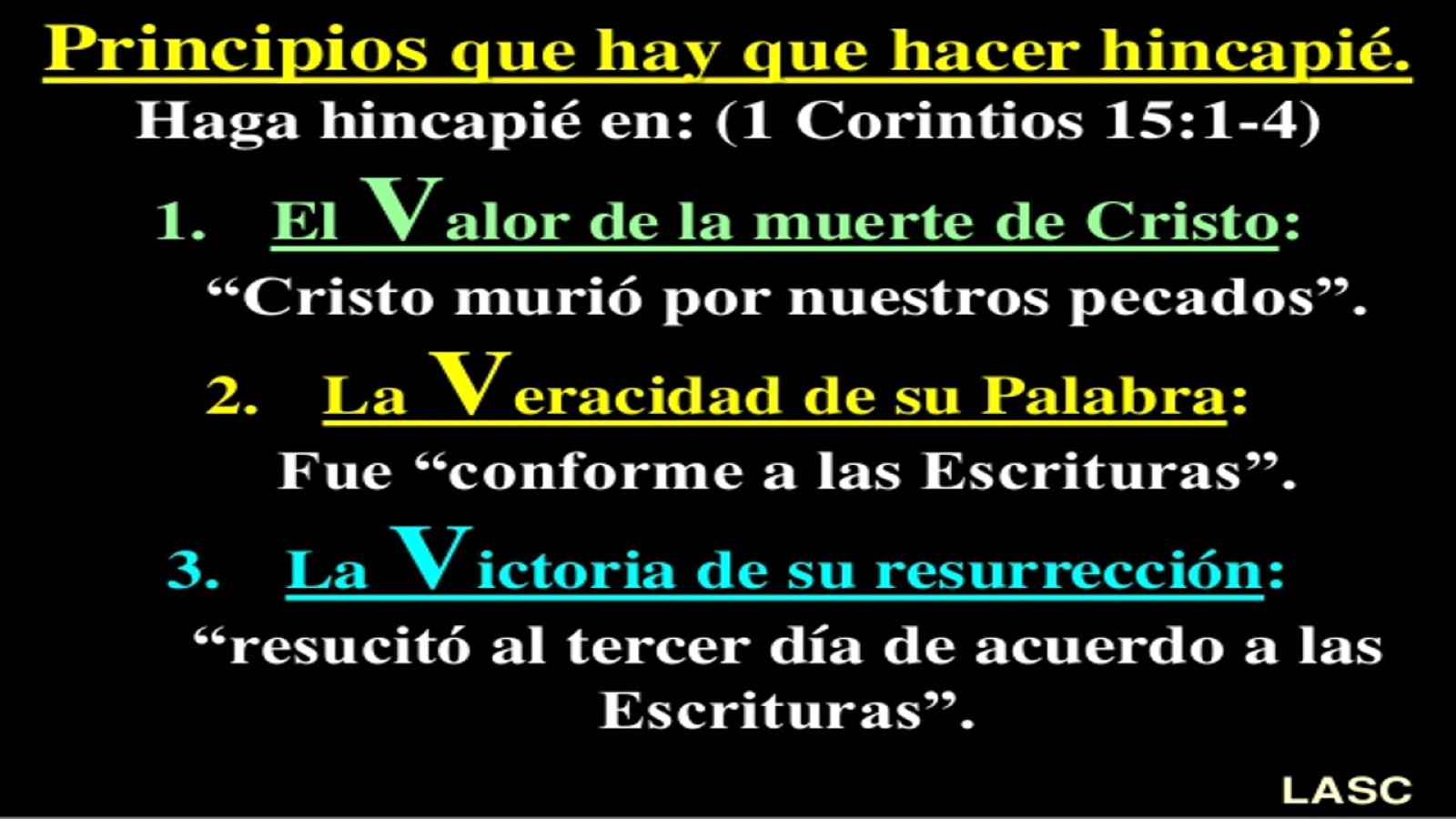 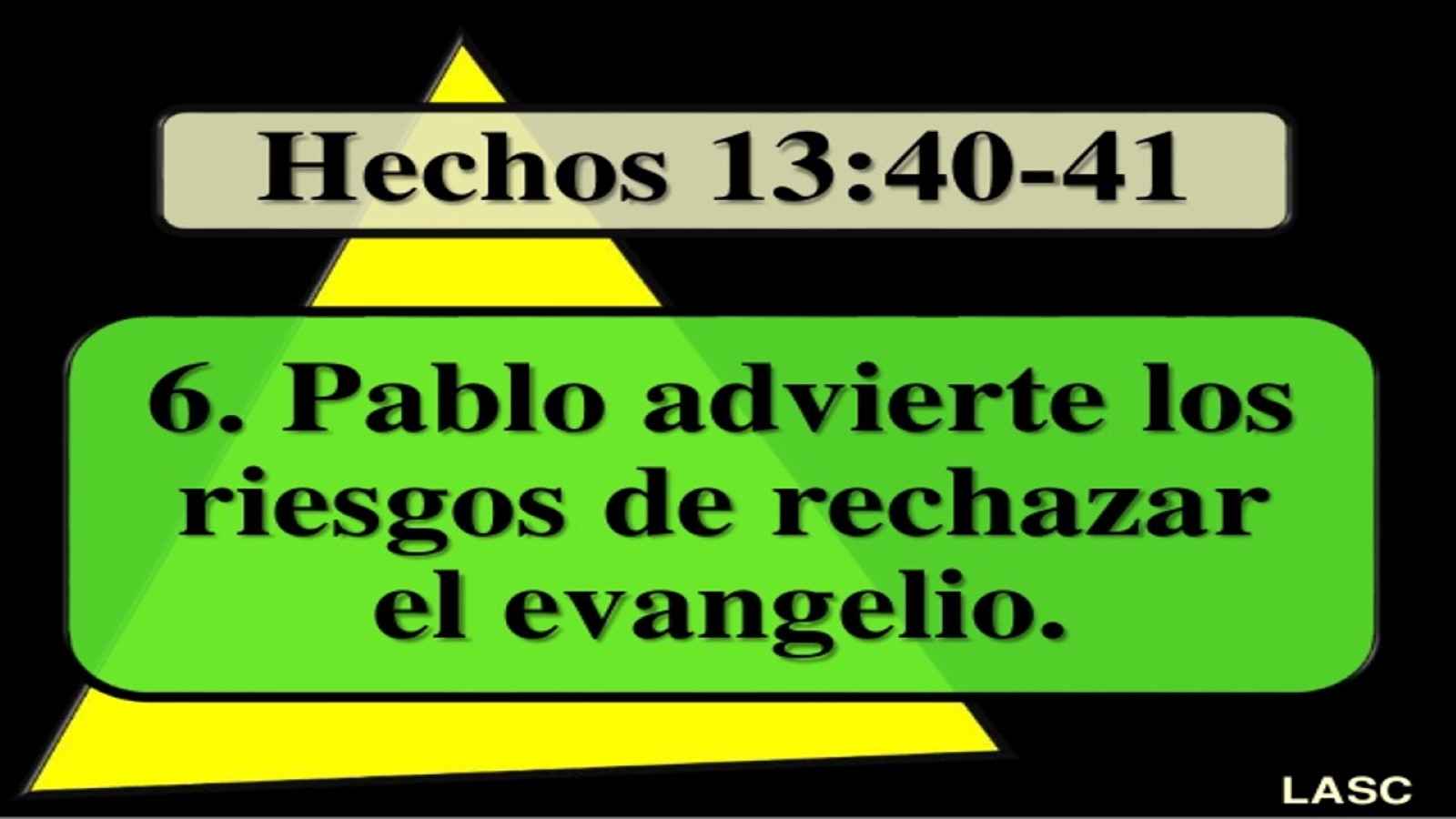 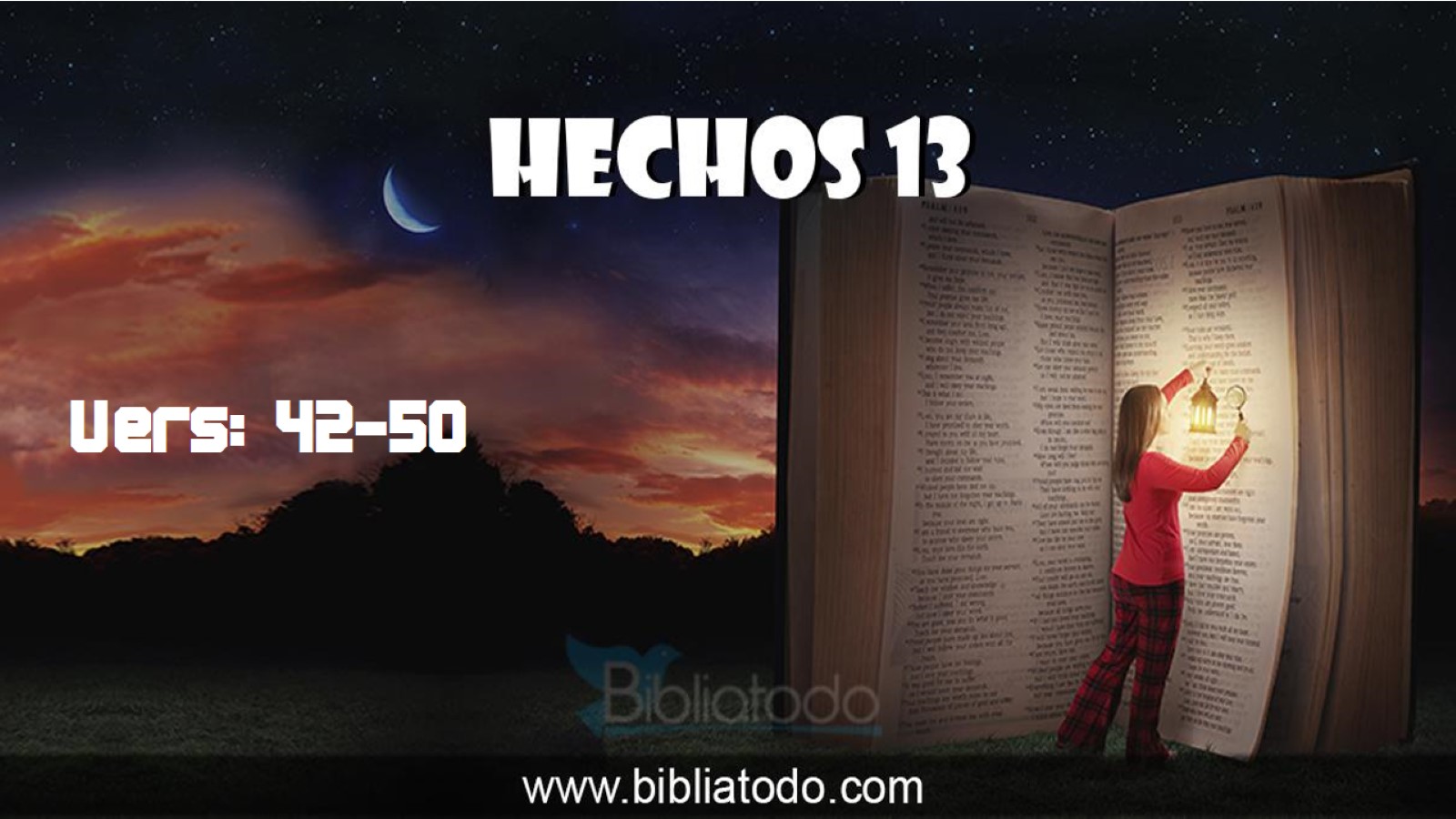 Vers: 42-50
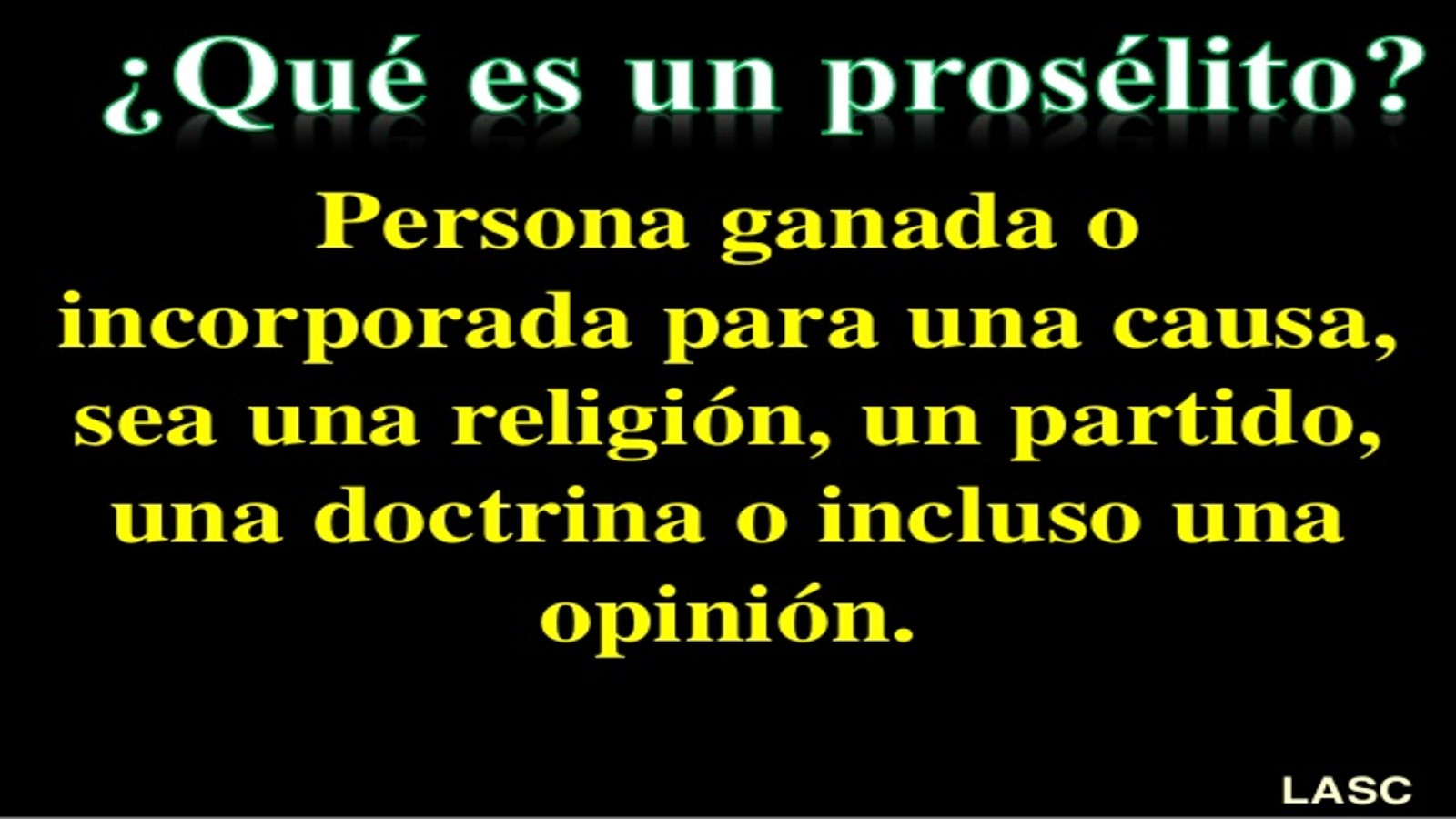 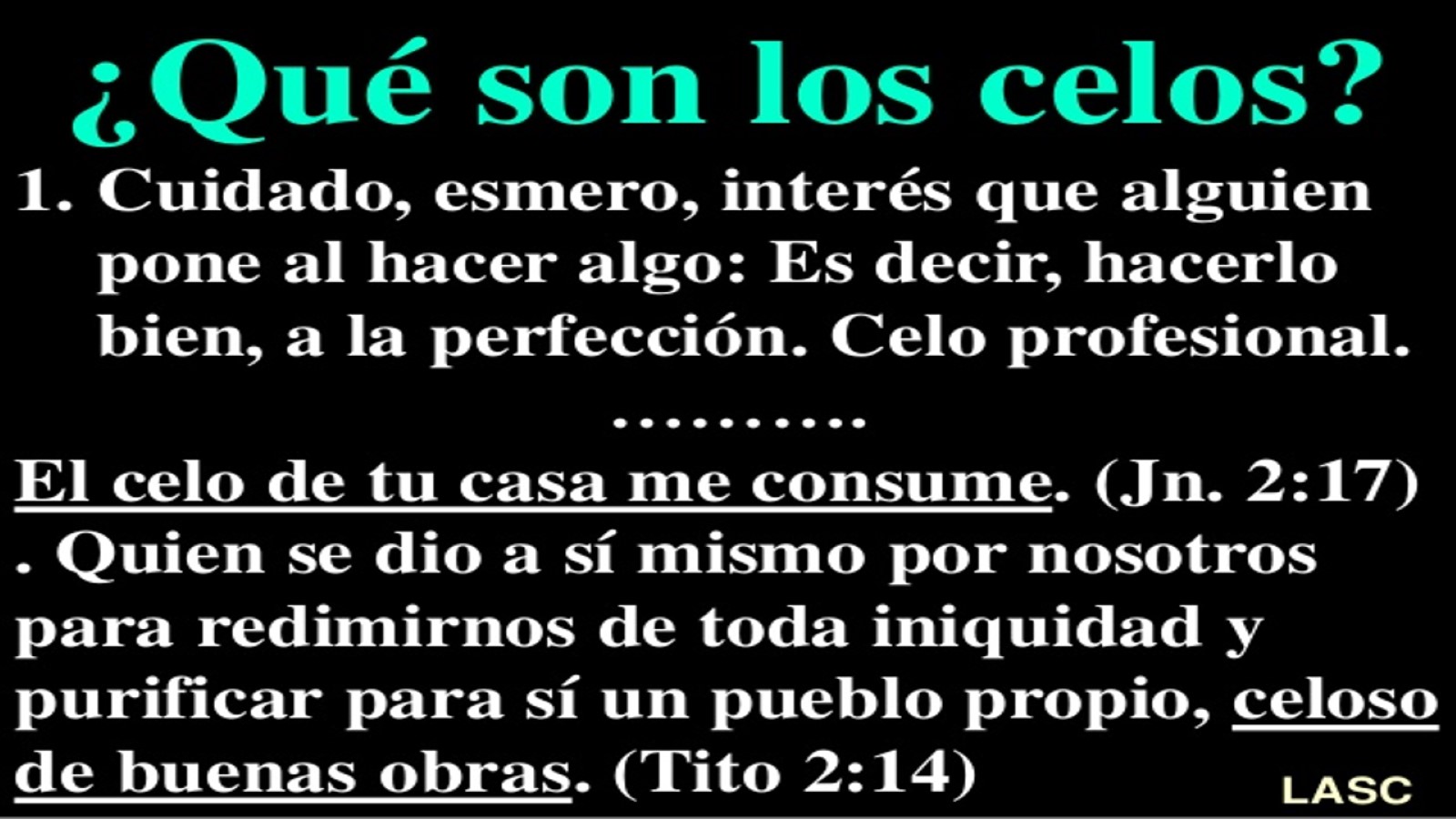 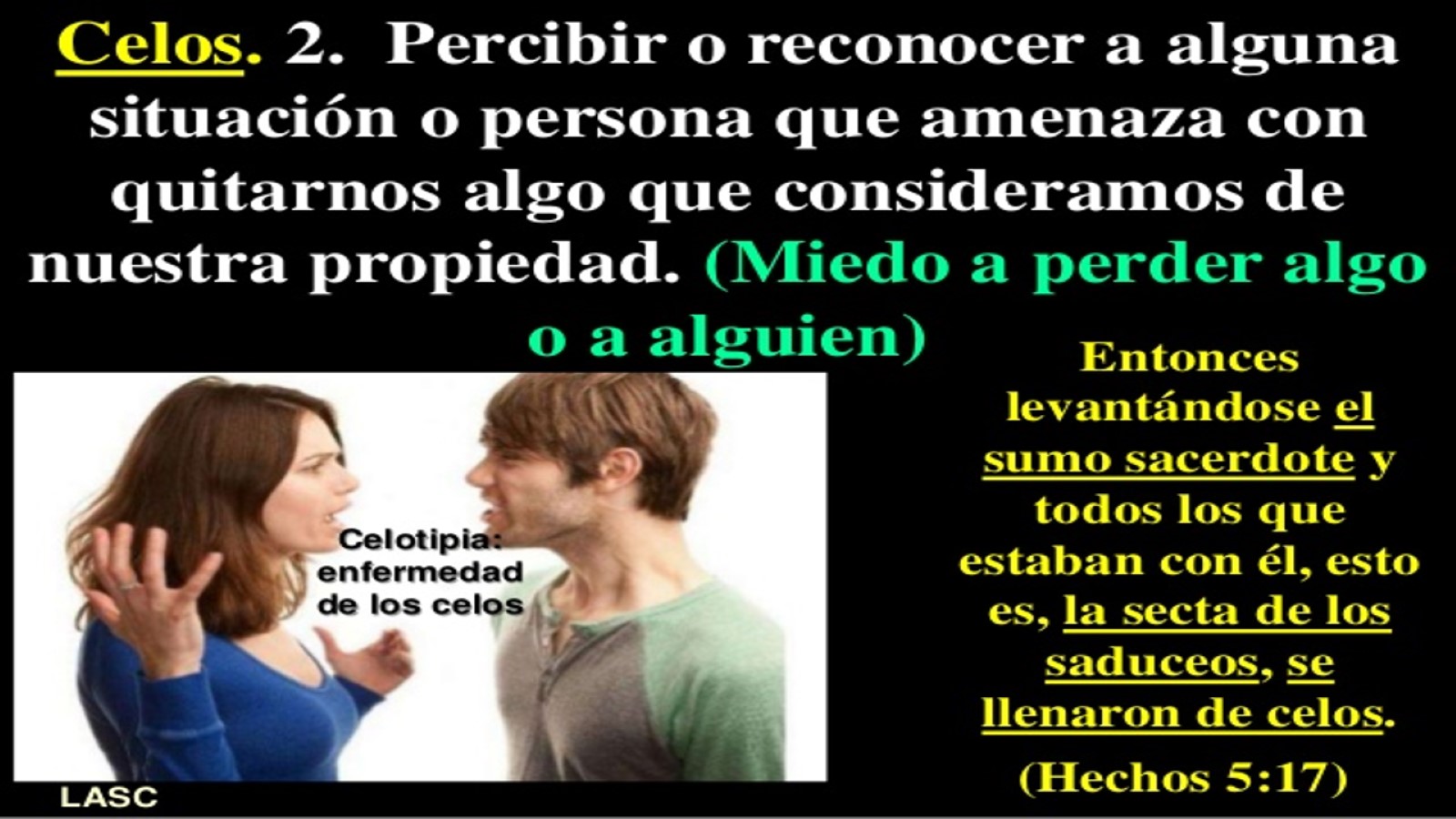 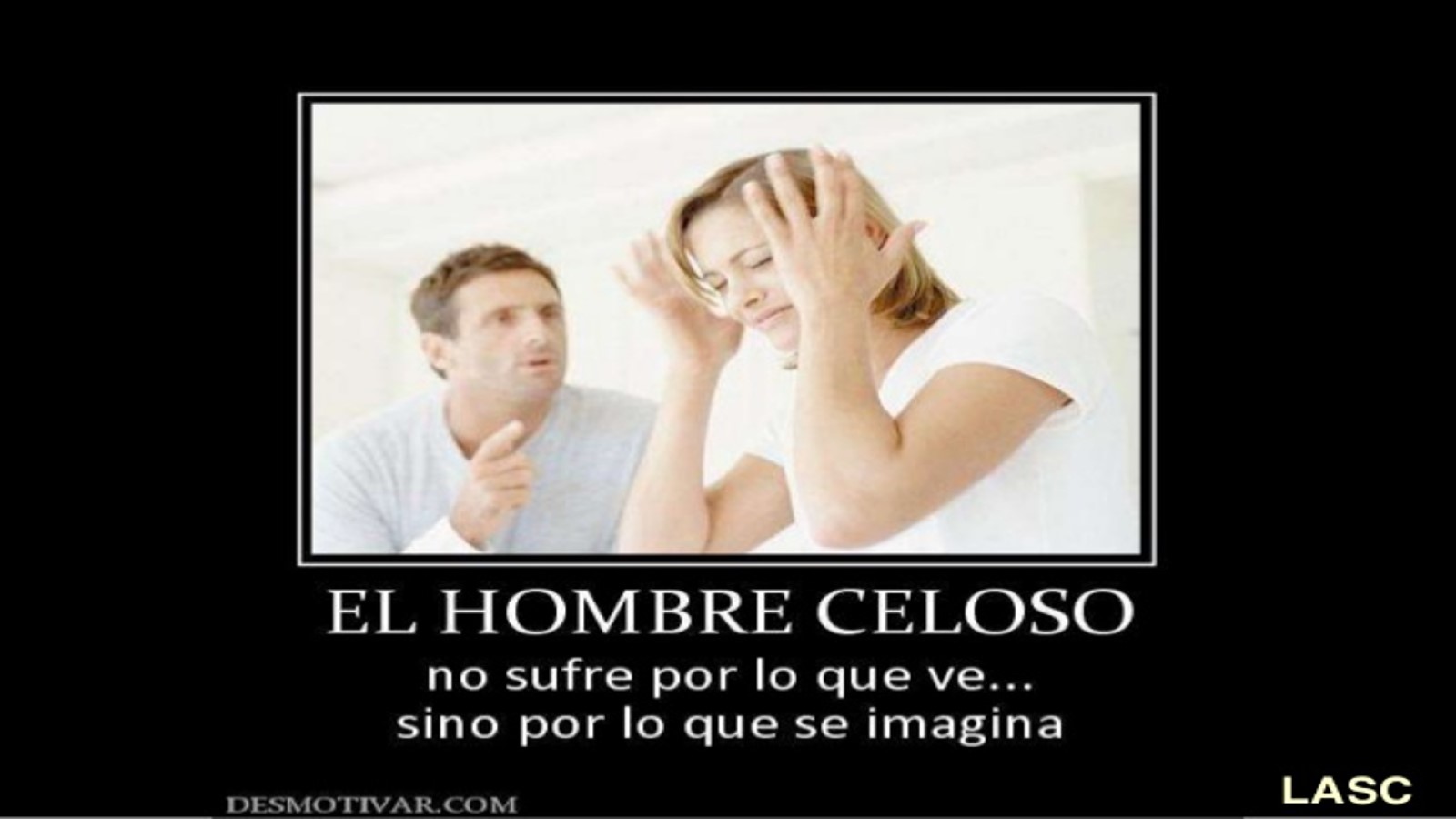 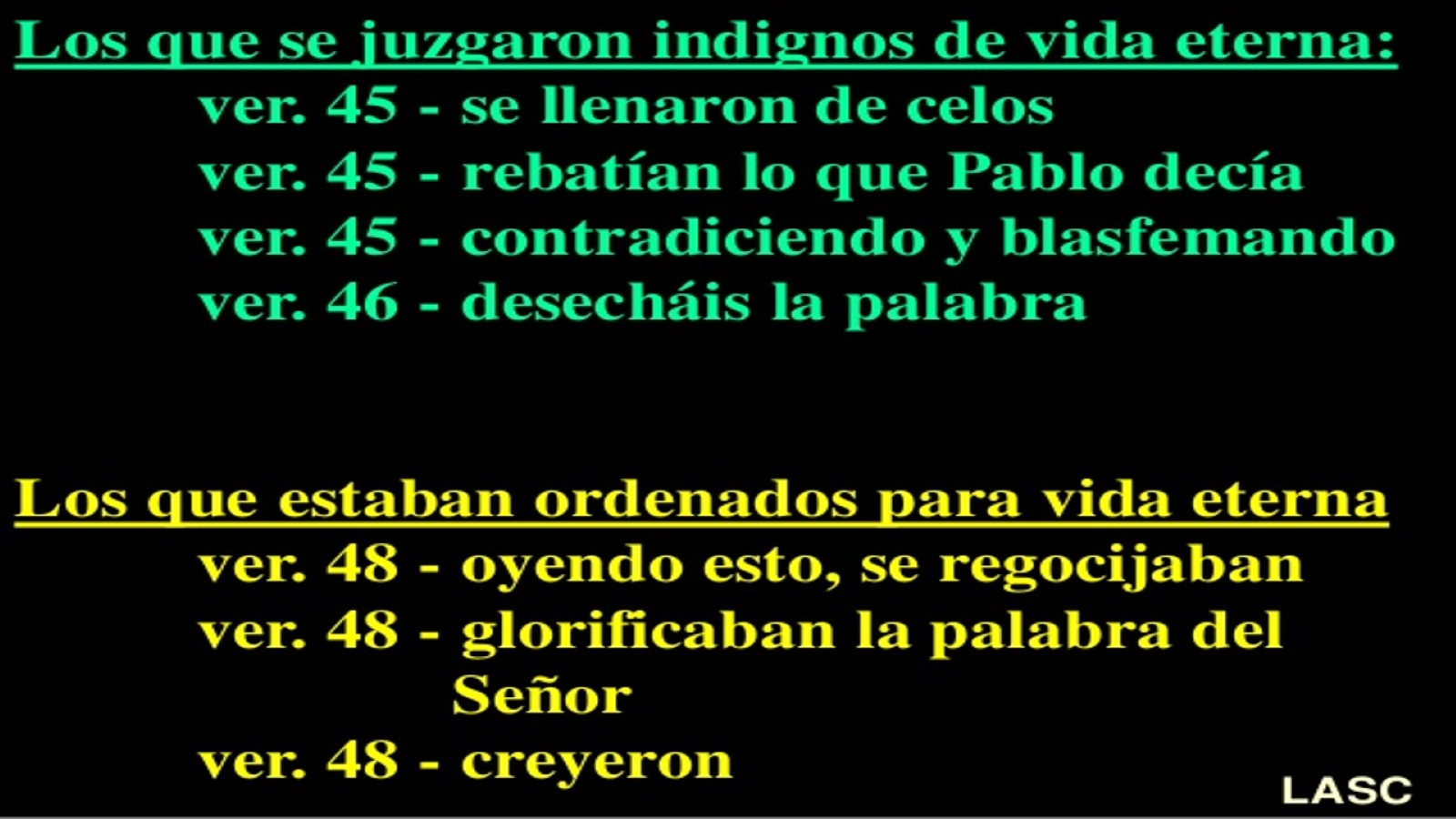 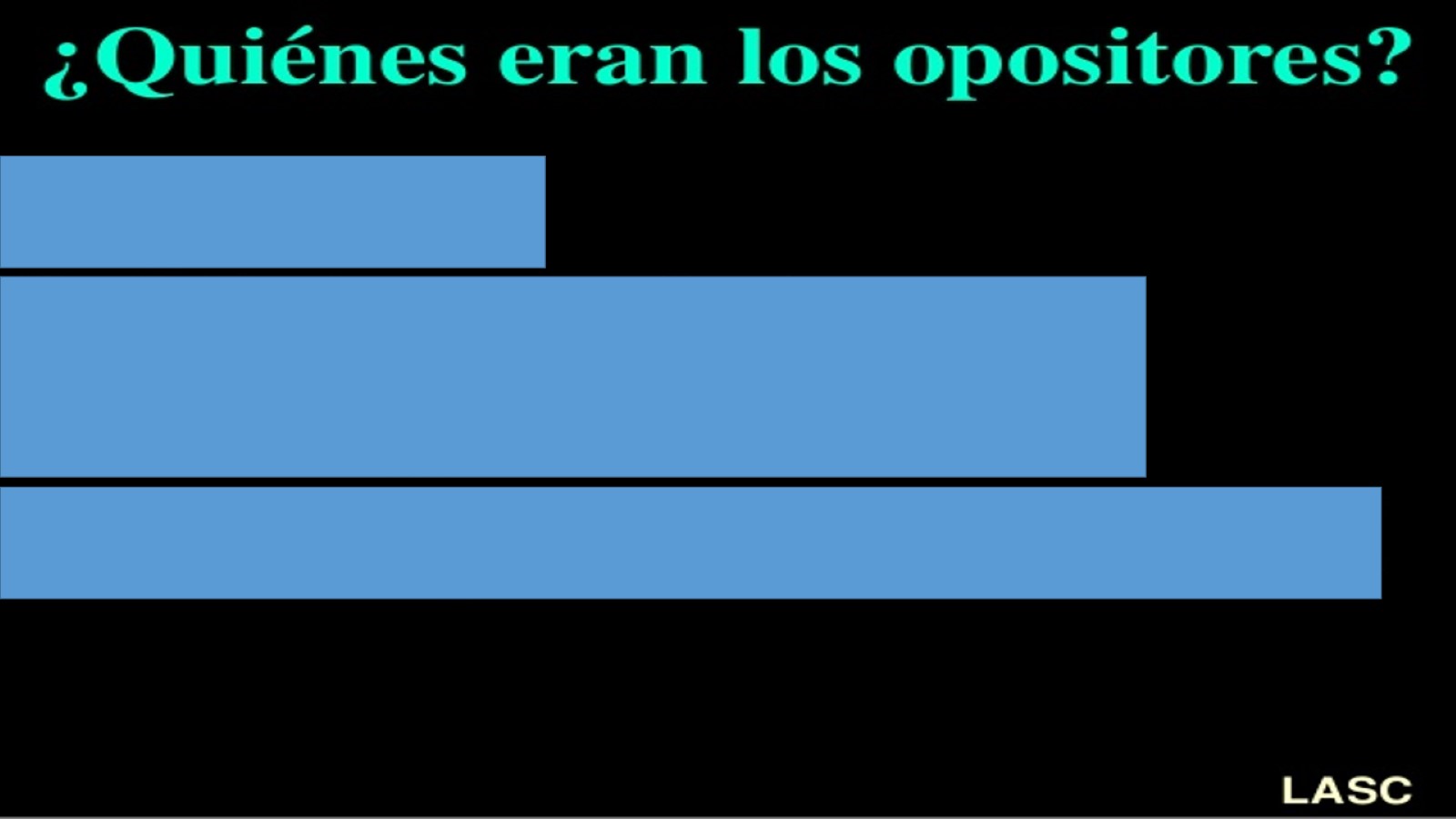 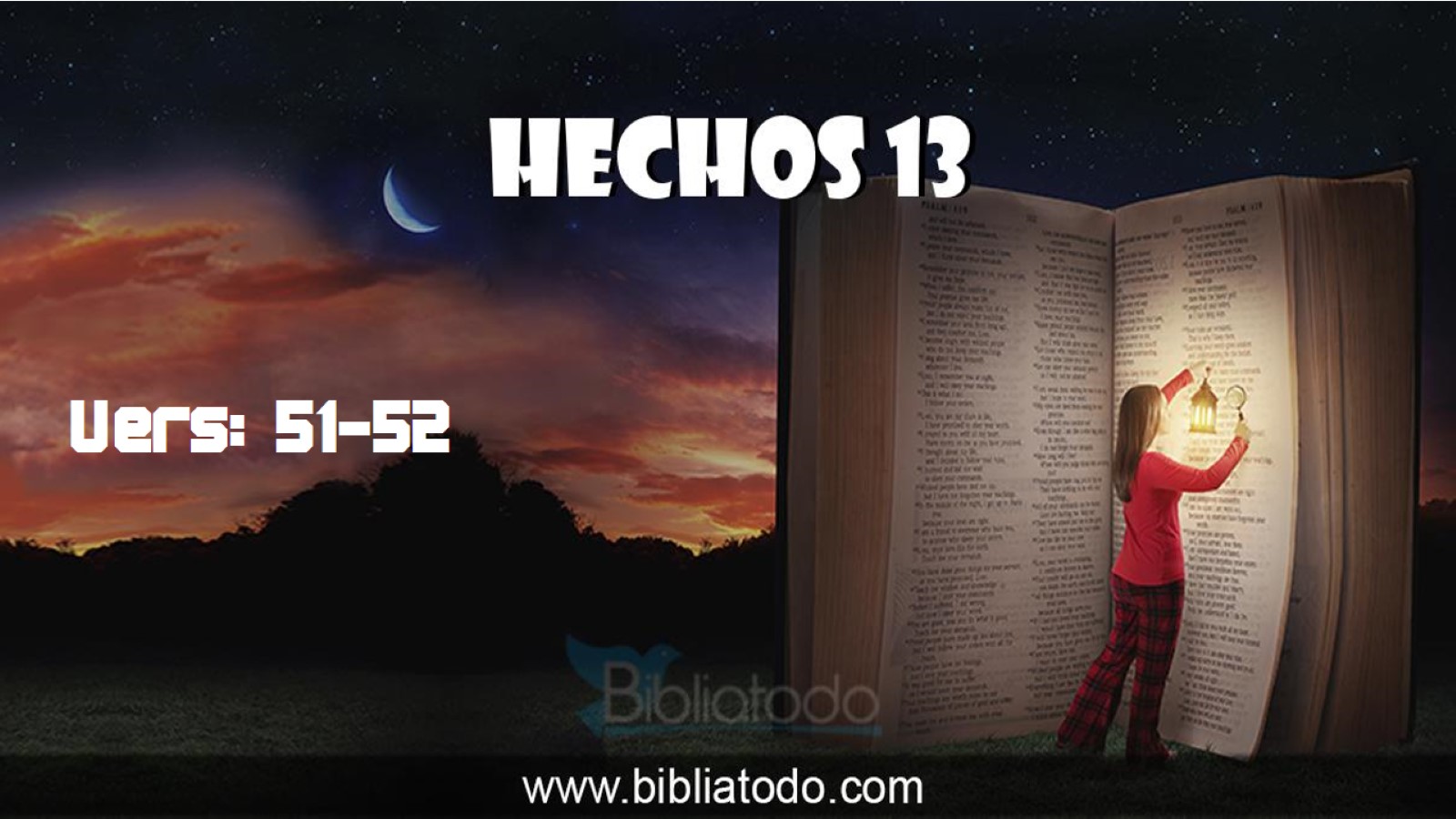 Vers: 51-52
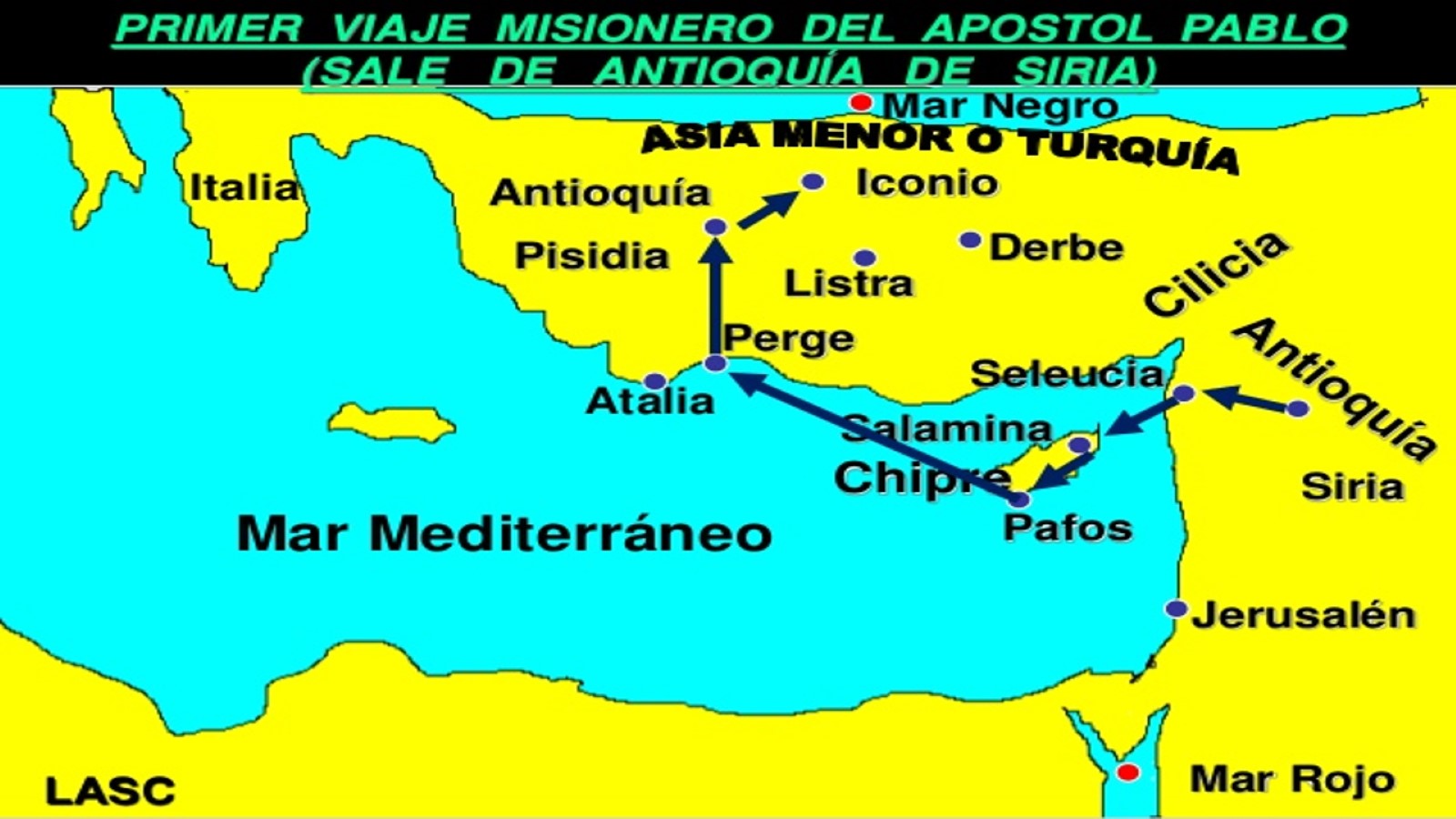 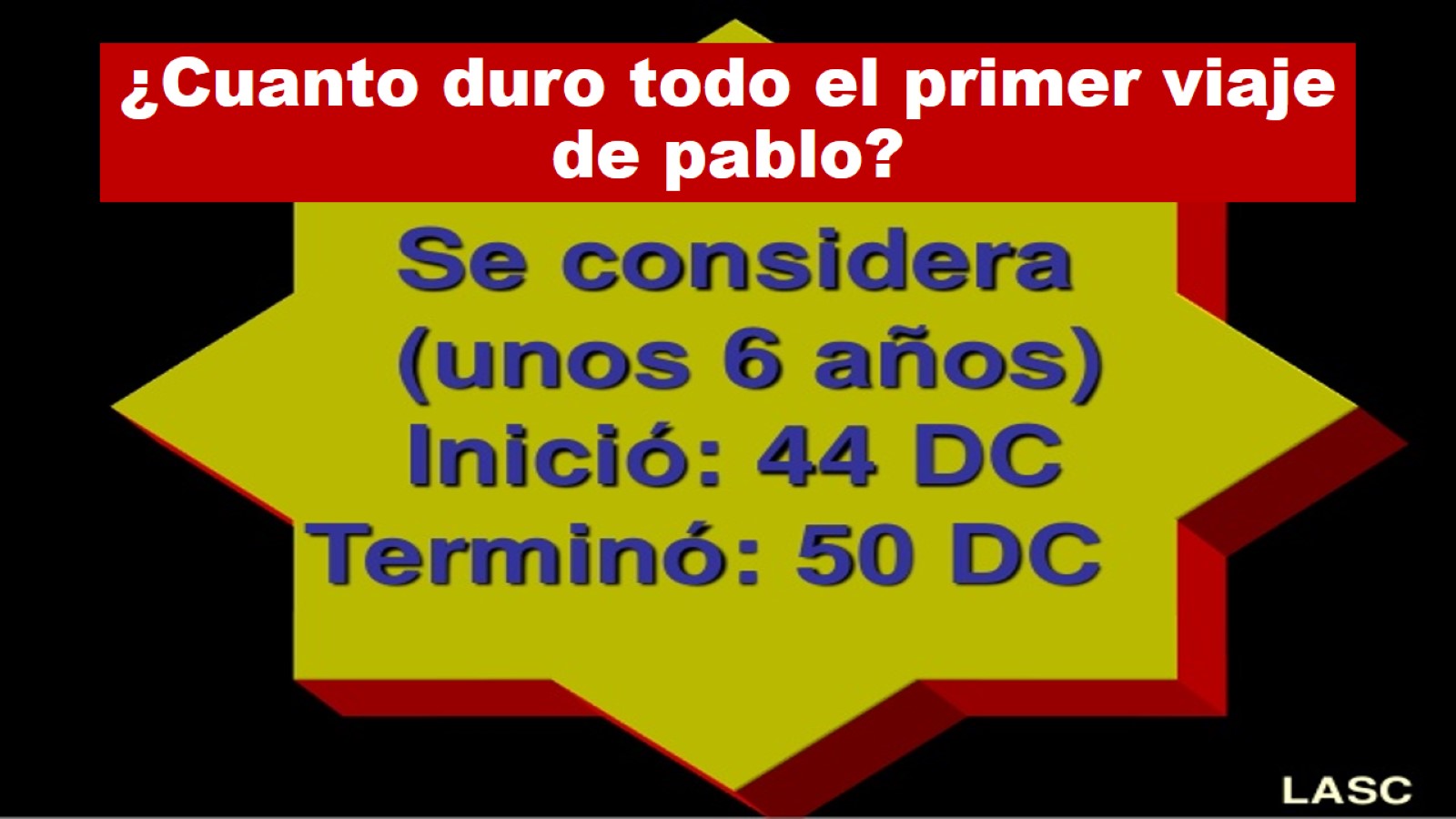 ¿Cuanto duro todo el primer viaje de pablo?
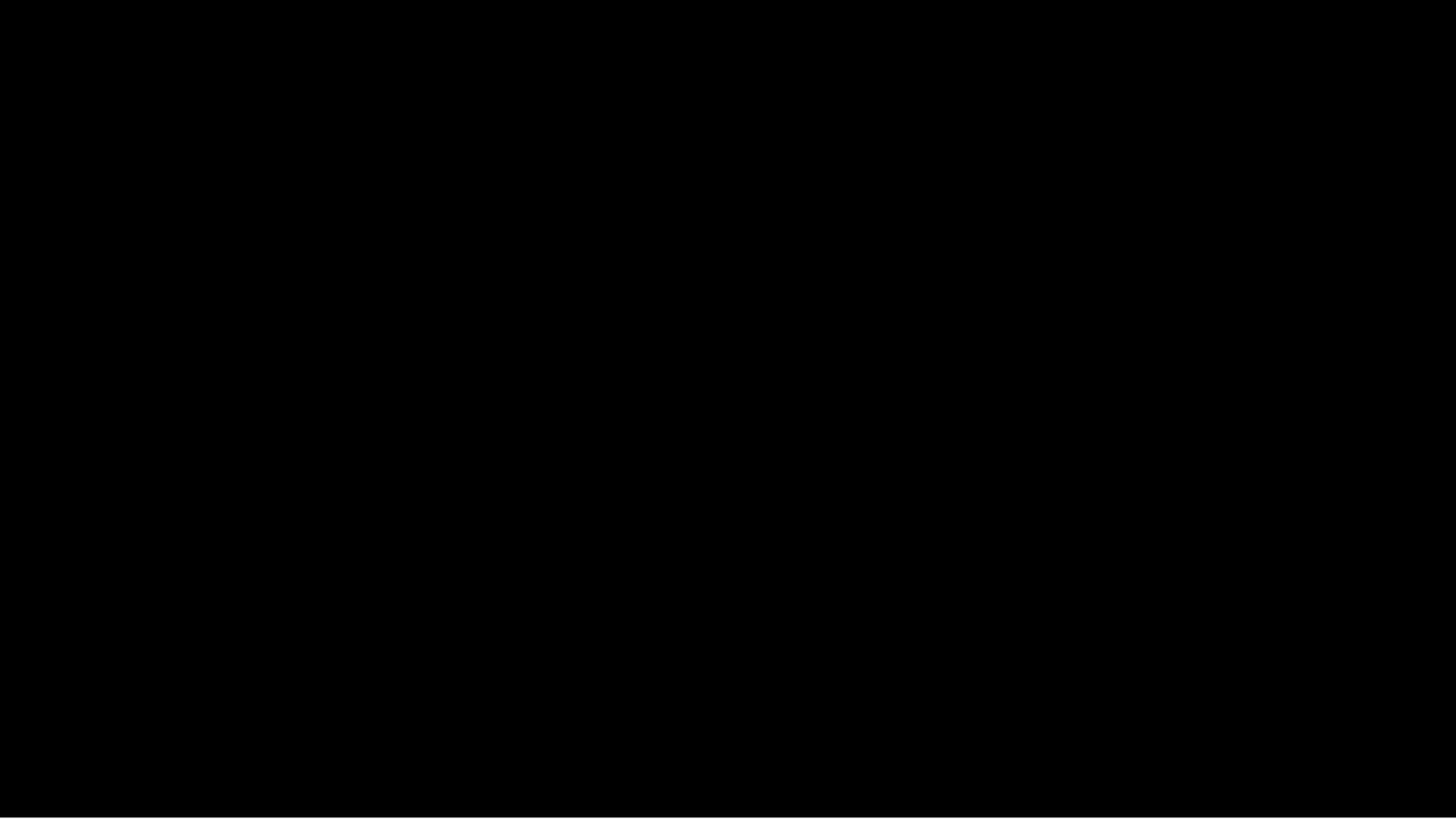